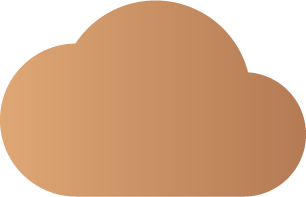 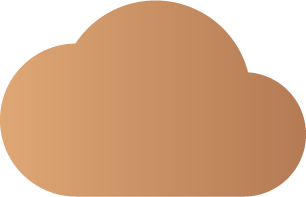 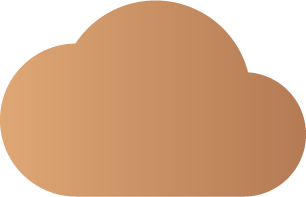 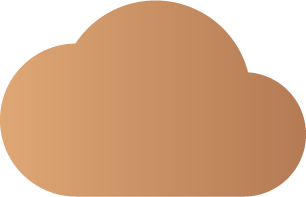 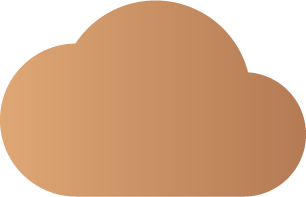 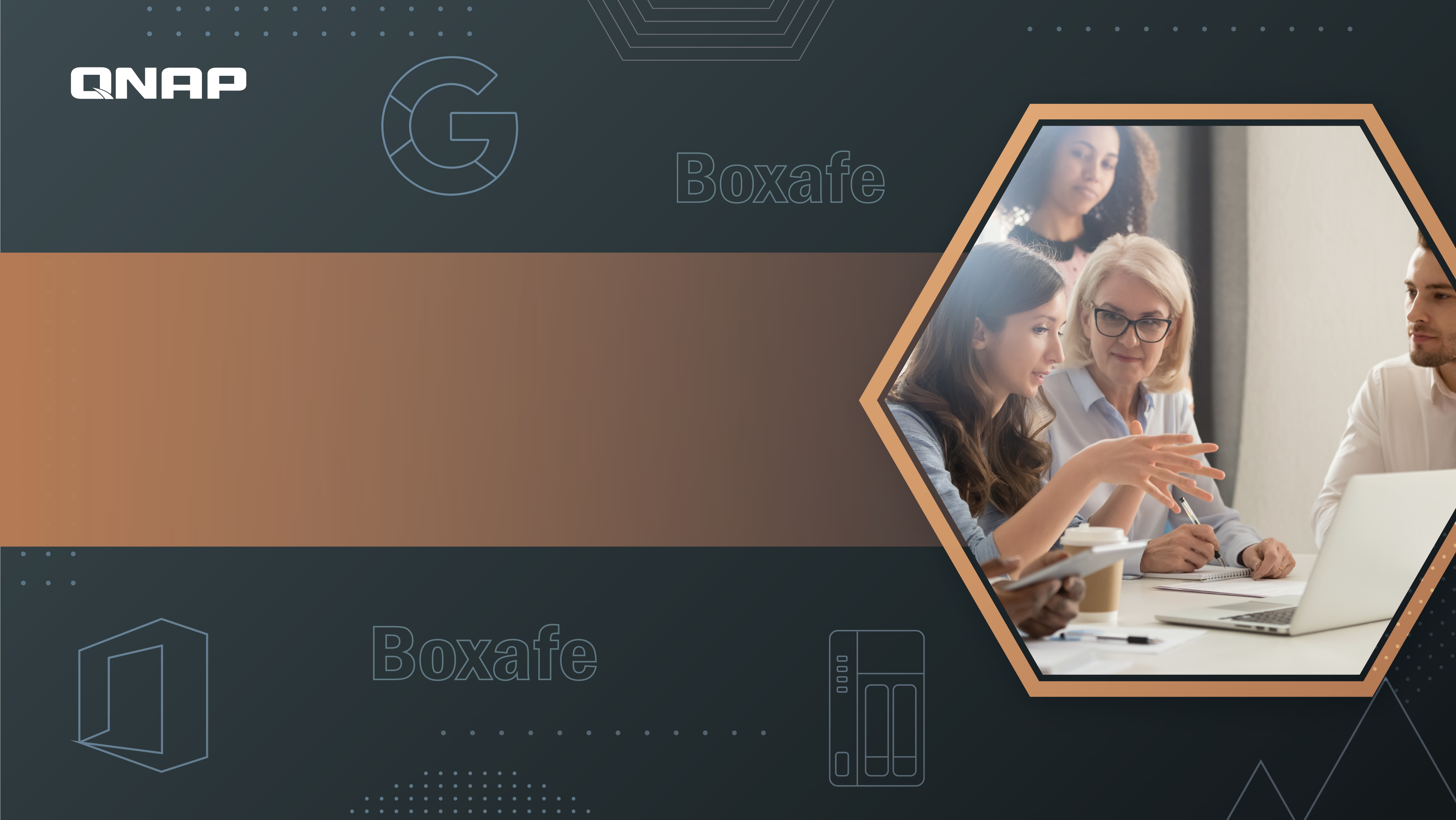 三面向帶你瞧瞧 Boxafe
為什麼需要備份 G suite/Office 365？
Boxafe 給你方便且安全的備份/還原服務
Demo
使用 SaaS 的好處
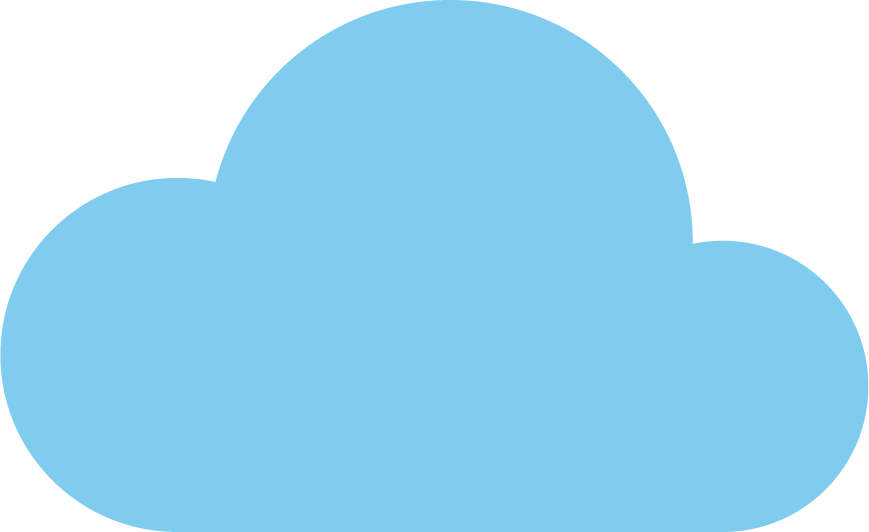 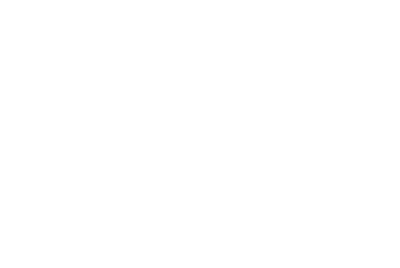 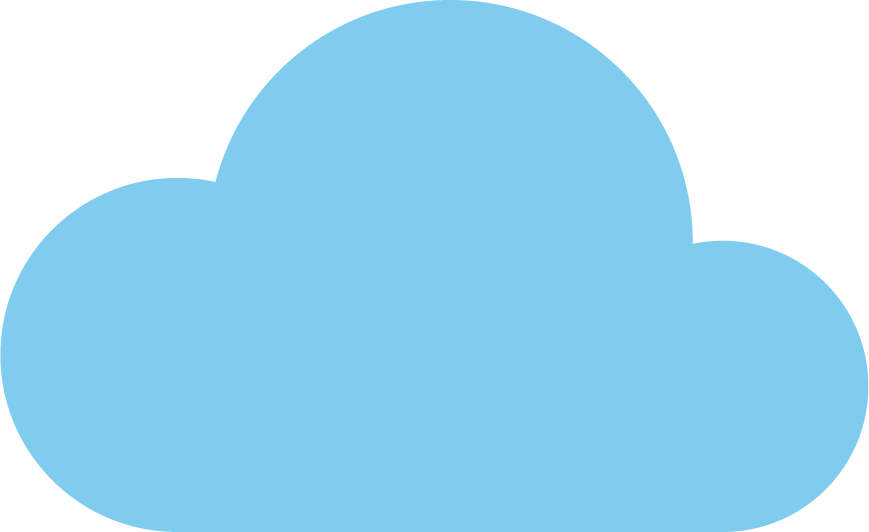 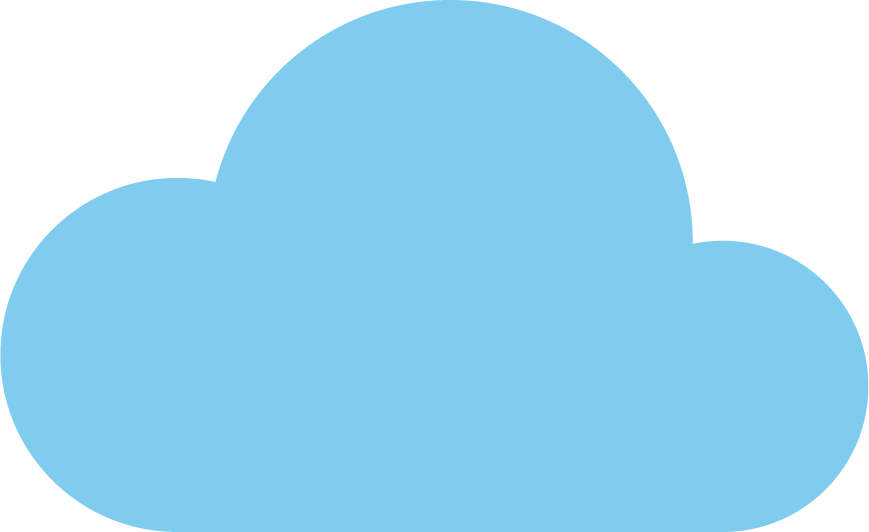 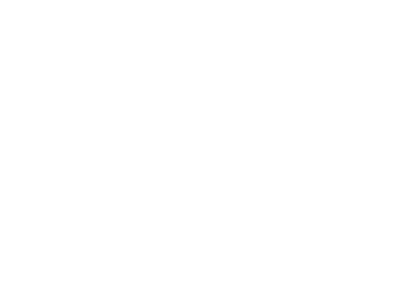 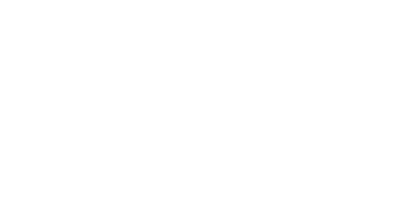 SaaS
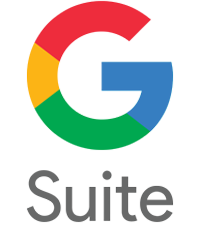 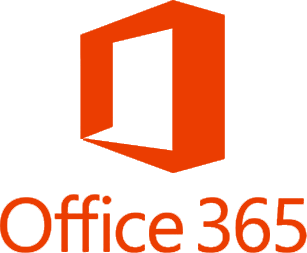 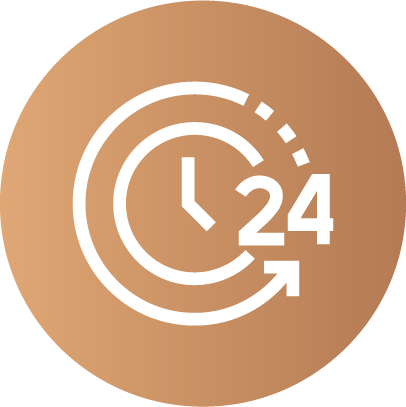 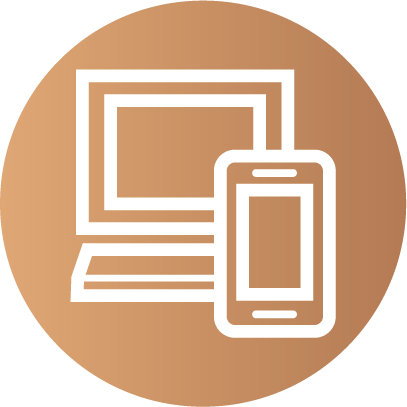 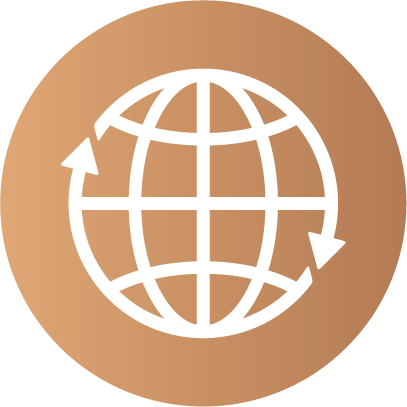 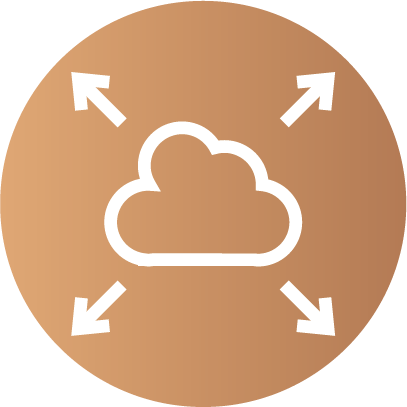 可擴充性
服務持續性
隨時存取
隨地存取
但雲端廠商並不保證您的檔案安全性
您需要一個雲端資料備份解決方案！
避免因惡意或疏失造成雲端資料遺失
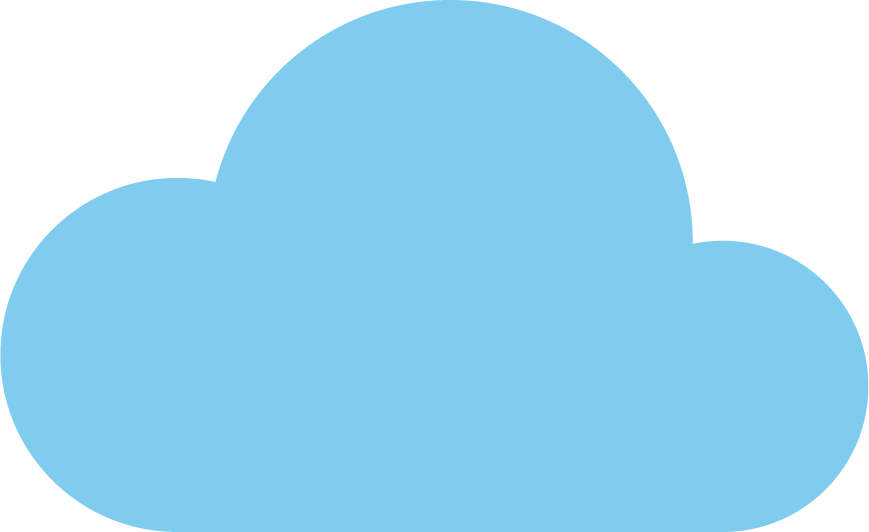 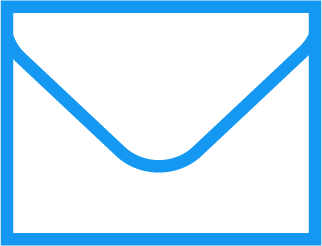 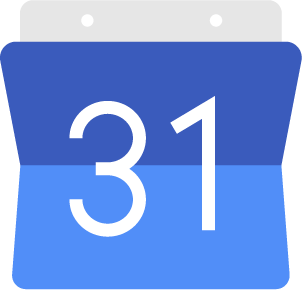 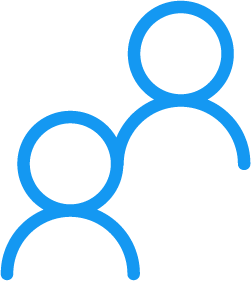 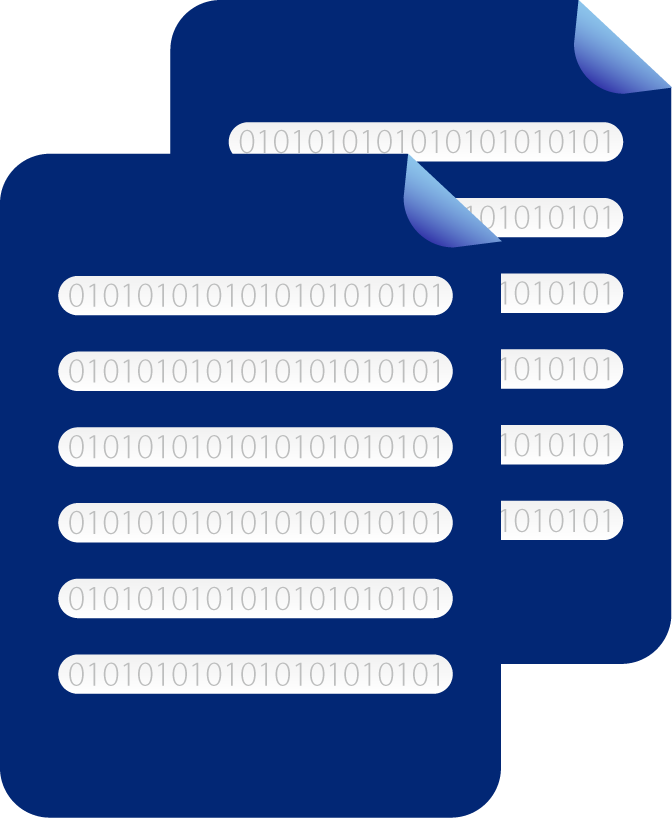 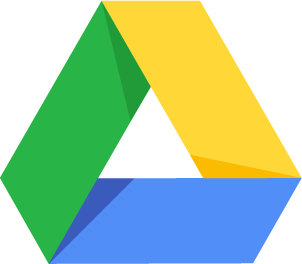 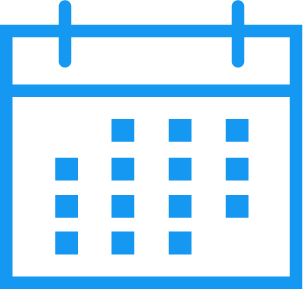 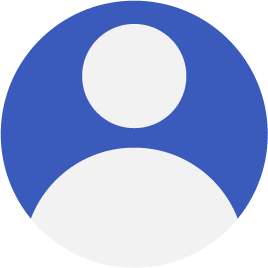 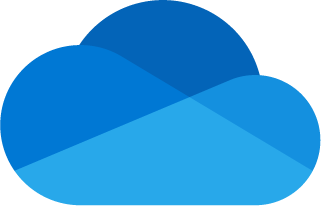 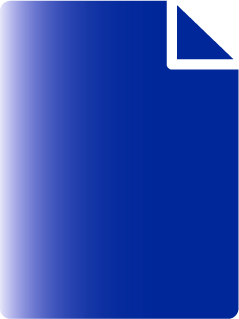 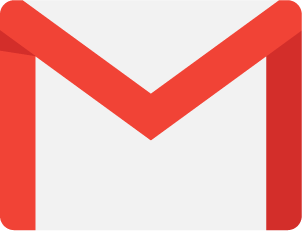 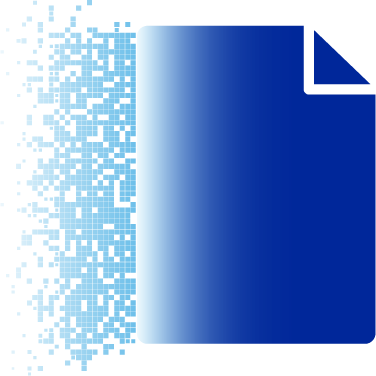 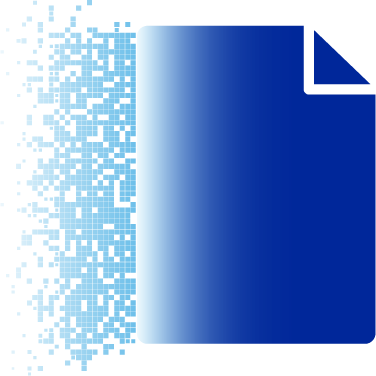 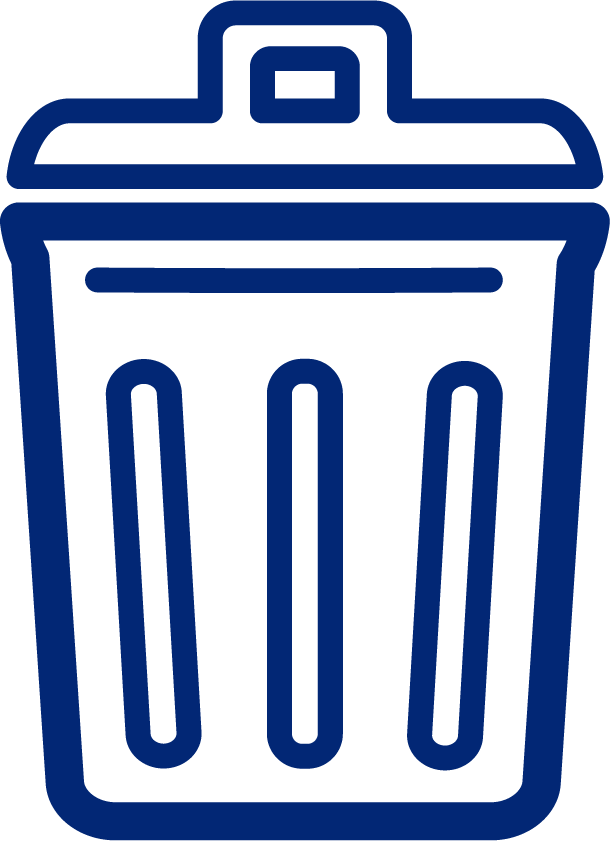 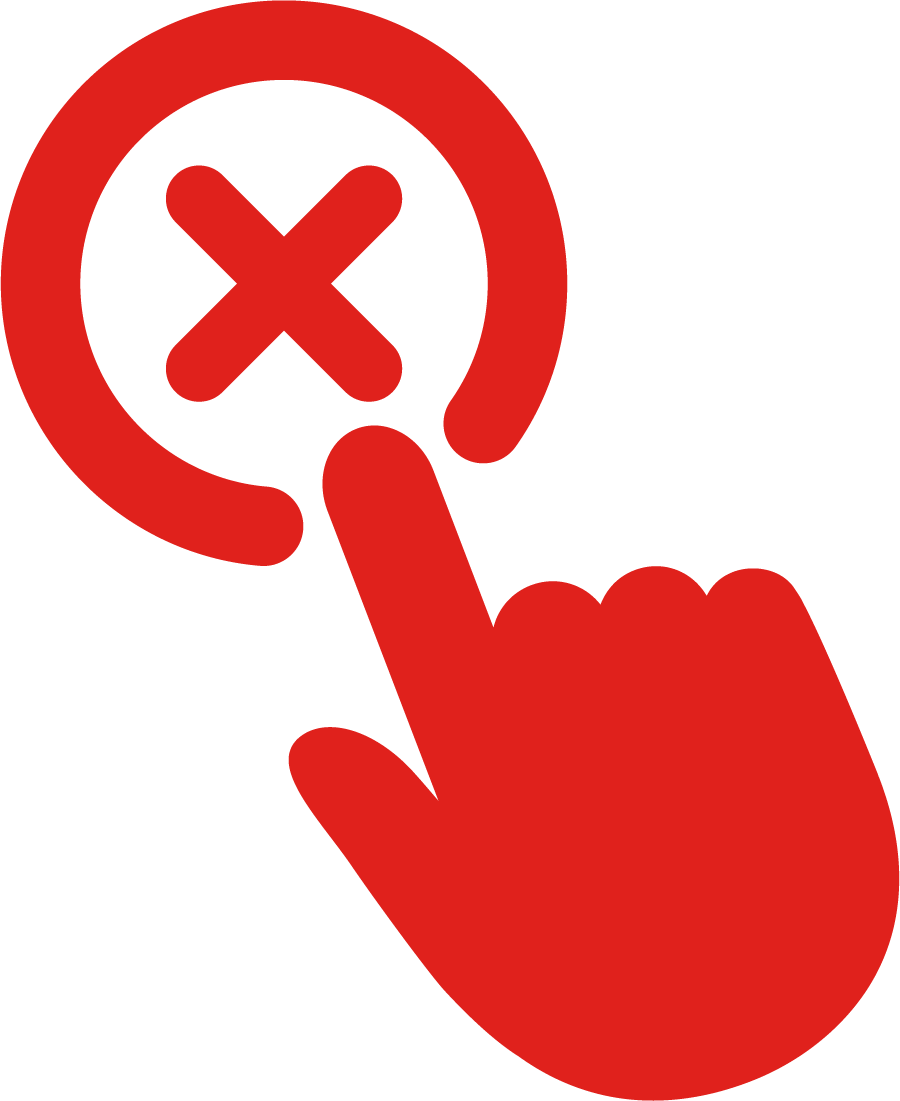 透過垃圾桶還原檔案
永久遺失
永久遺失
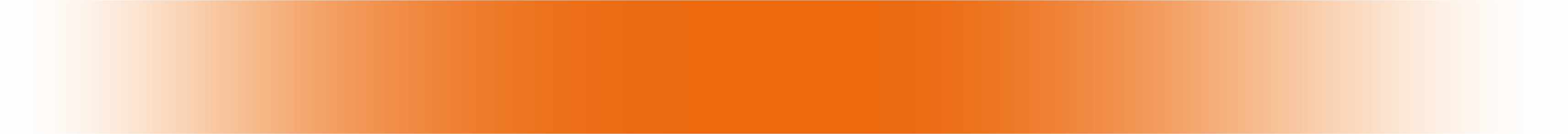 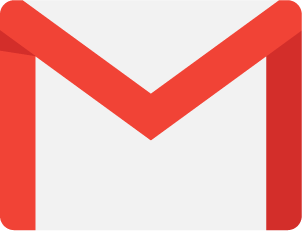 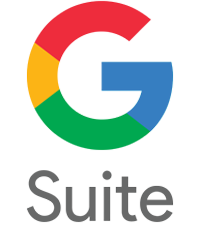 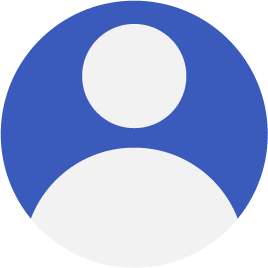 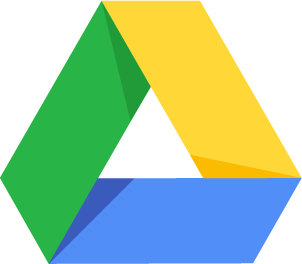 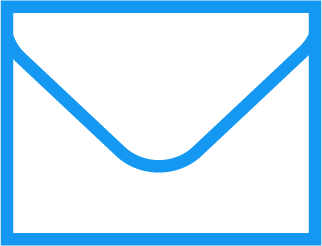 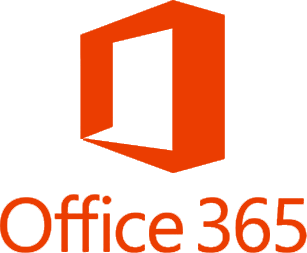 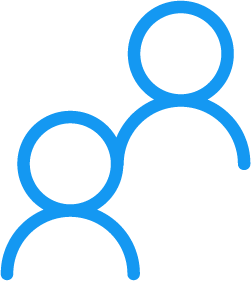 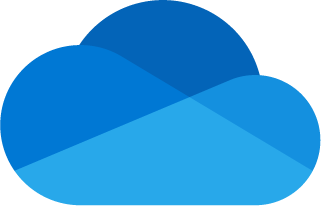 不必擔心受惡意程式綁架
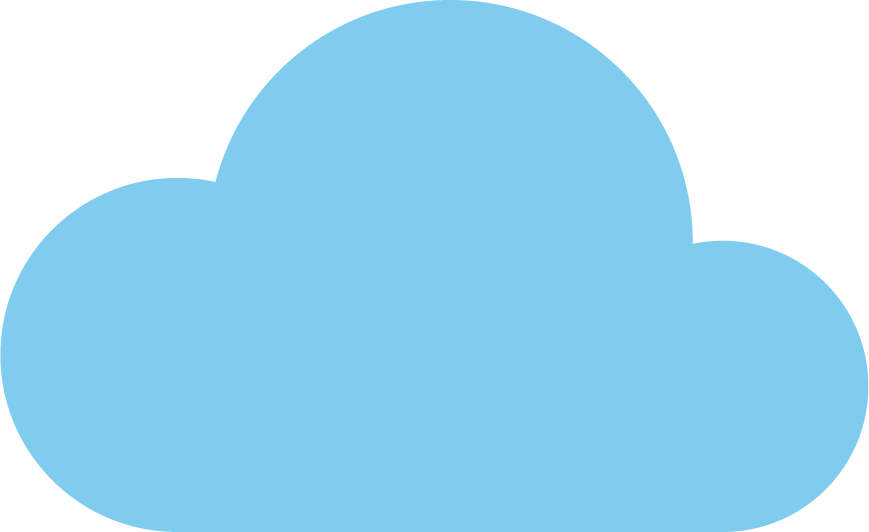 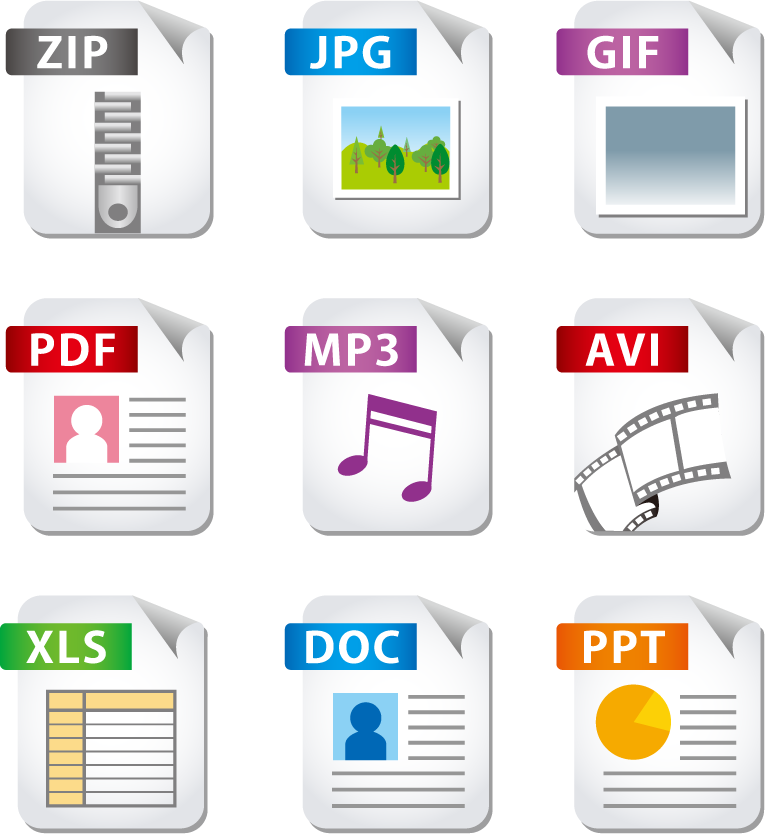 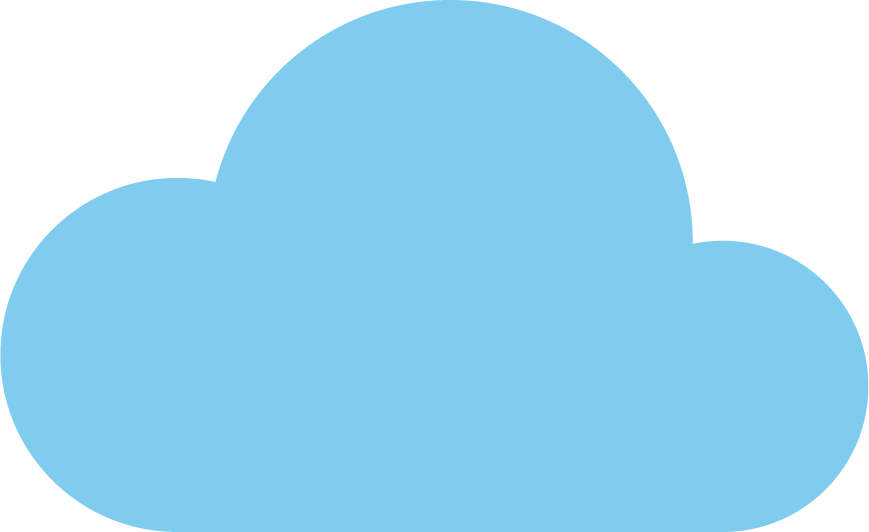 還原
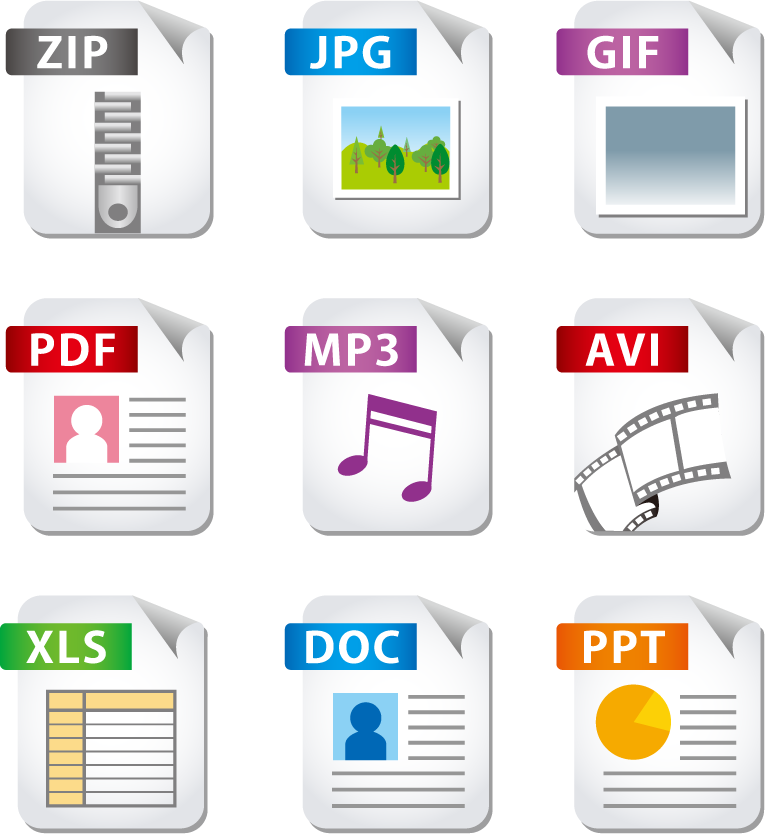 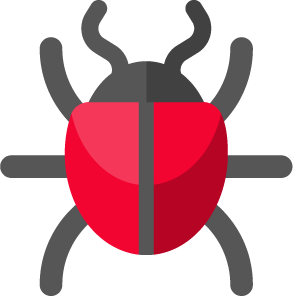 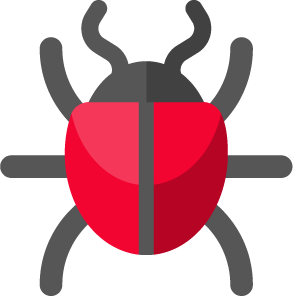 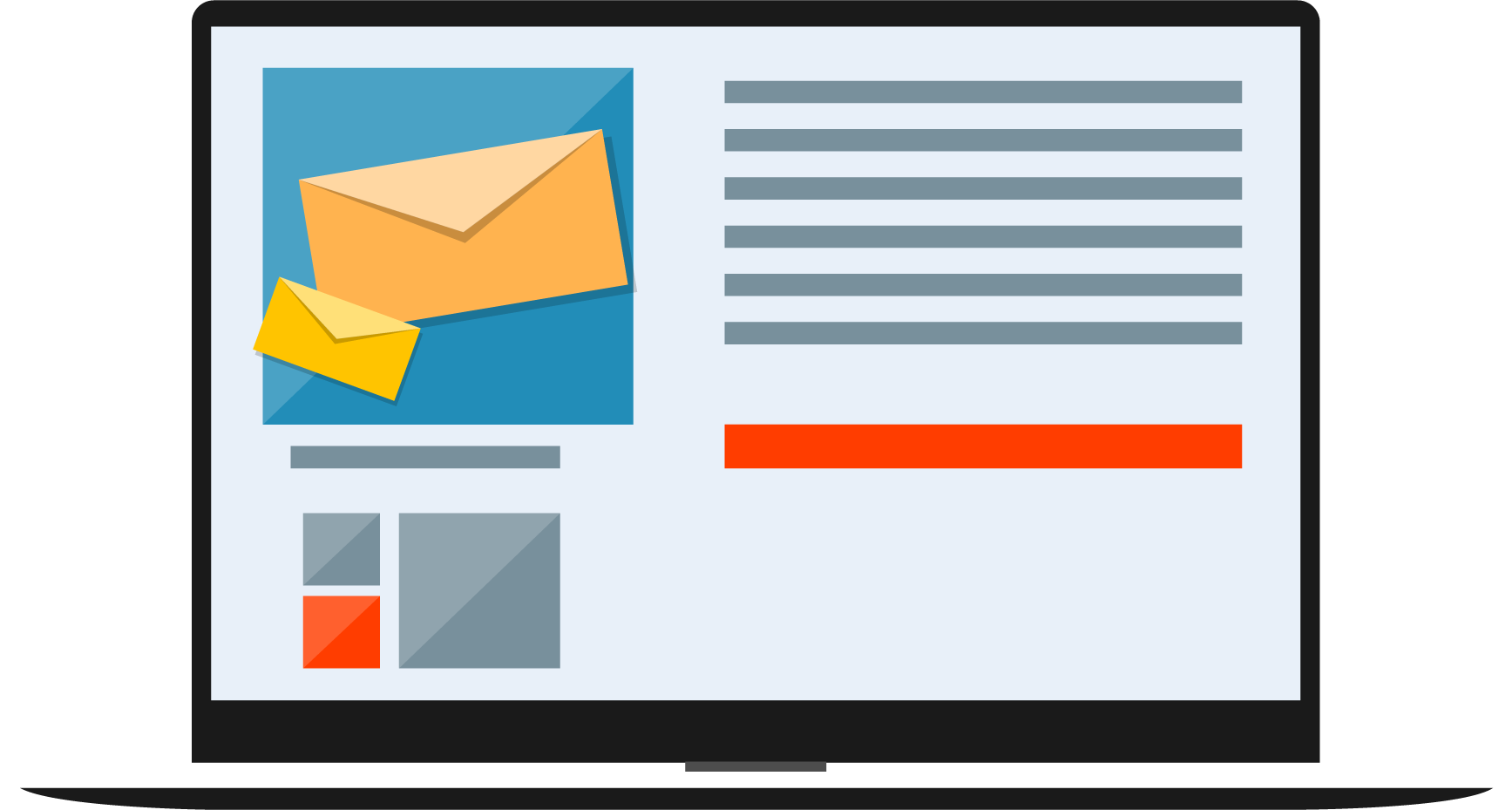 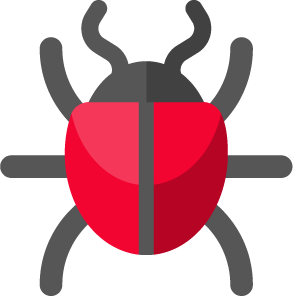 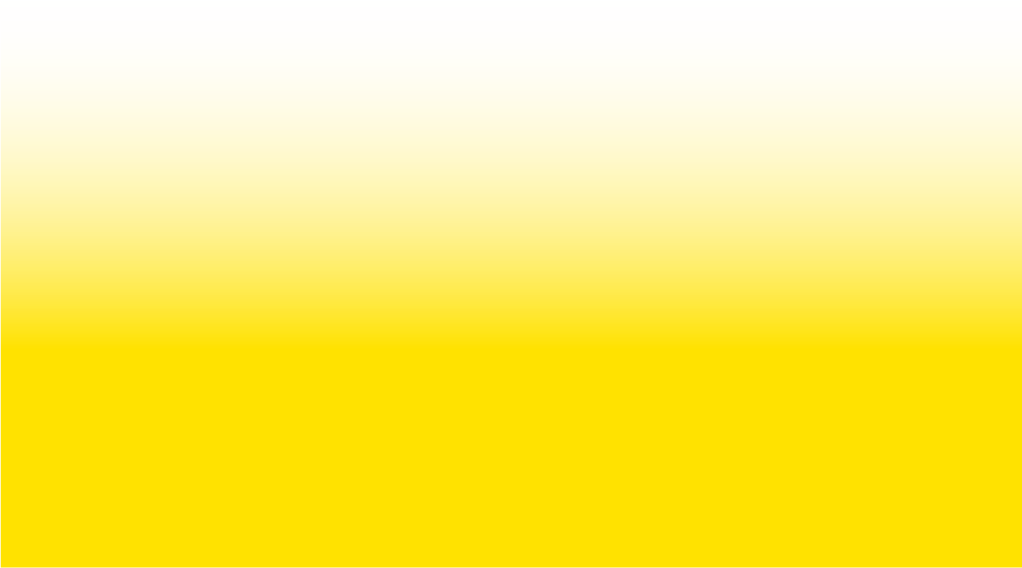 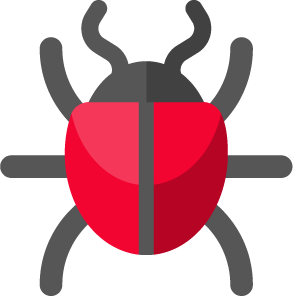 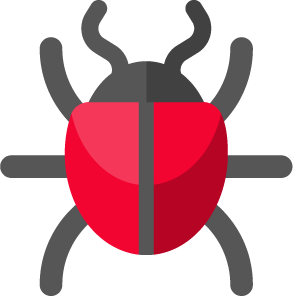 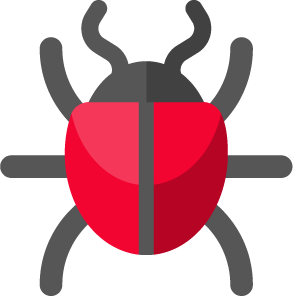 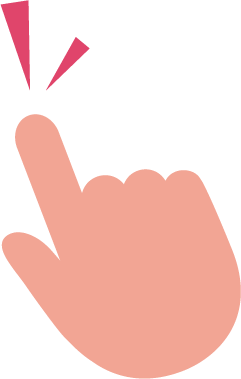 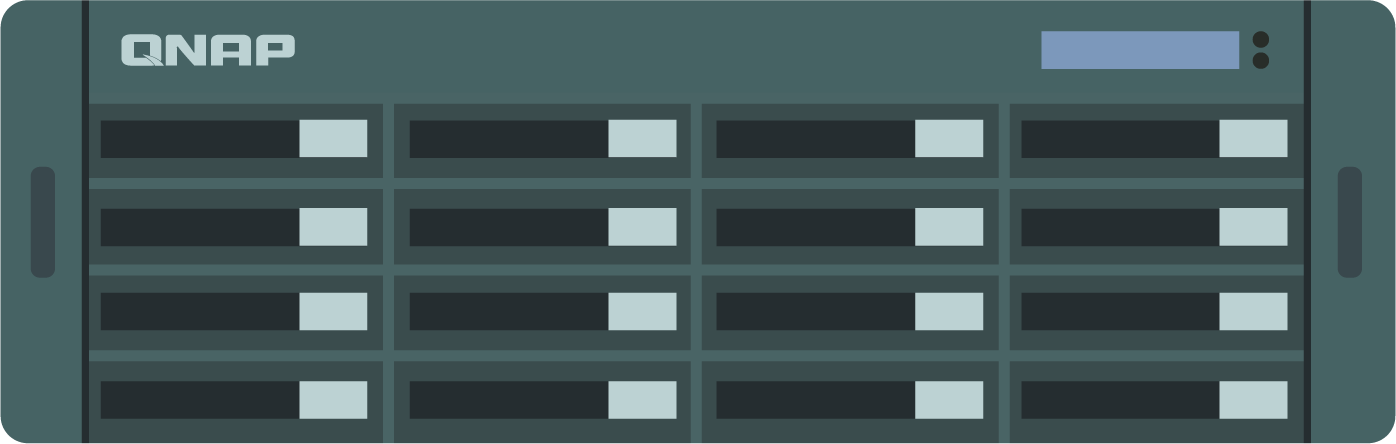 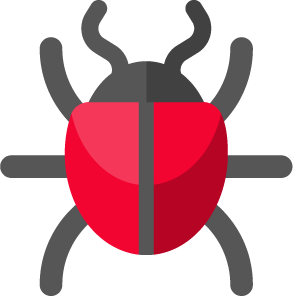 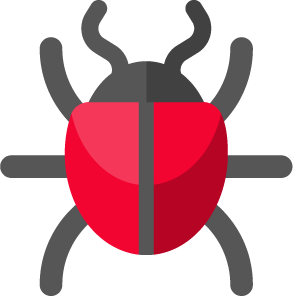 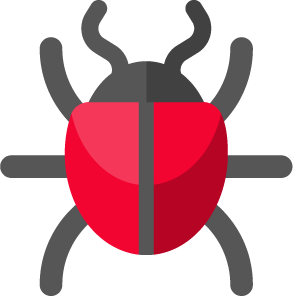 即便資料儲存在雲端，仍有可能受到惡意程式攻擊
資料可能永遠遺失，或是需要支付贖金取回資料
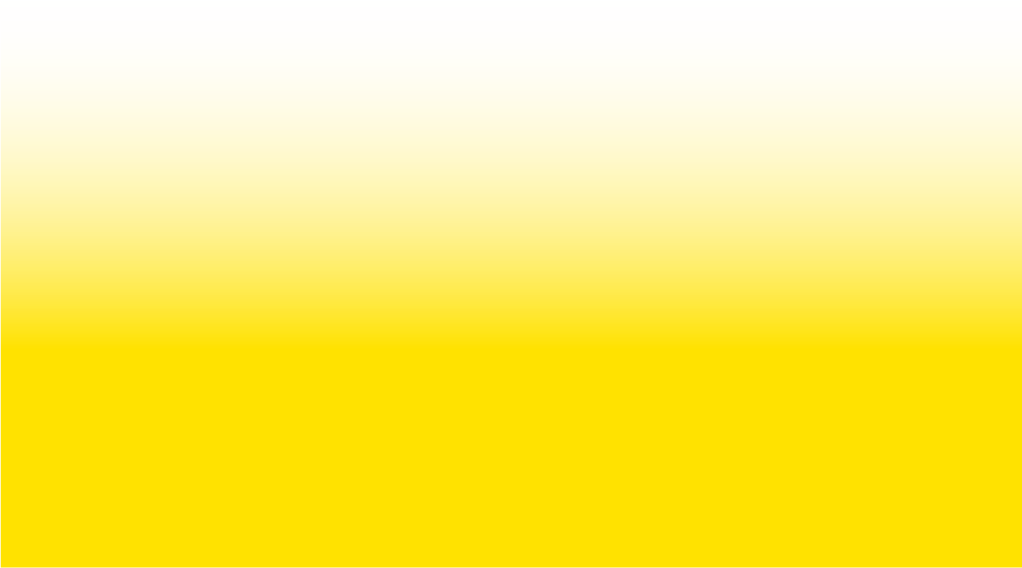 把重要資料移出雲端，節省服務成本
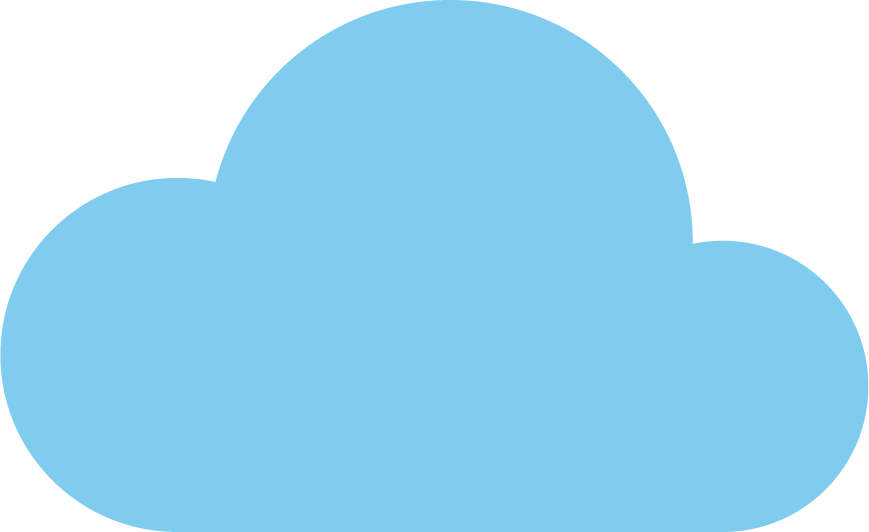 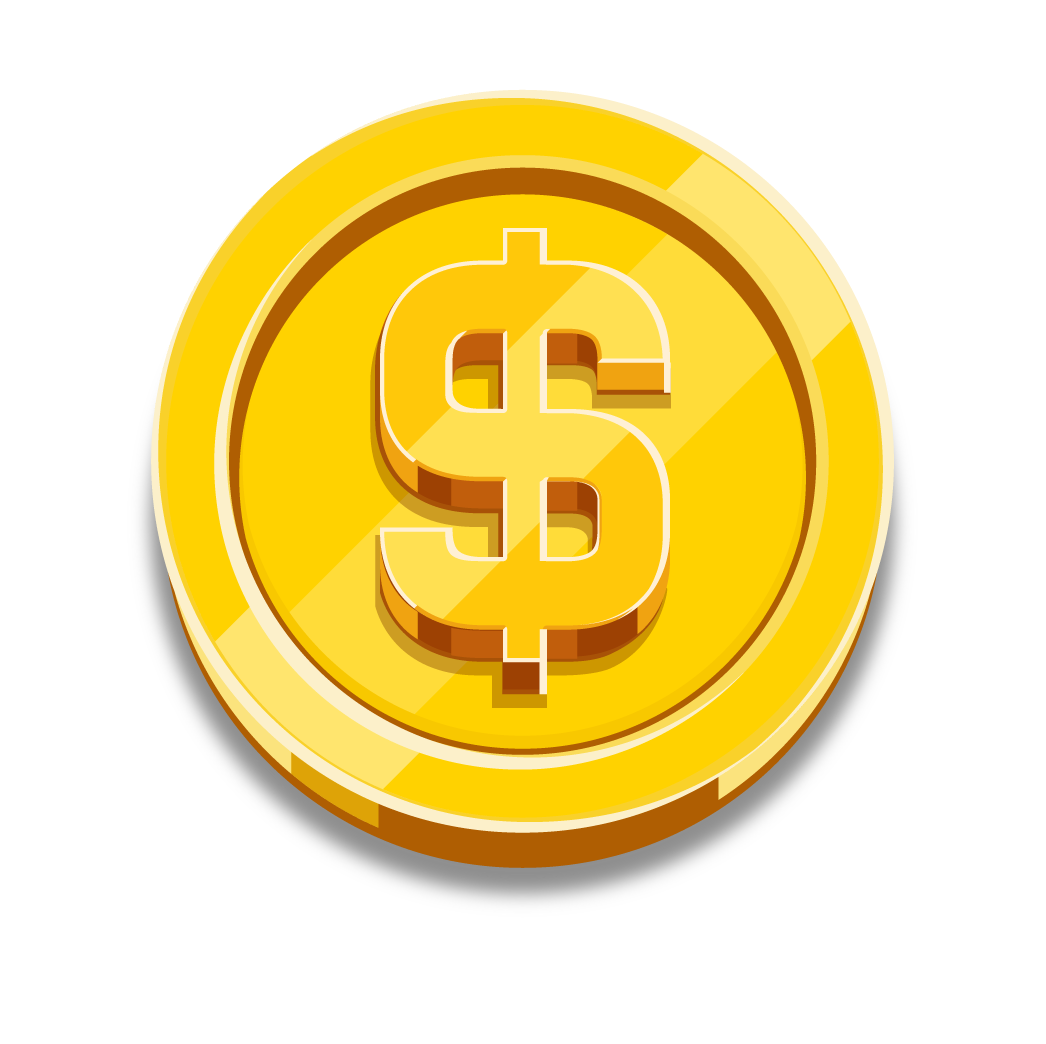 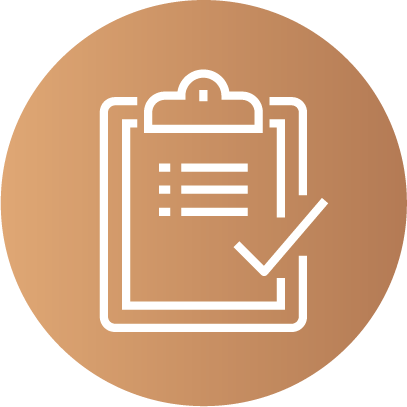 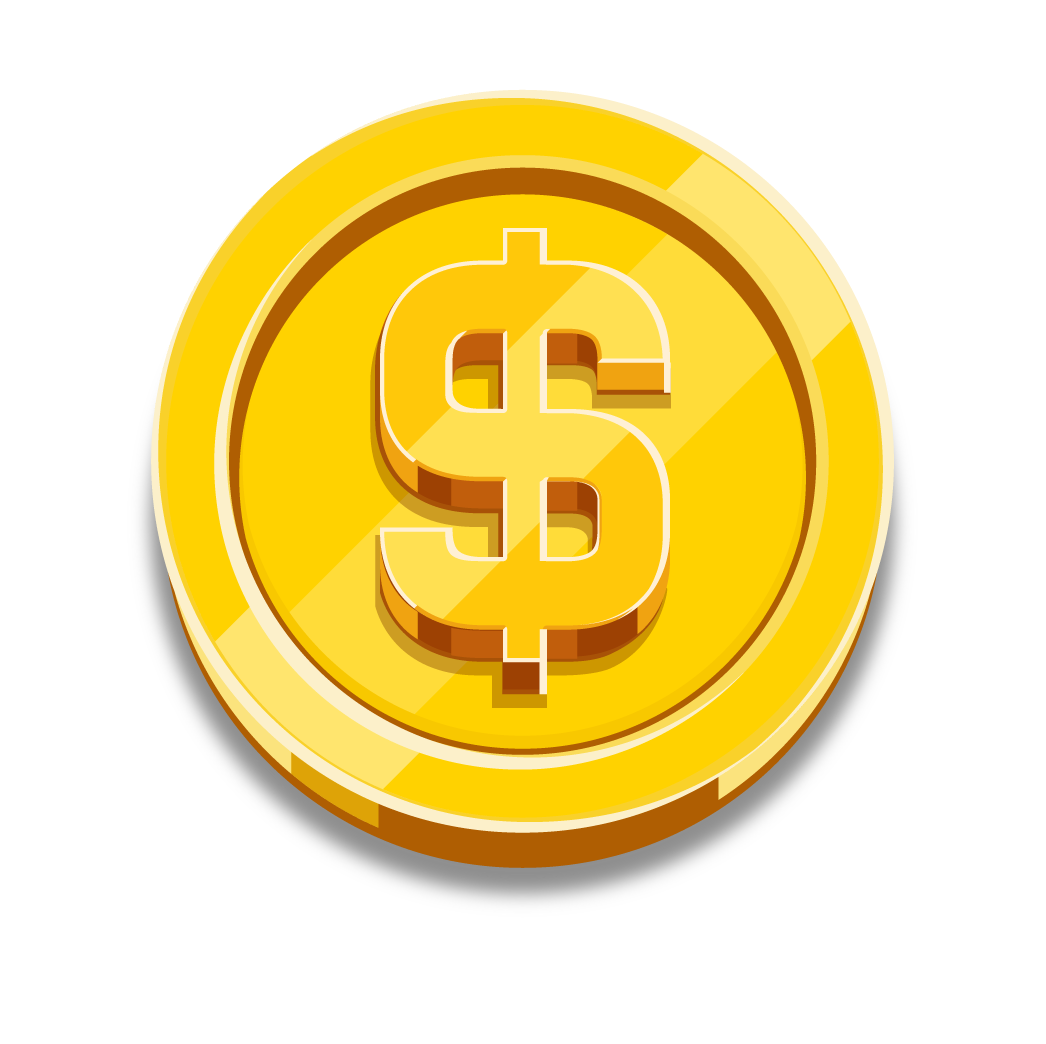 合規性或法律用途
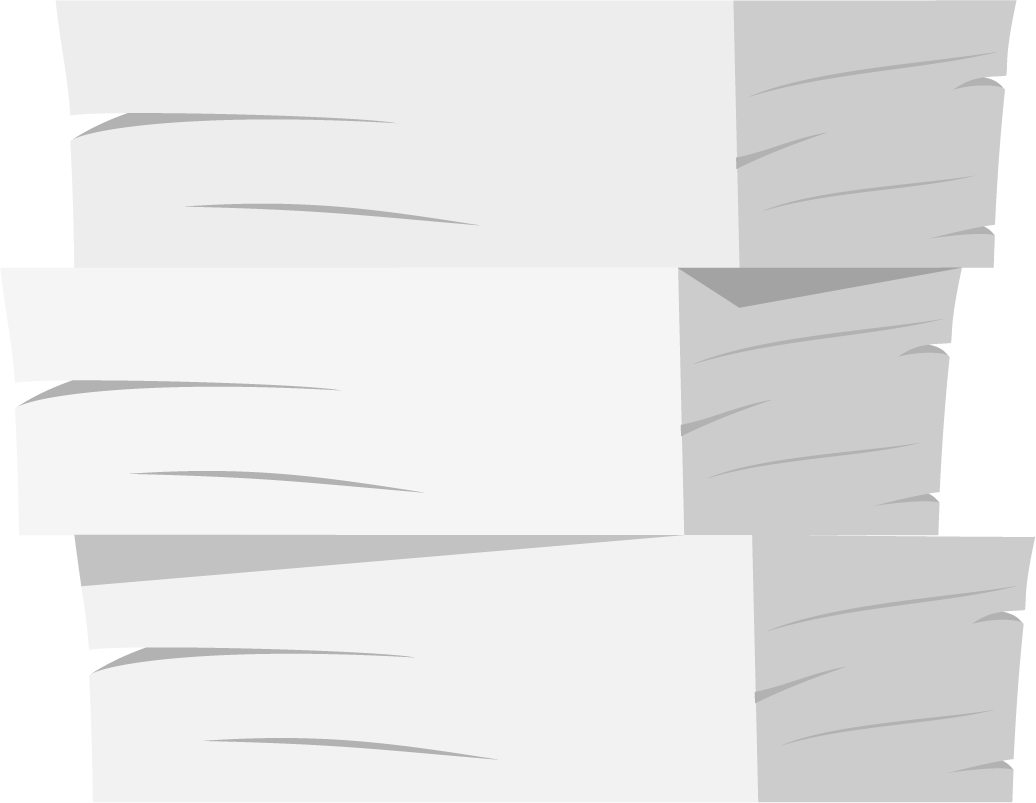 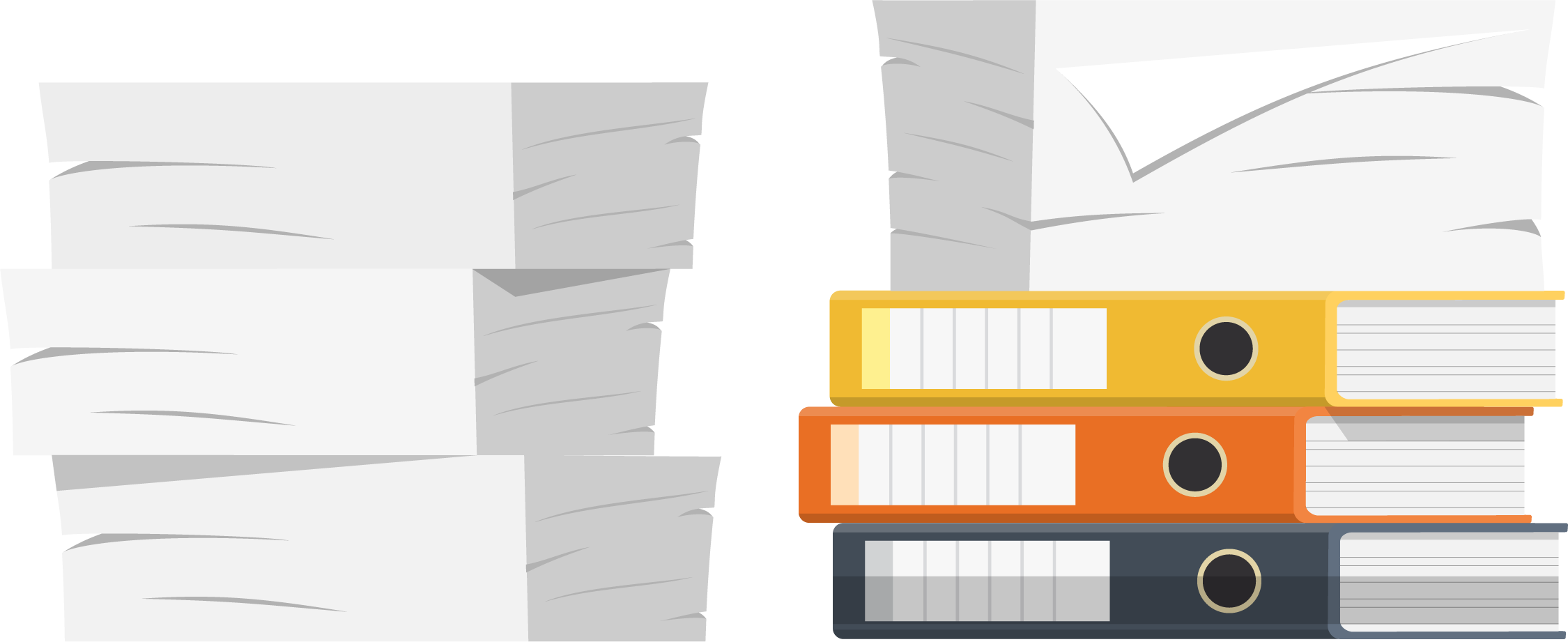 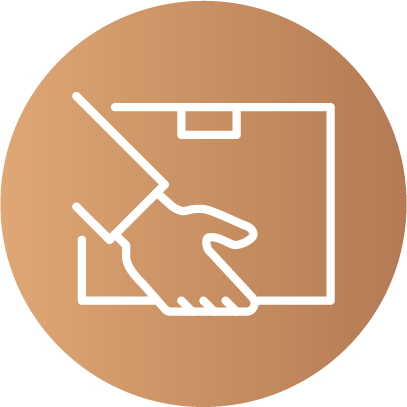 離職員工資料
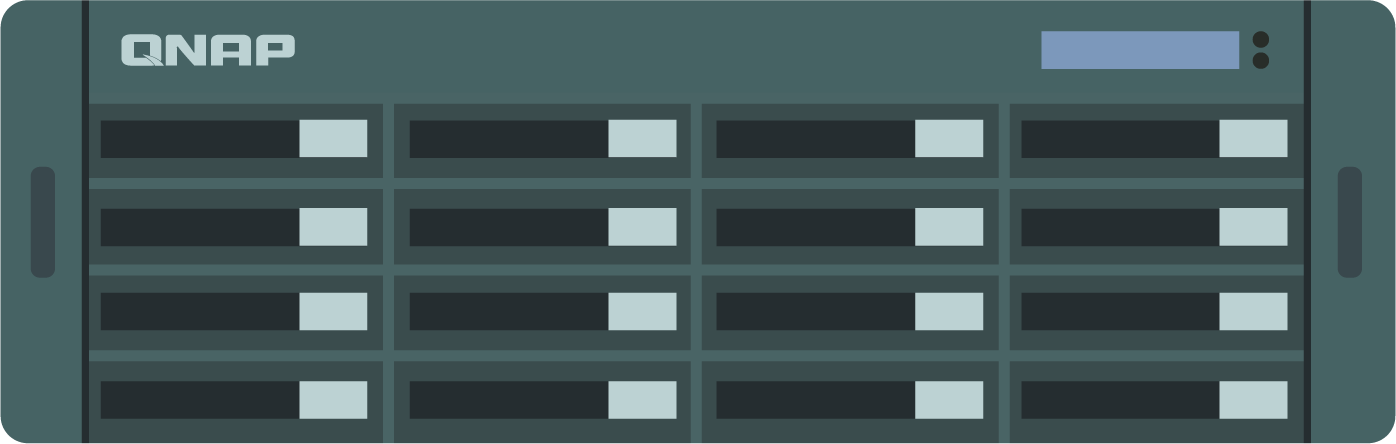 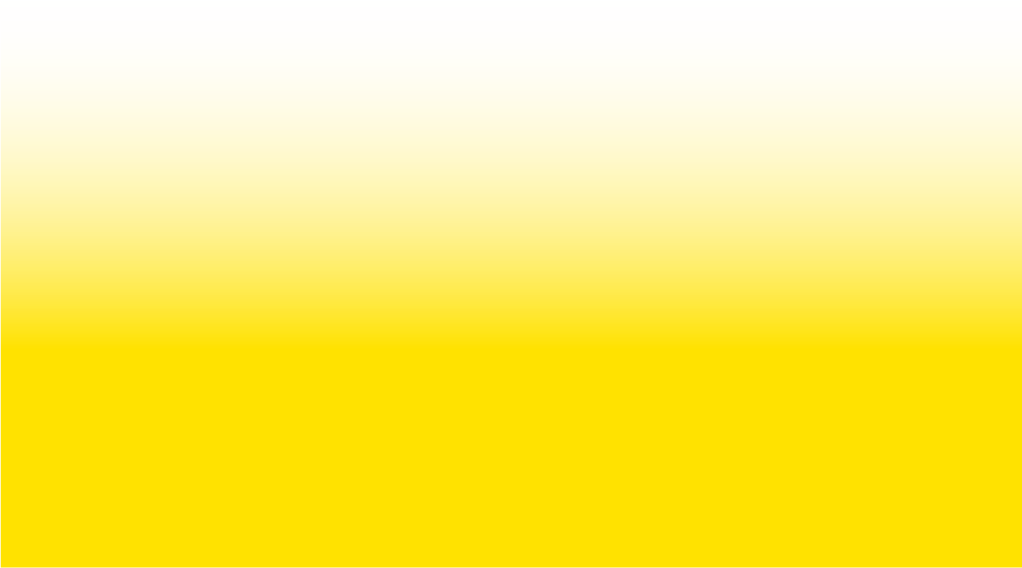 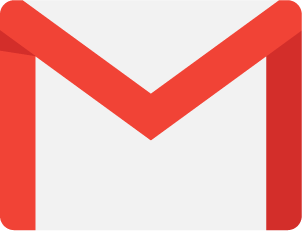 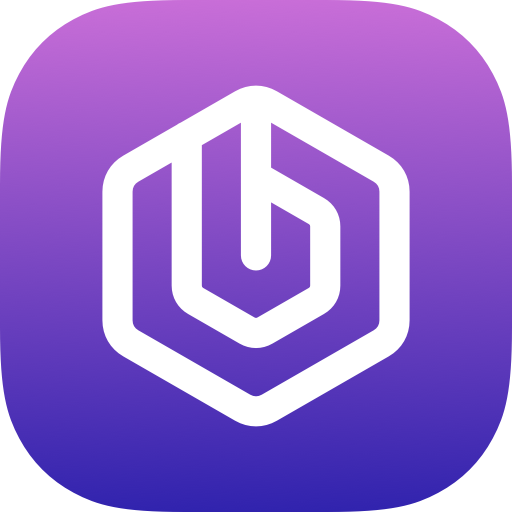 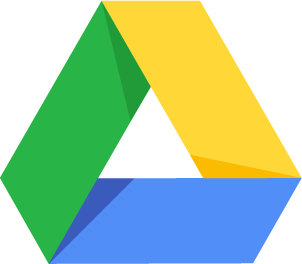 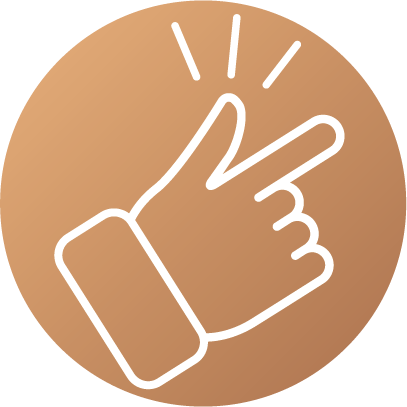 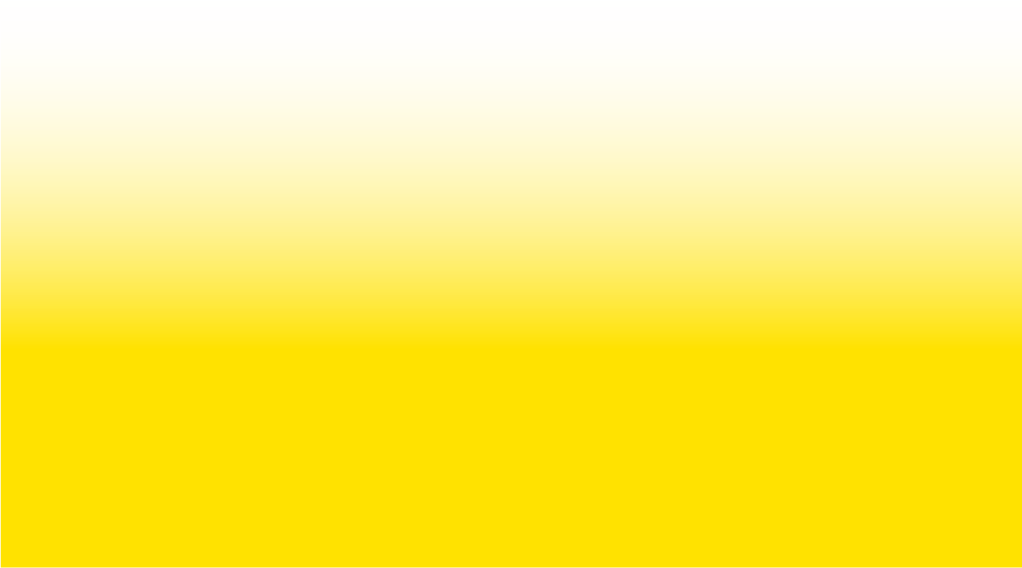 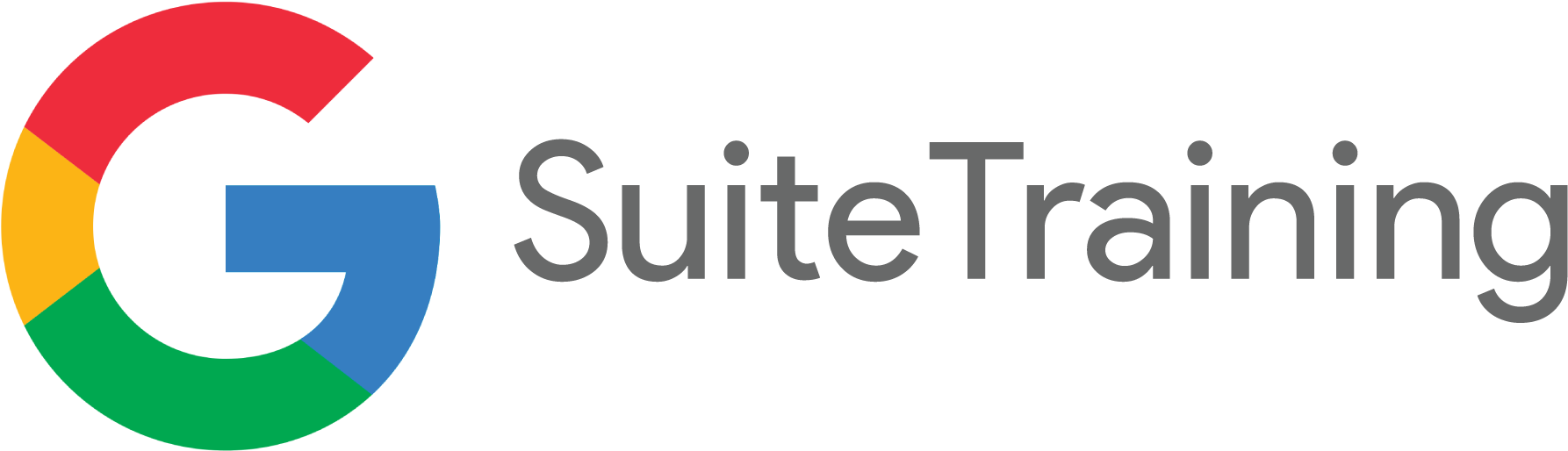 簡單使用
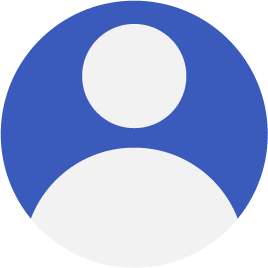 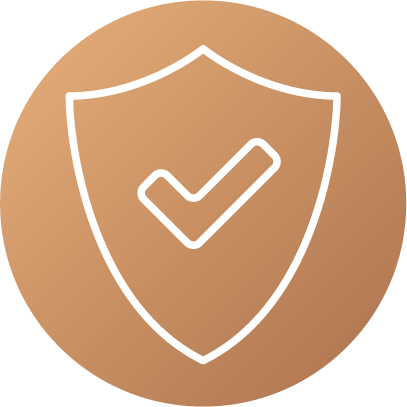 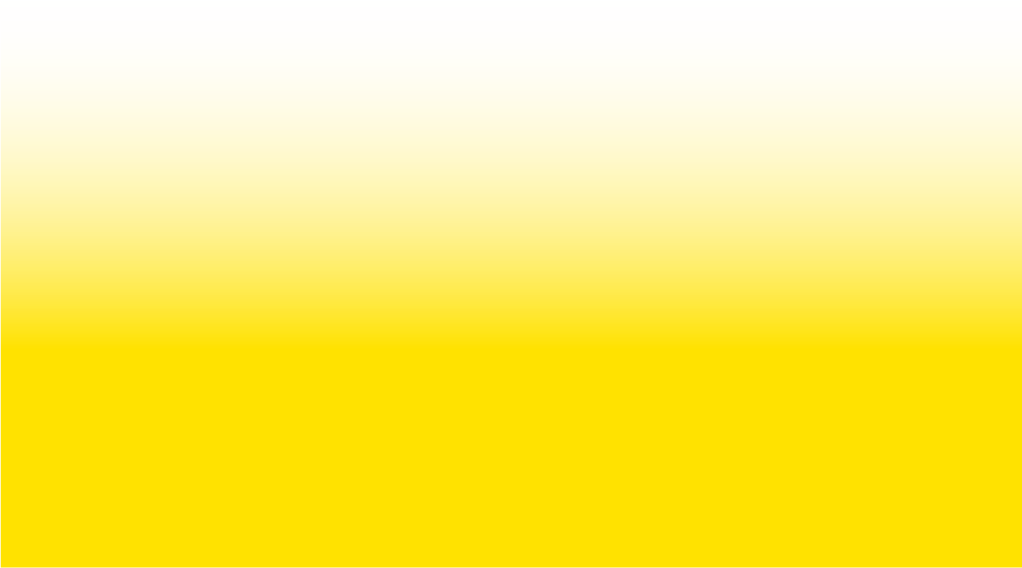 安全性
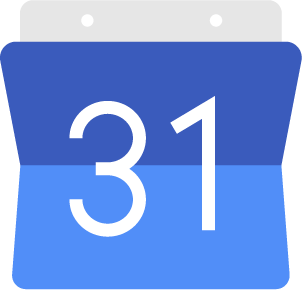 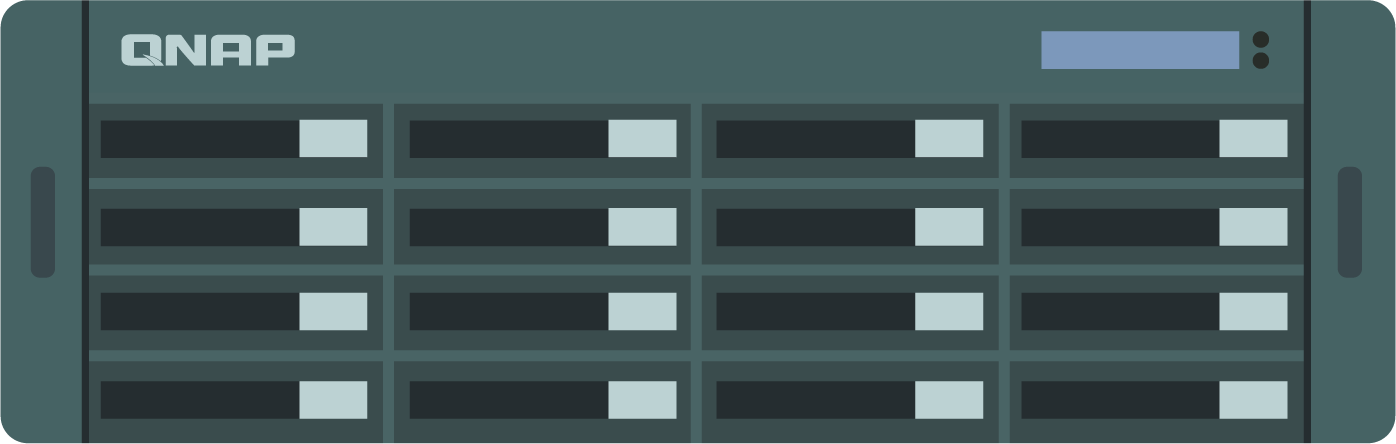 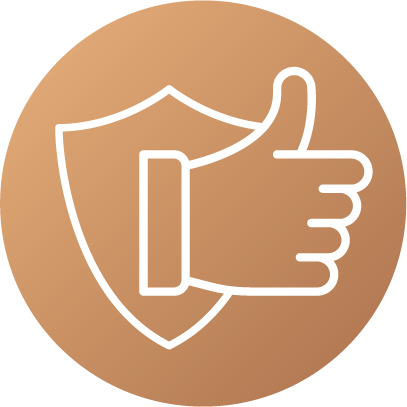 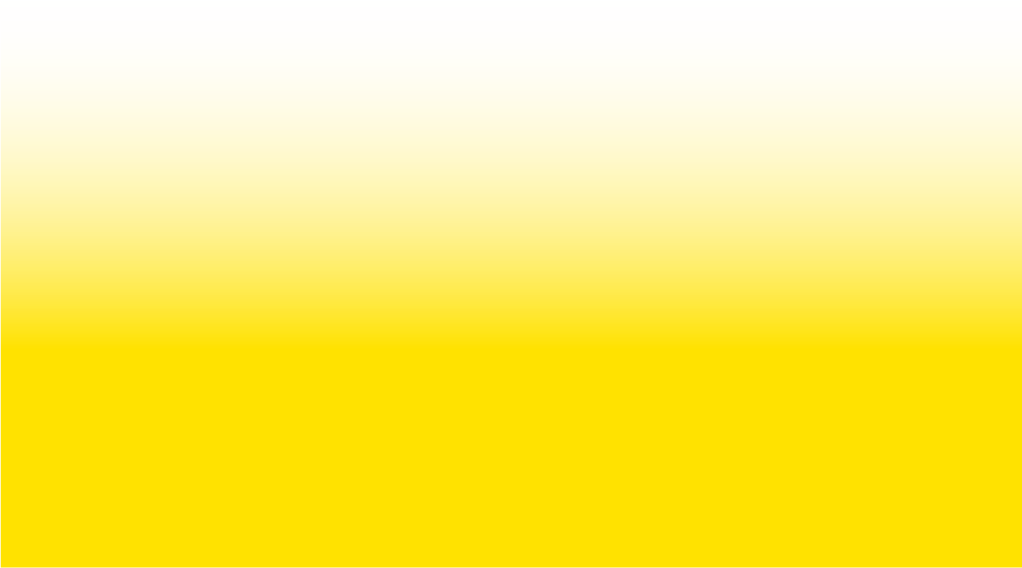 可靠性
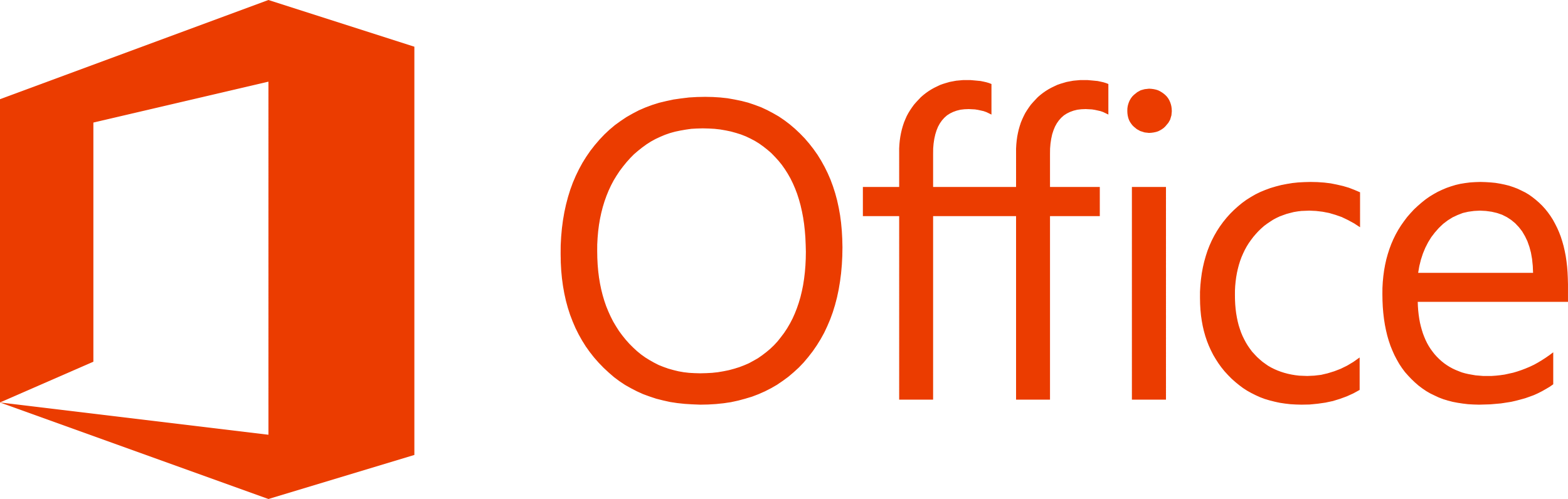 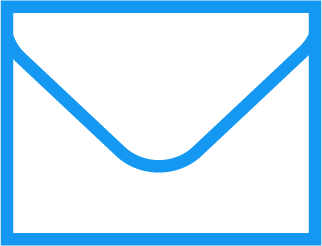 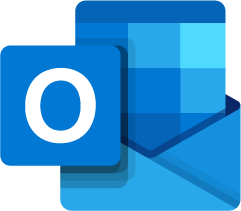 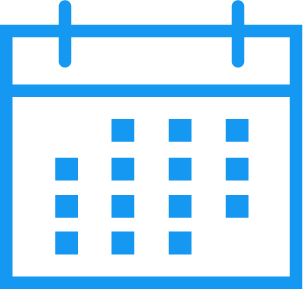 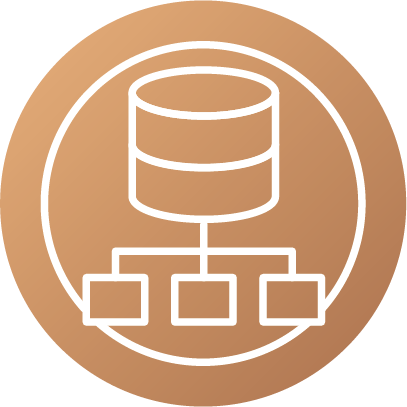 Boxafe
資料集中化
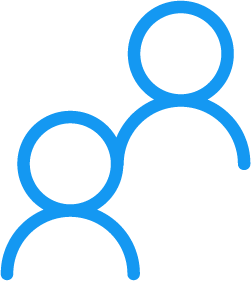 保護企業雲端資料
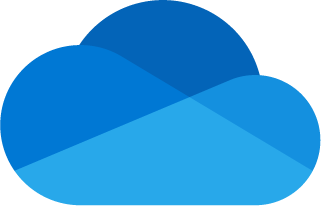 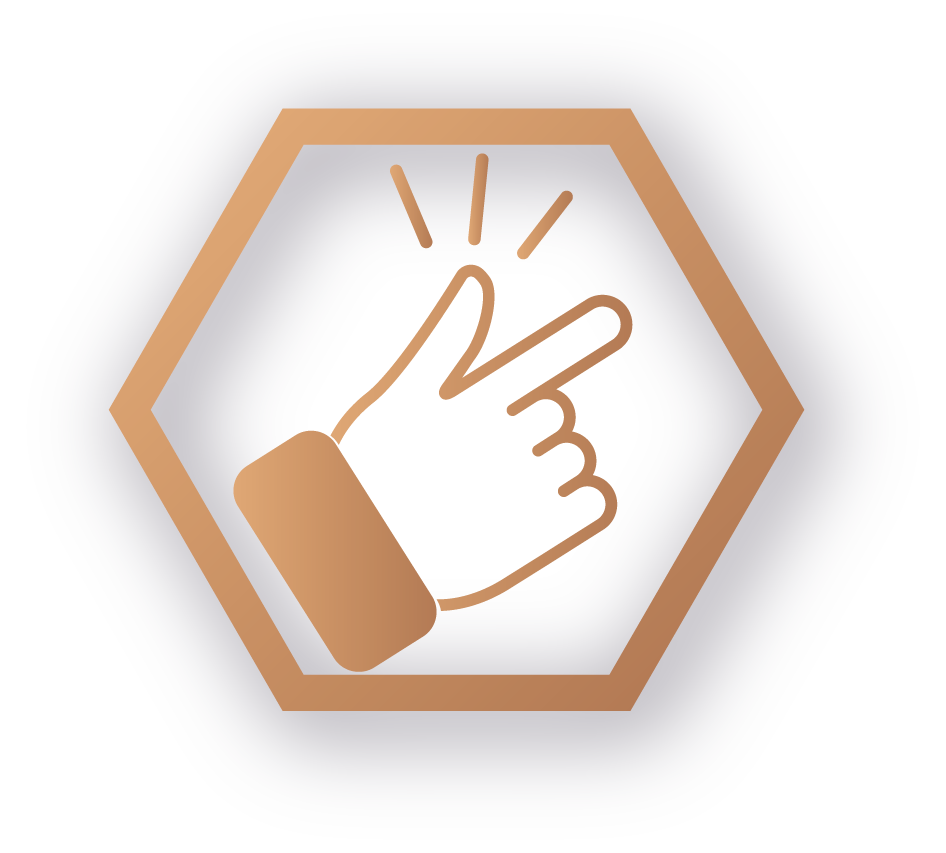 多位一體的雲端備份軟體 Boxafe
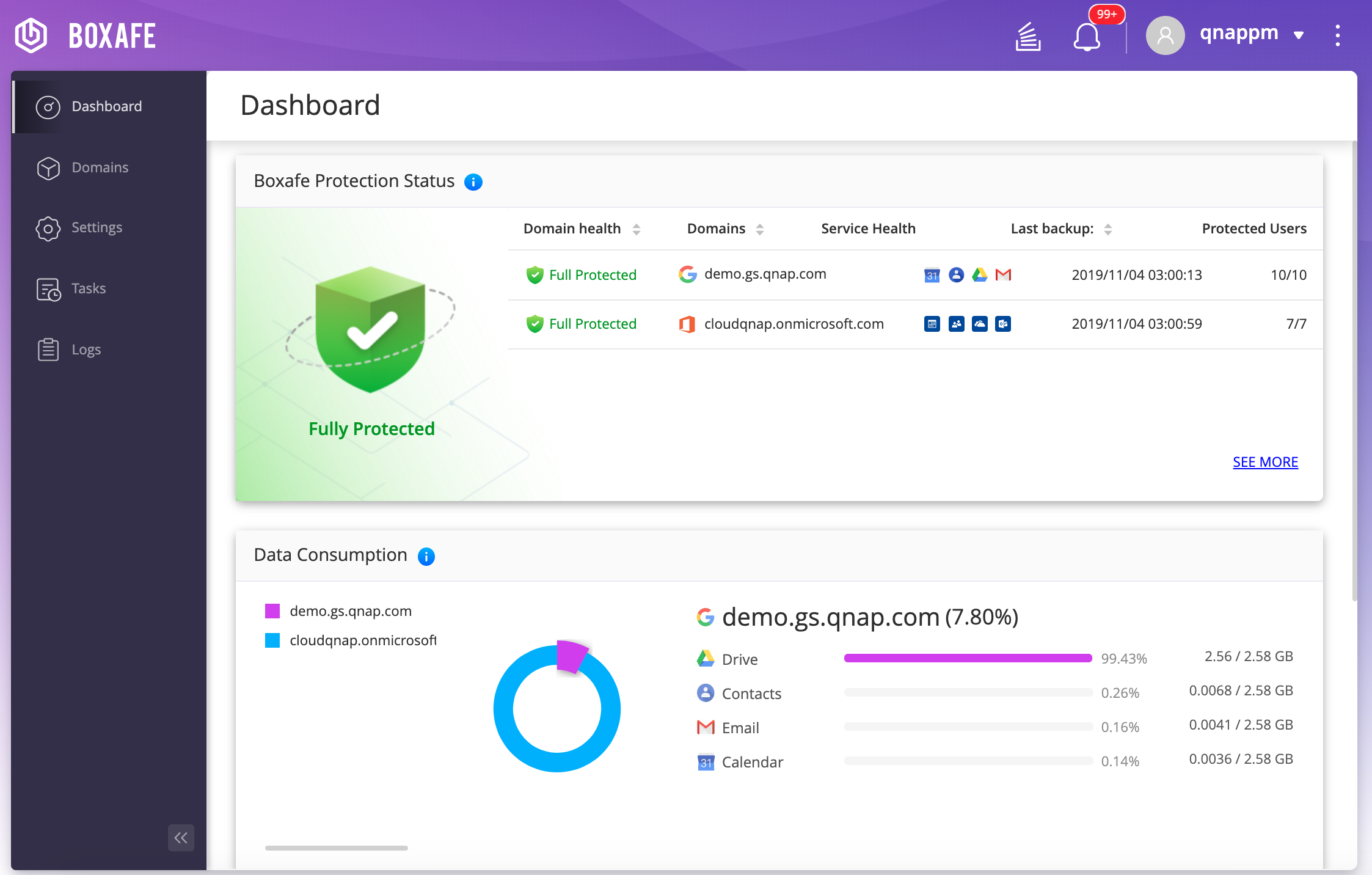 多位一體：
G suite & Office 365
備份 & 還原
IT 人員的管理介面
使用者的操作介面
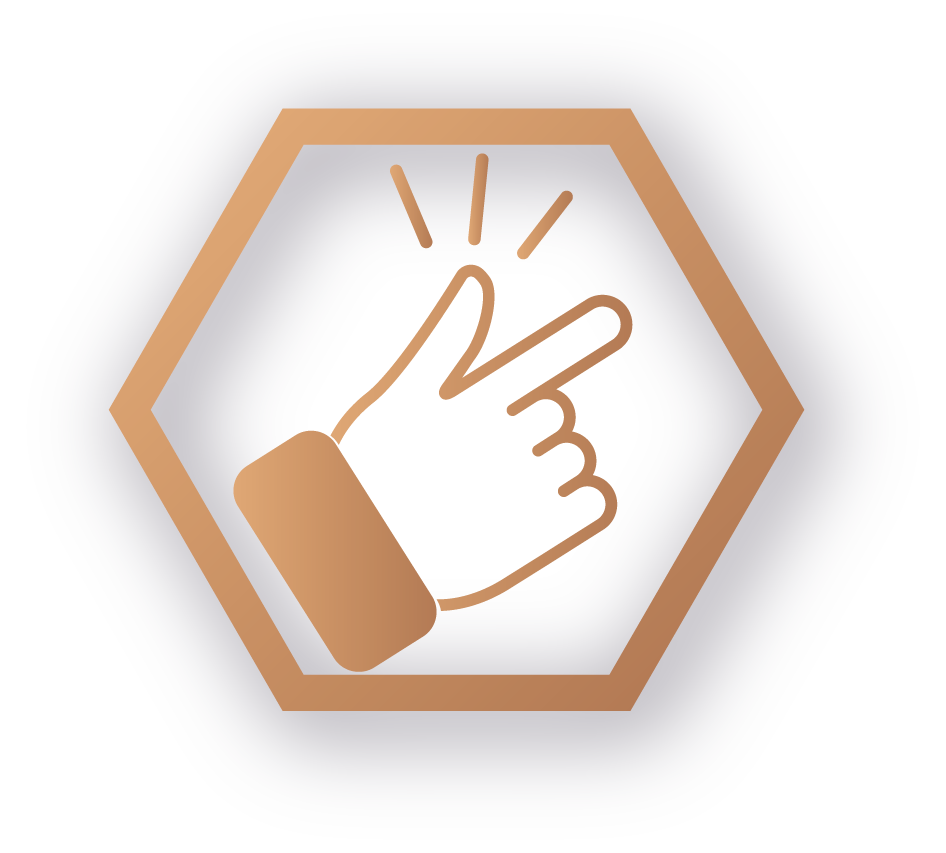 一個任務簡單備份成千上百的帳戶
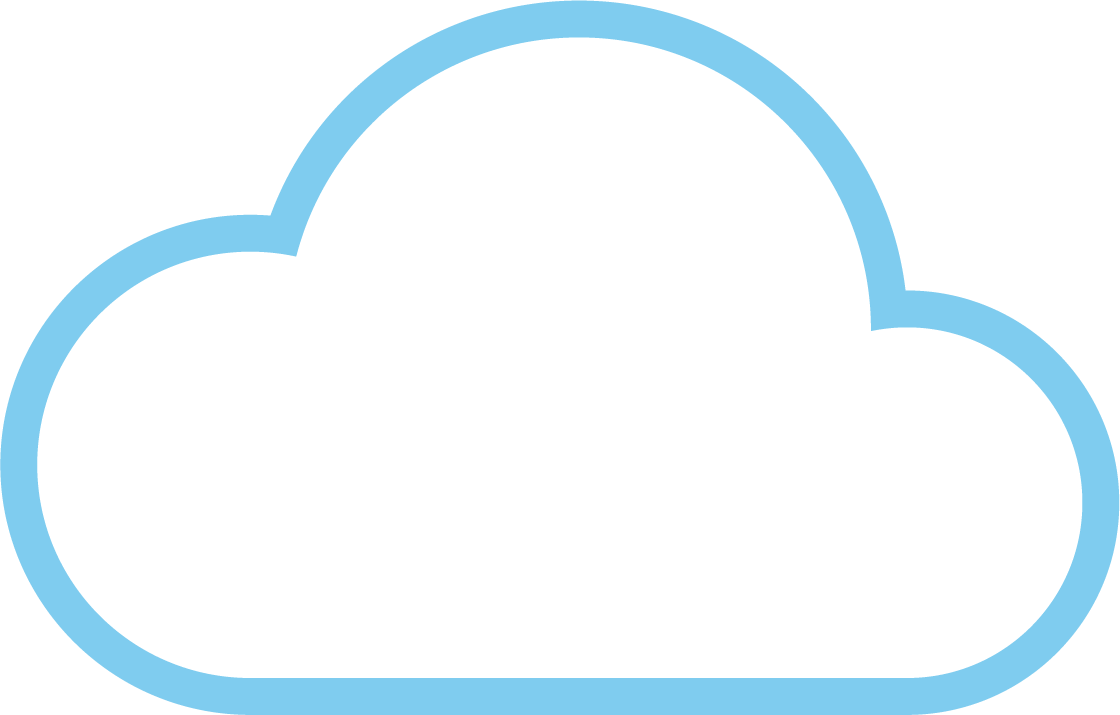 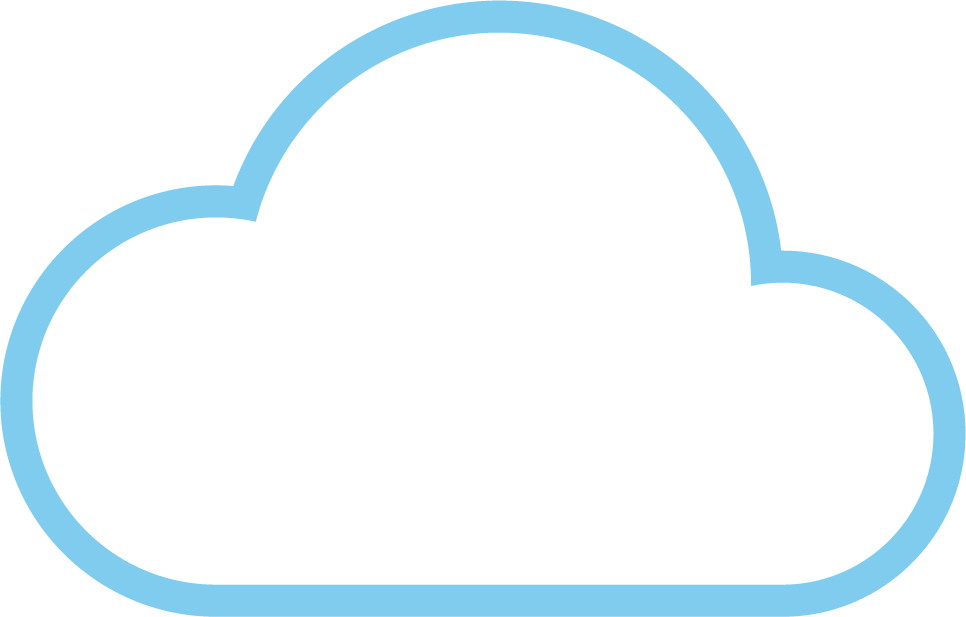 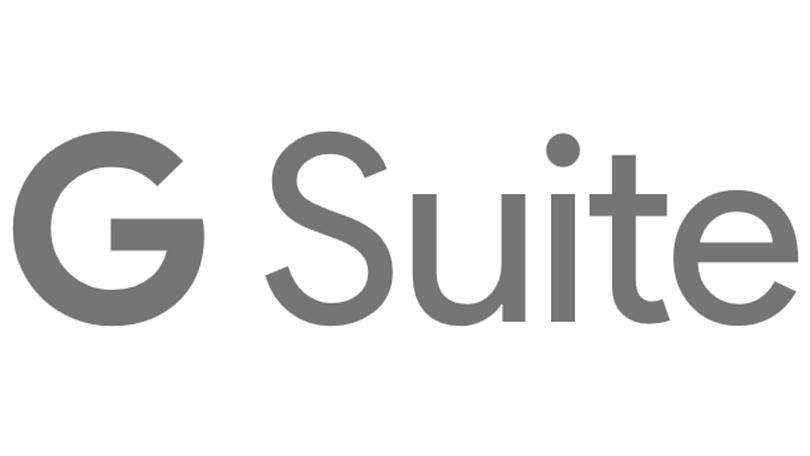 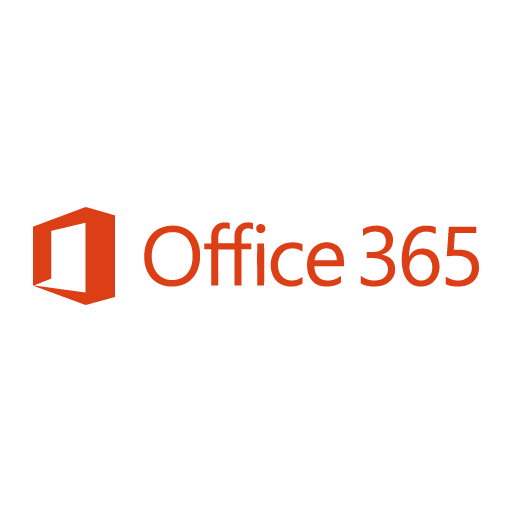 以網域管理員身份，為公司所有員工資料一次備份，一個設定備份成千上百的帳戶資料
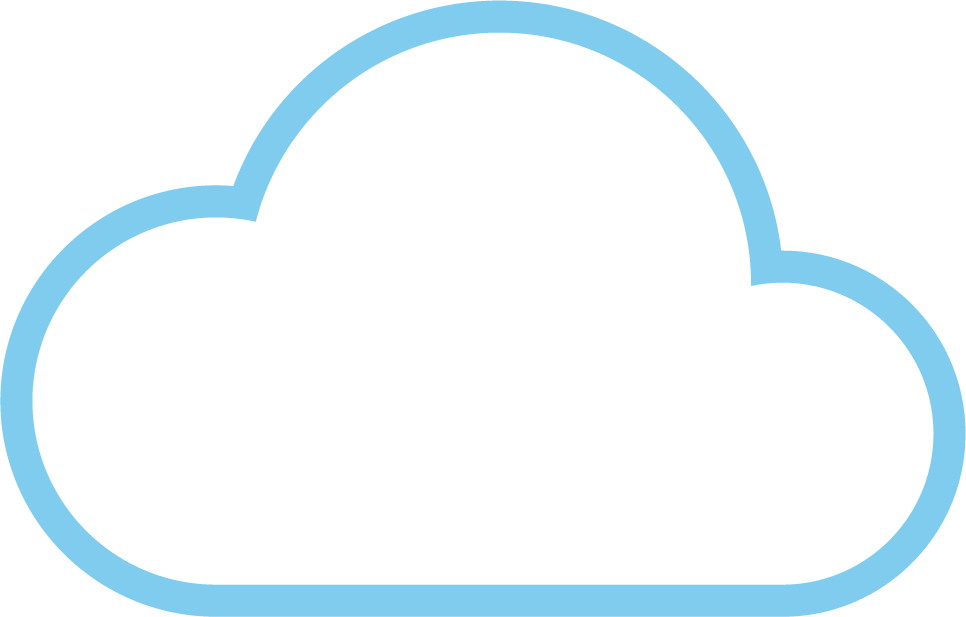 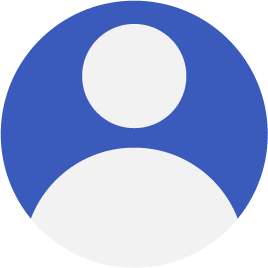 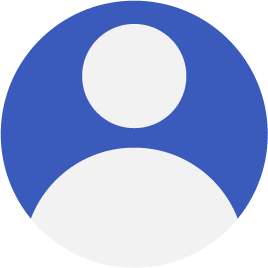 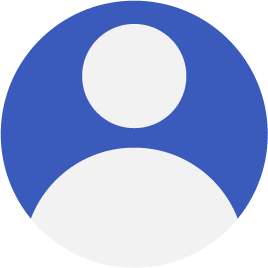 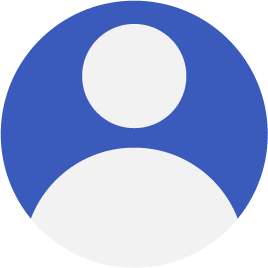 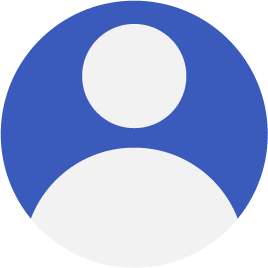 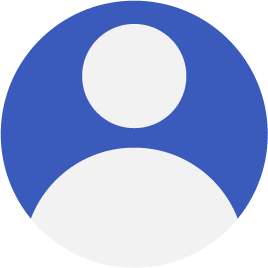 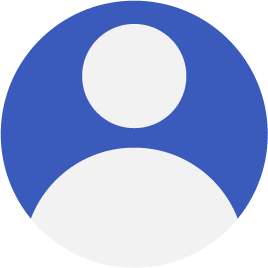 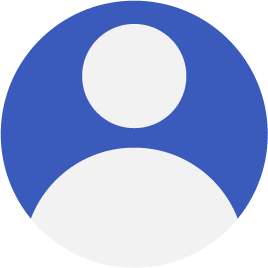 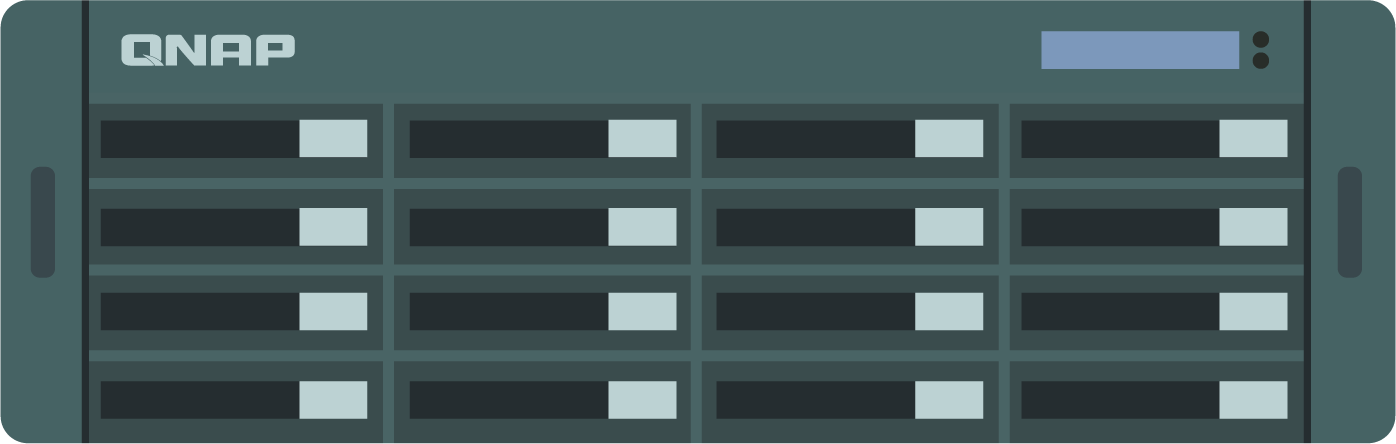 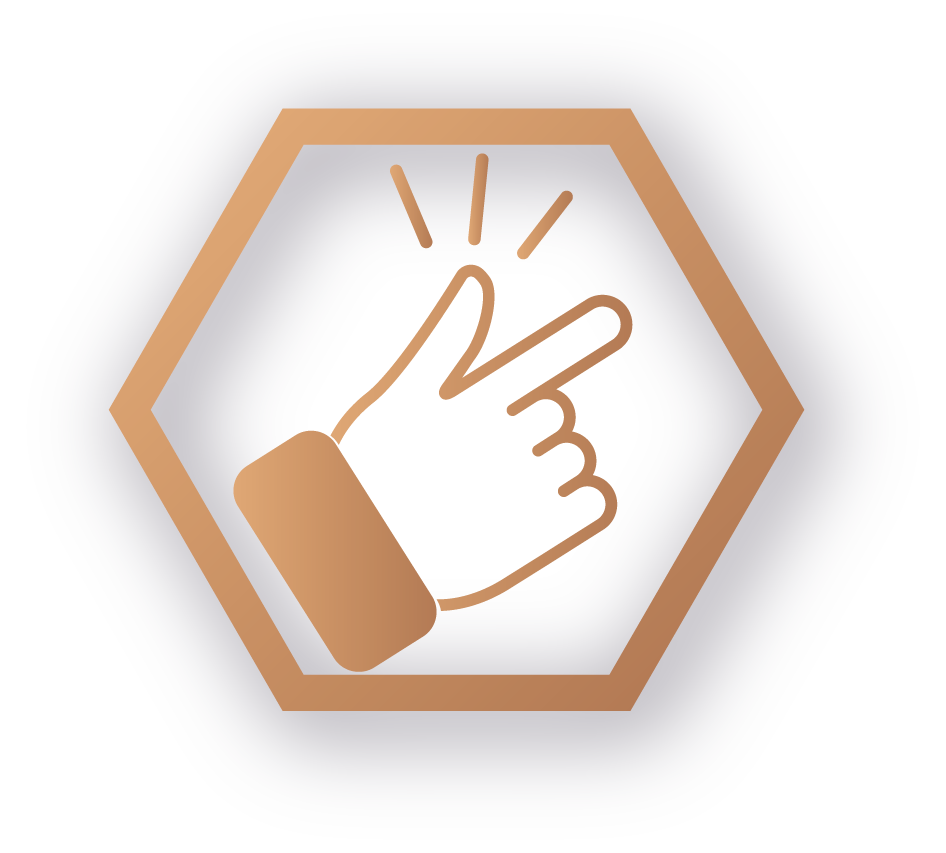 4 步驟備份成千上百的帳戶
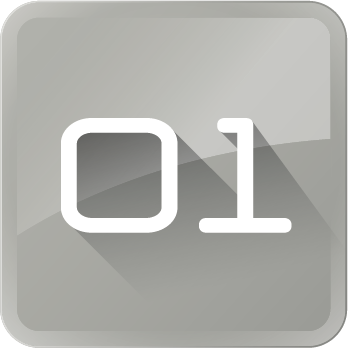 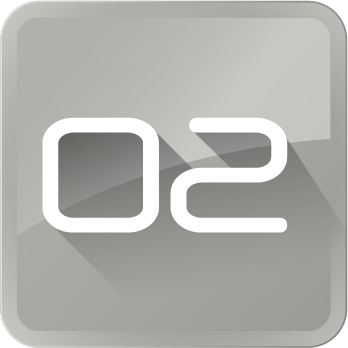 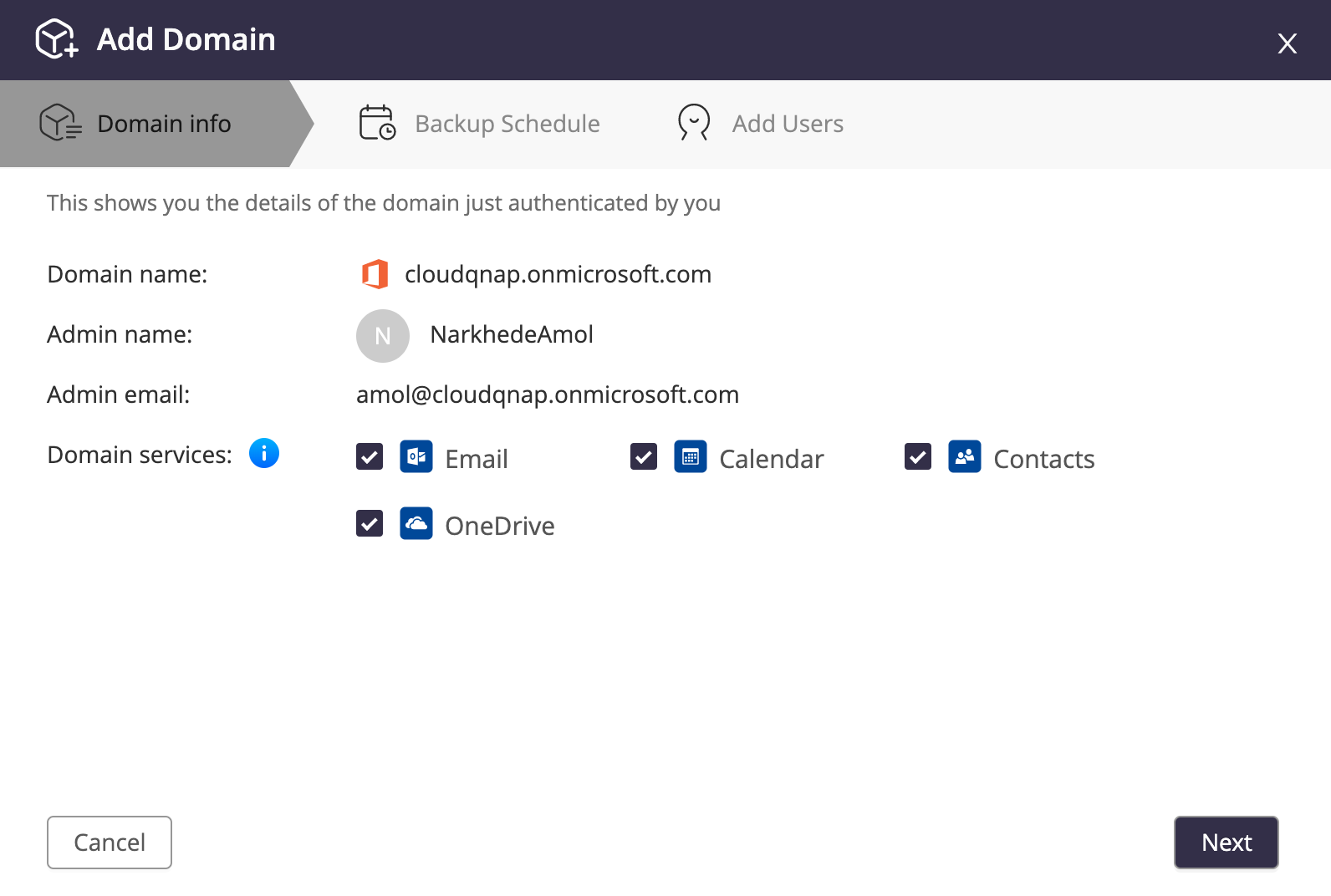 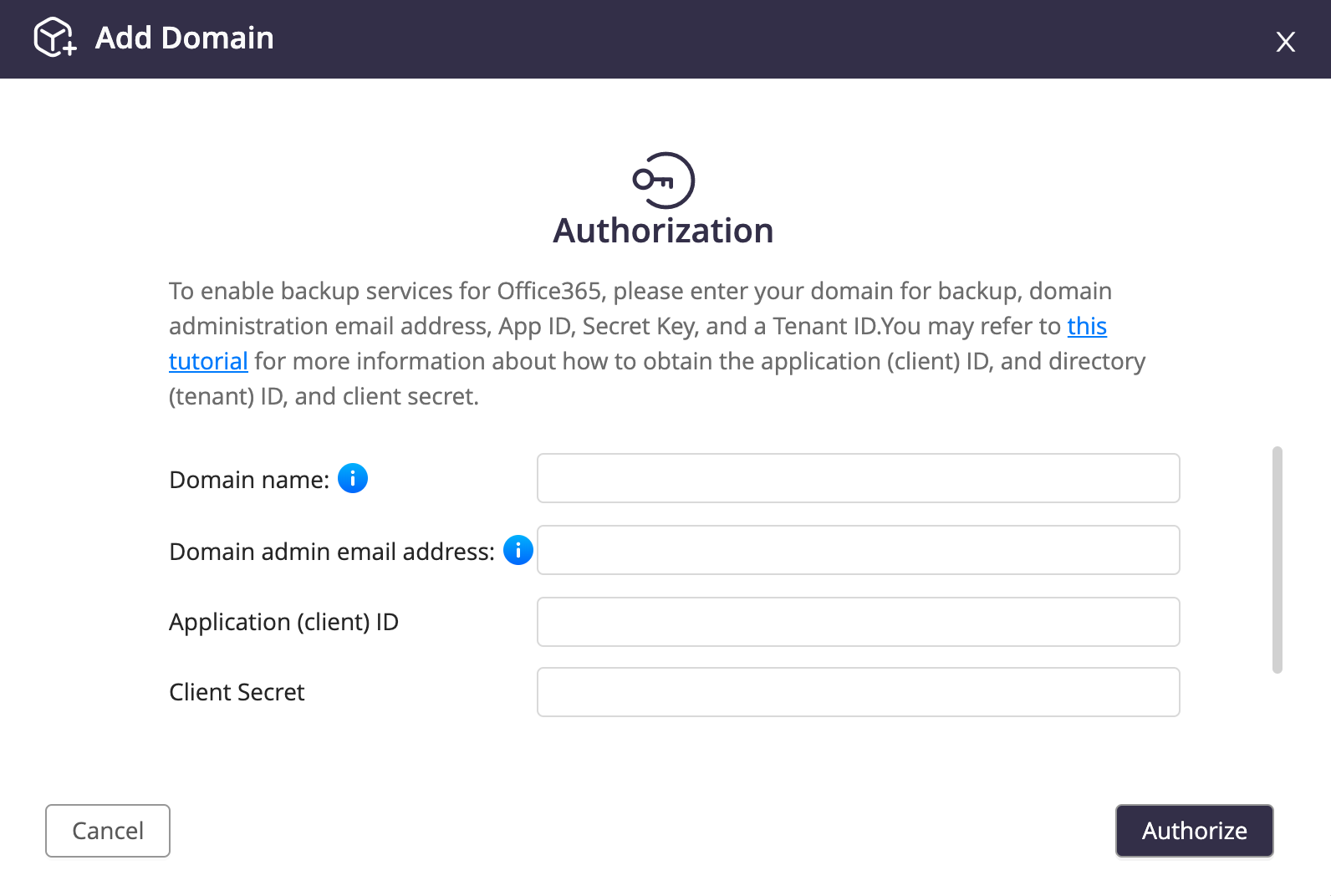 認證
選擇備份服務
依循 tutorial 教學步驟，以網域管理員身份至 G suite/Office 365 取得認證資訊。
選擇要備份的服務：郵件、行事曆、聯絡人、雲端空間
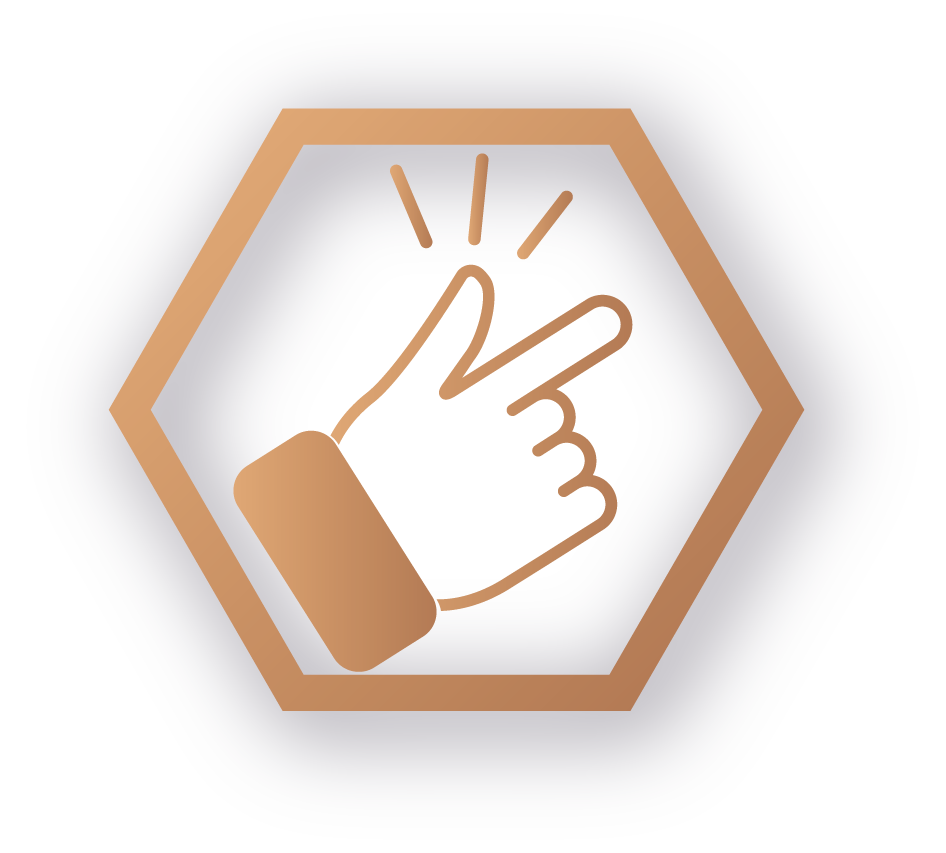 4 步驟備份成千上百的帳戶
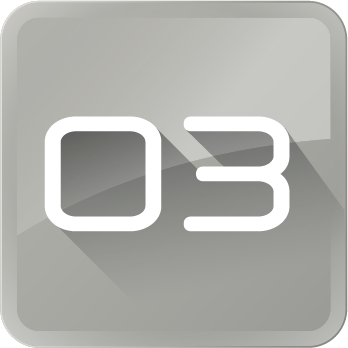 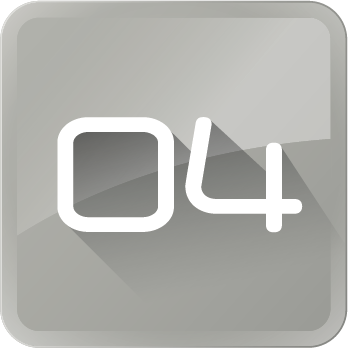 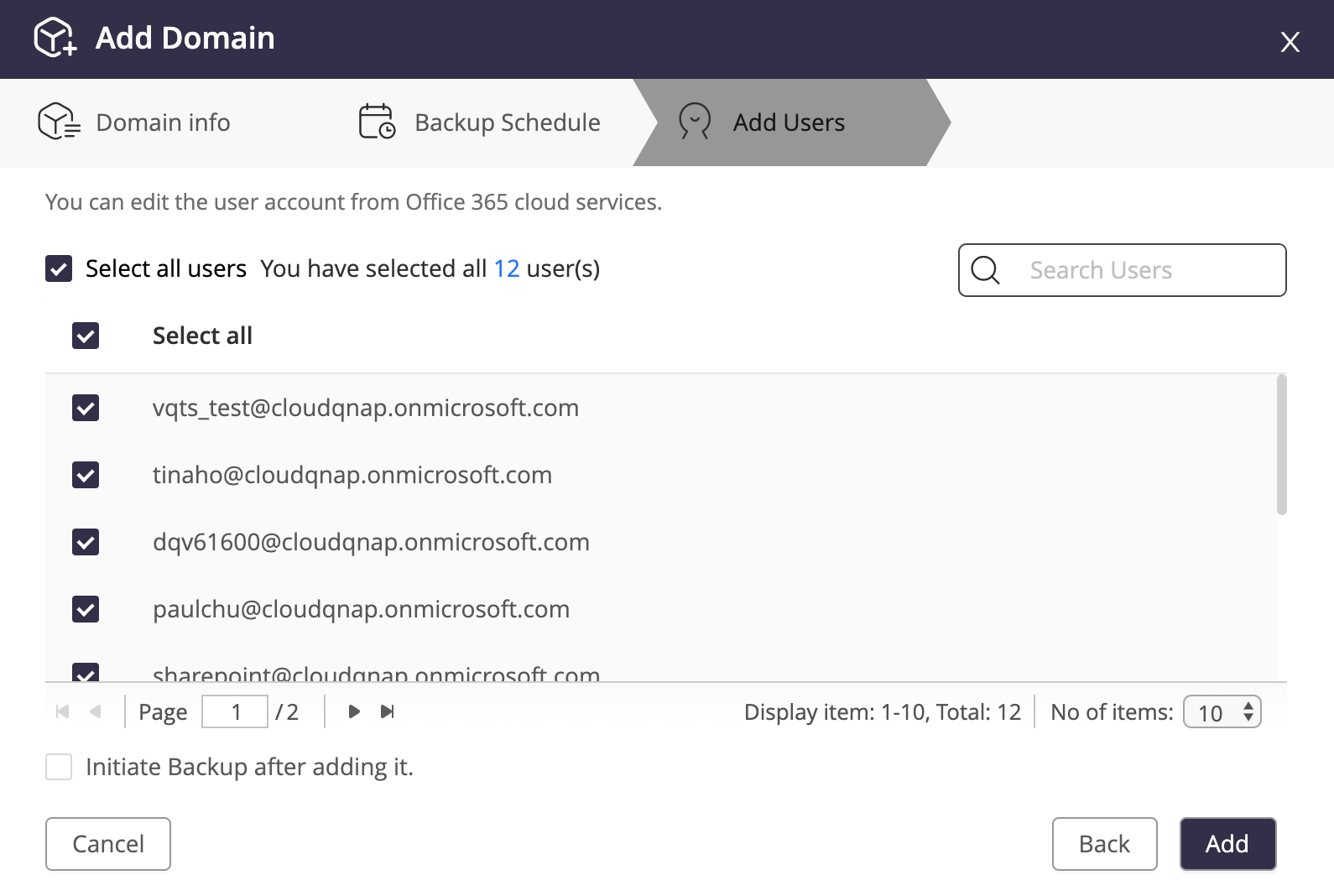 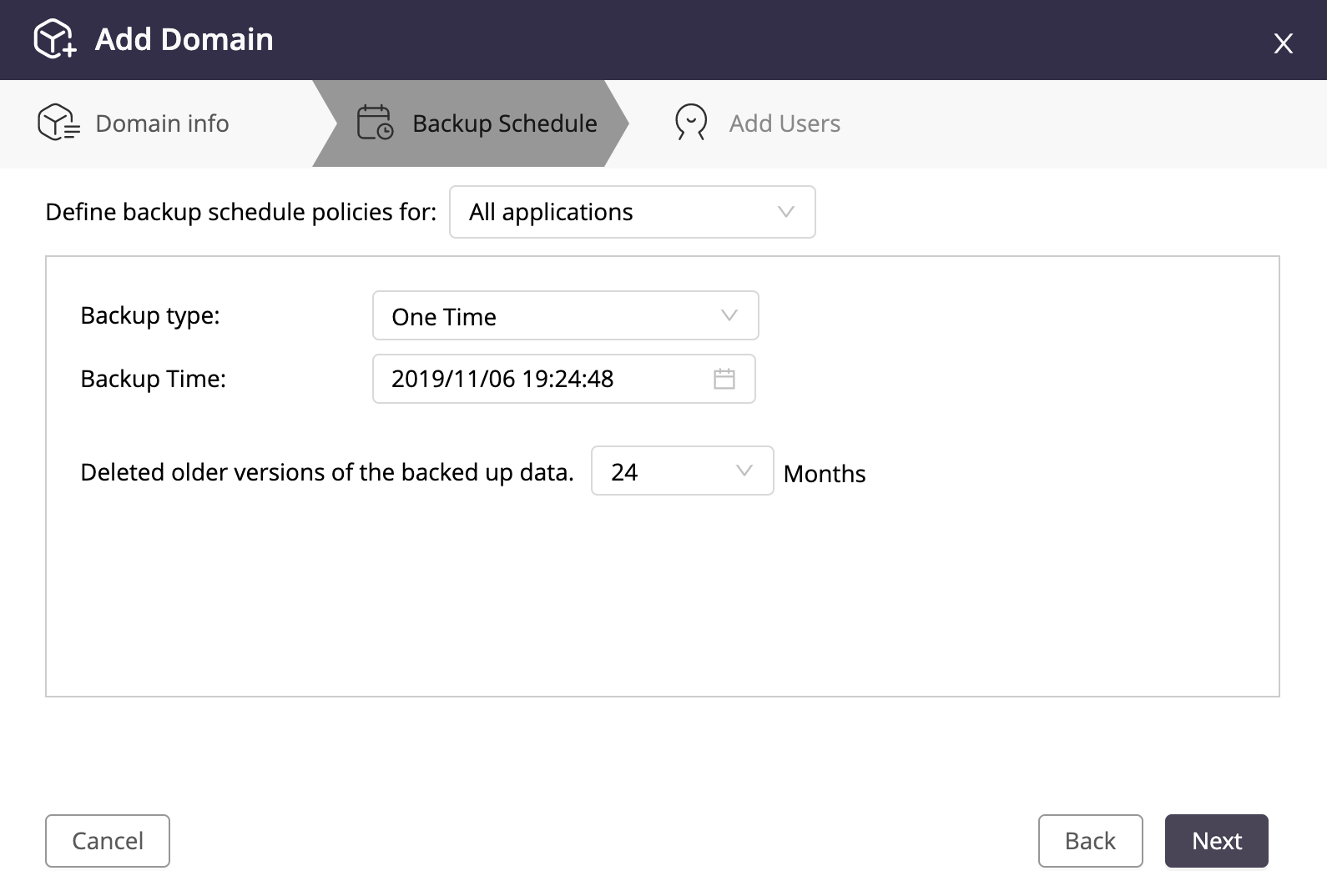 備份排程
添加使用者
三種備份任務：一次備份、手動備份、排程備份
選擇要備份的使用者帳號
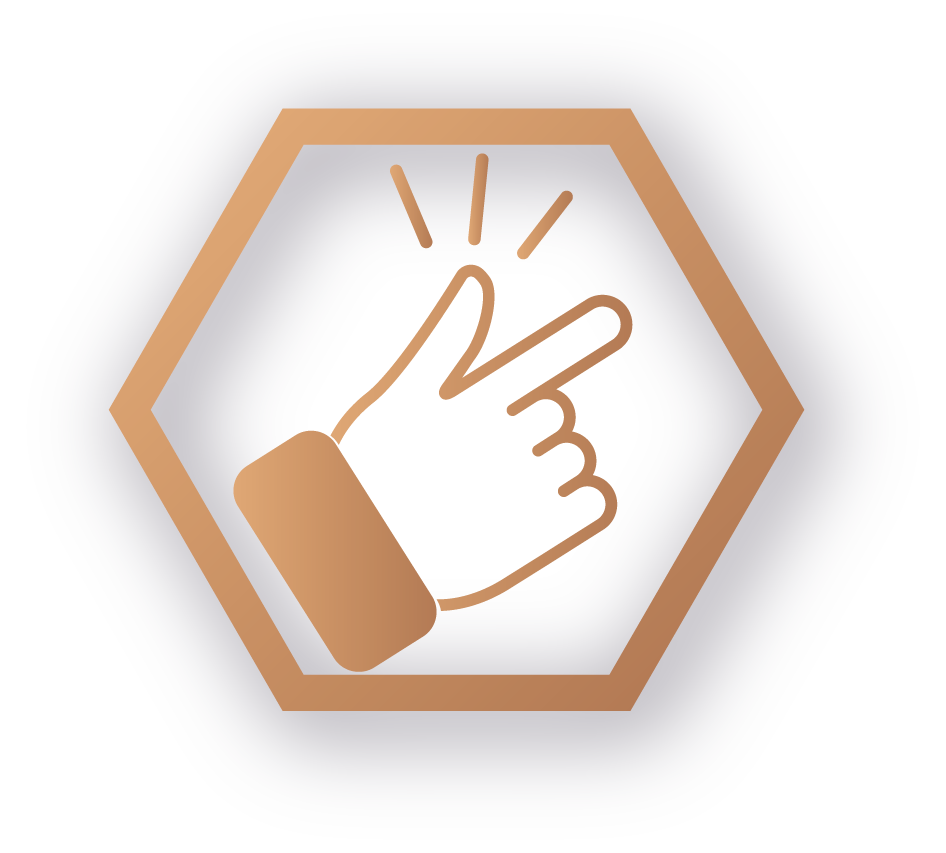 備份狀態一目瞭然
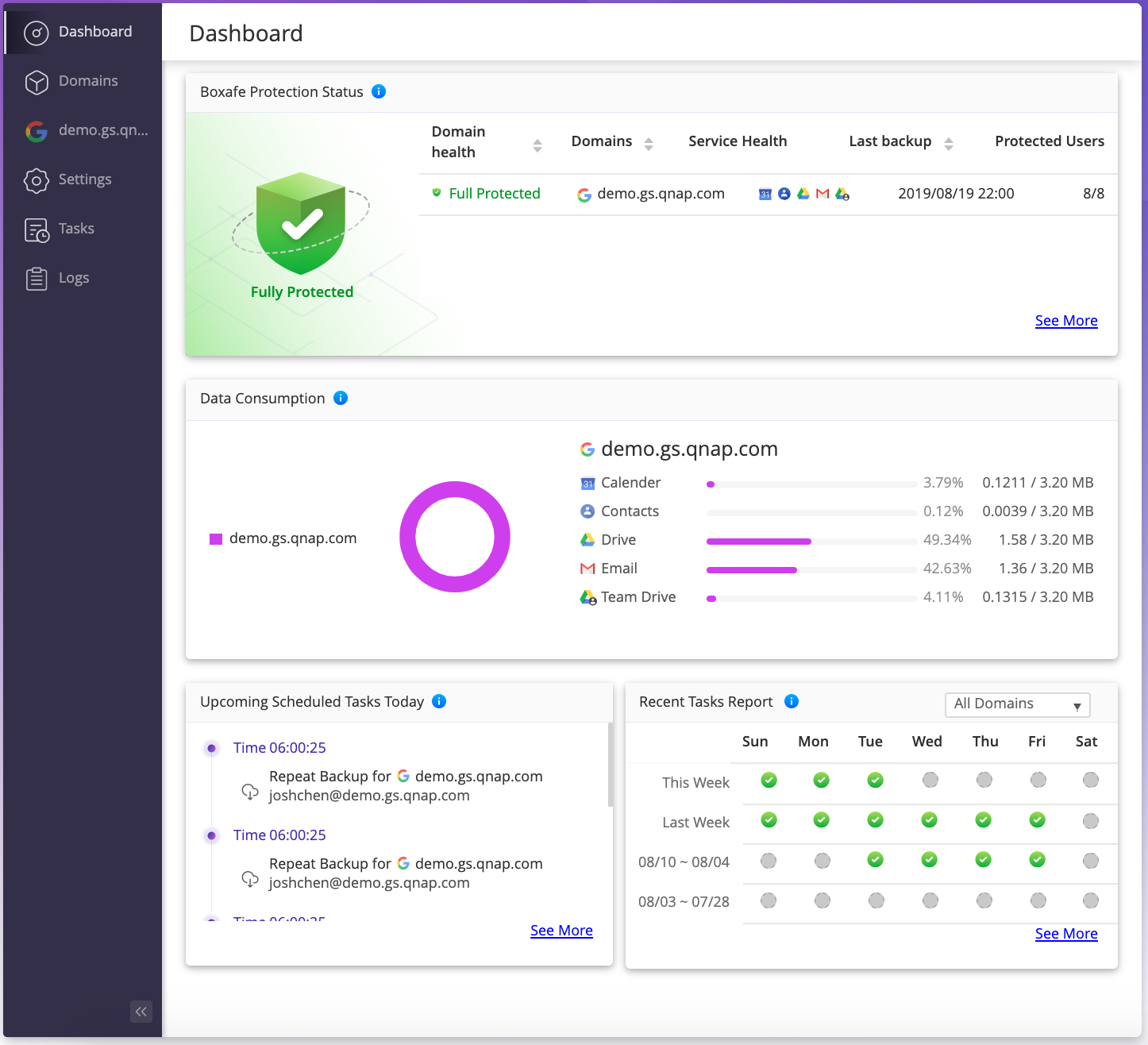 保護狀態：可知網域資料是否完整保護
資料佔用量：各服務分別佔用的備份容量
近期任務報告：月曆式呈現近期備份狀態
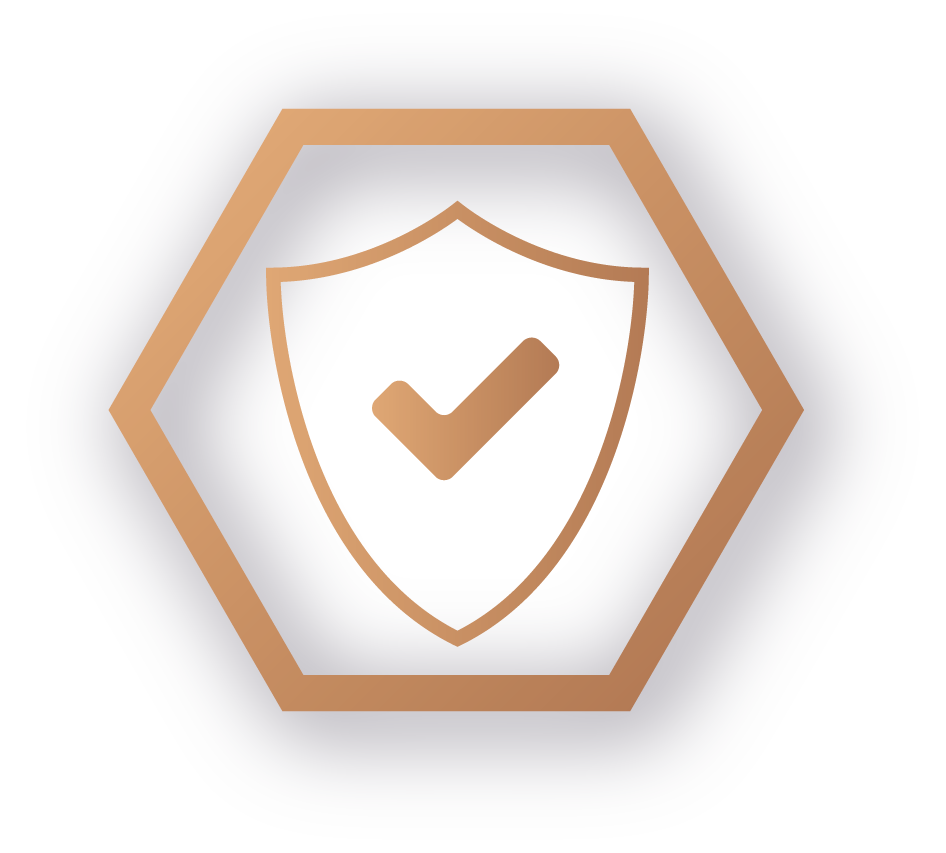 親手掌握您的企業資料
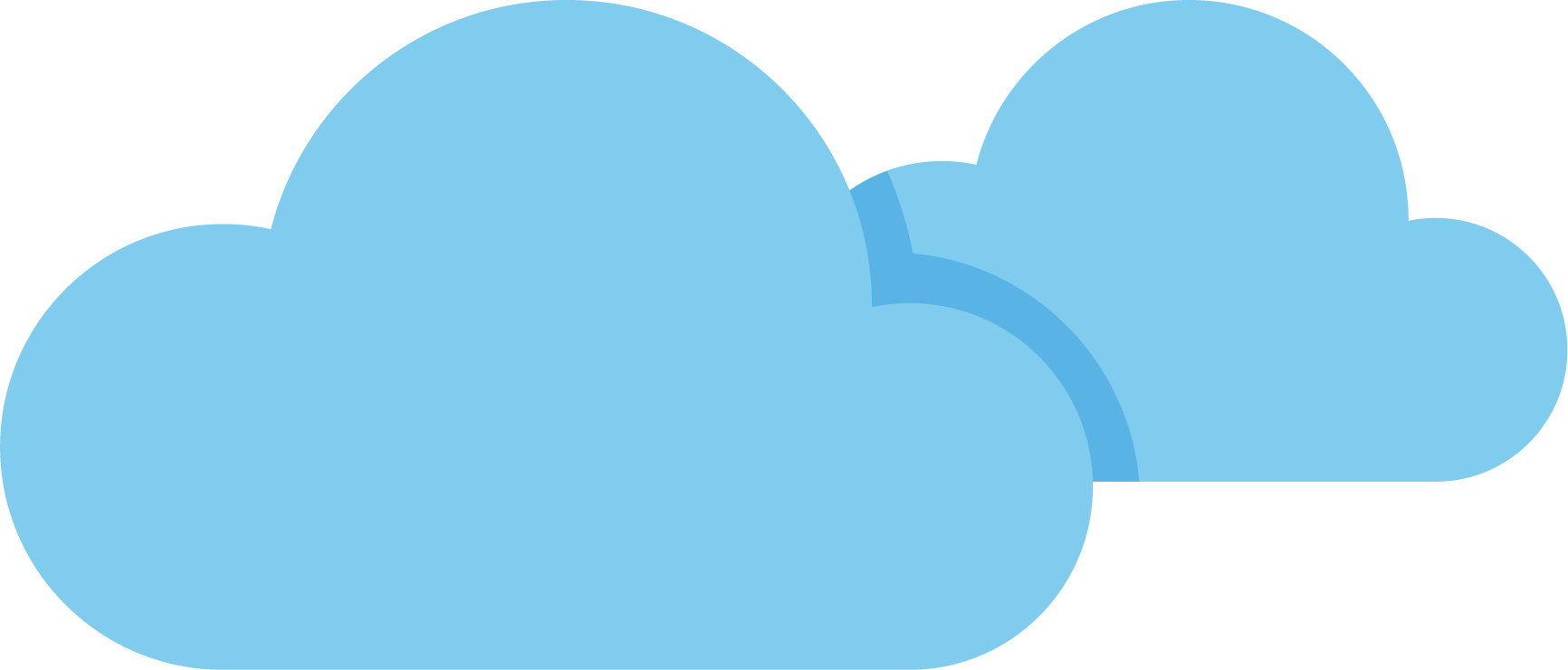 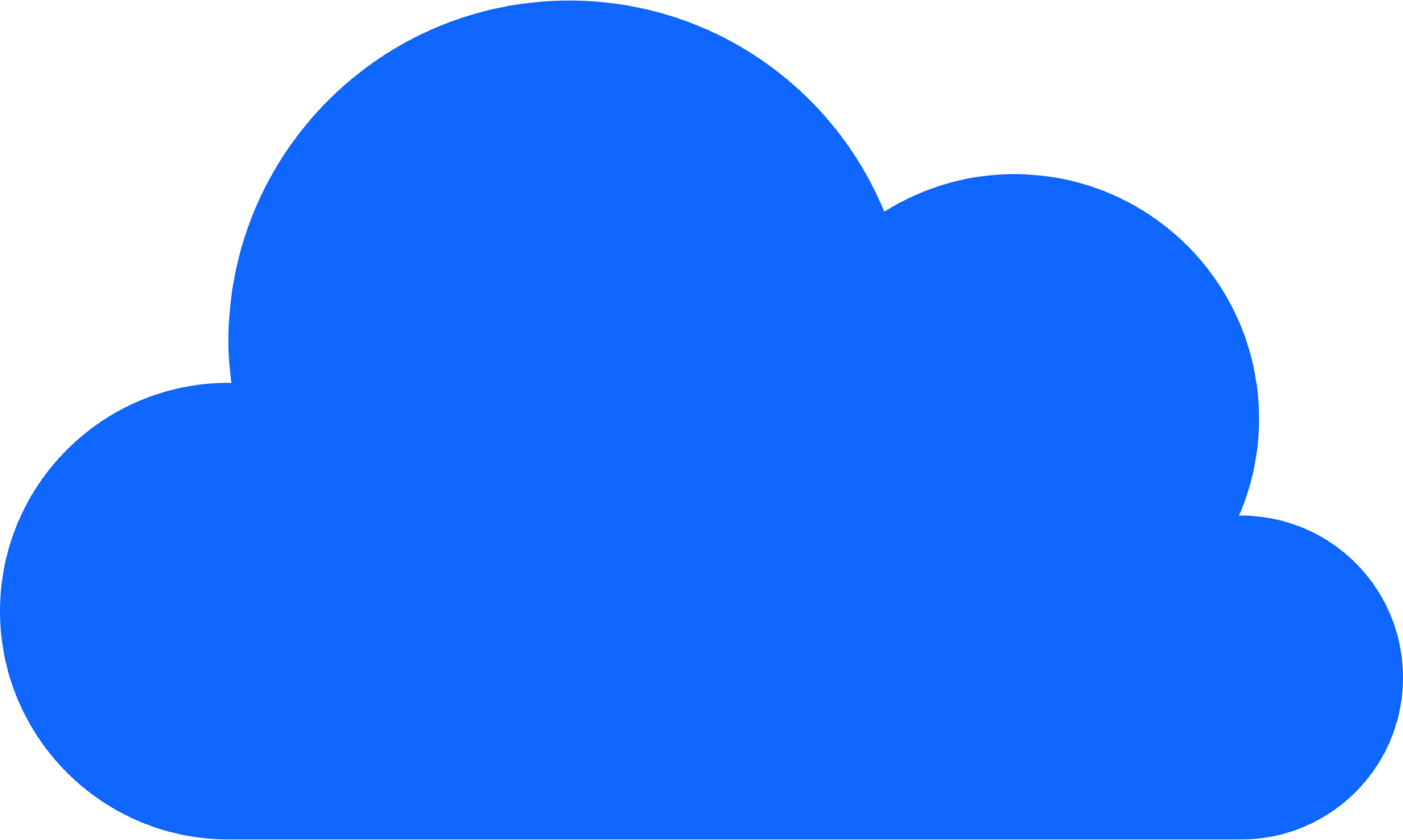 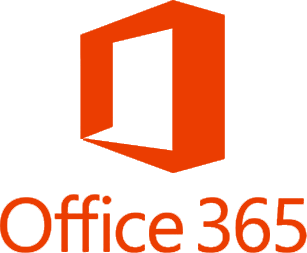 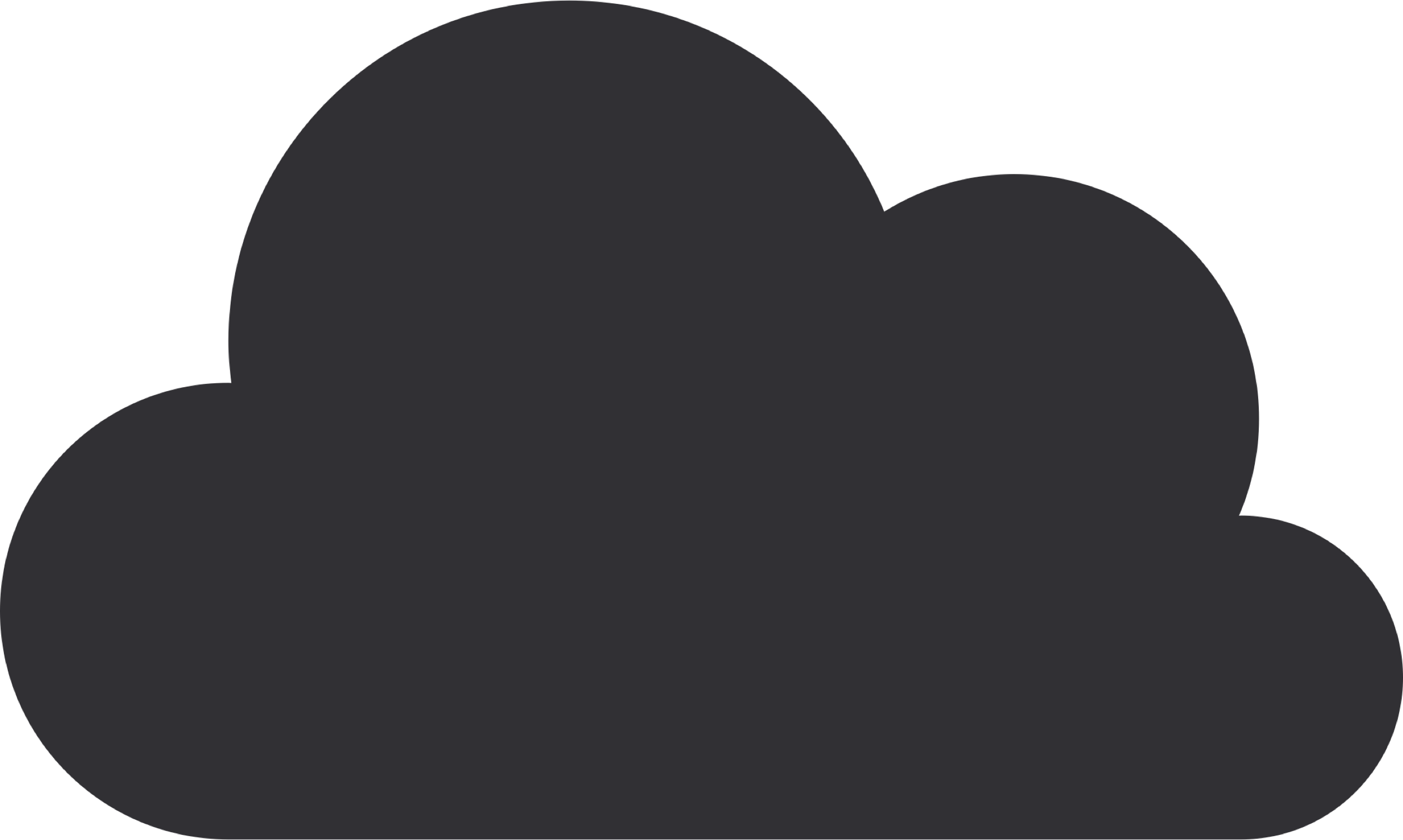 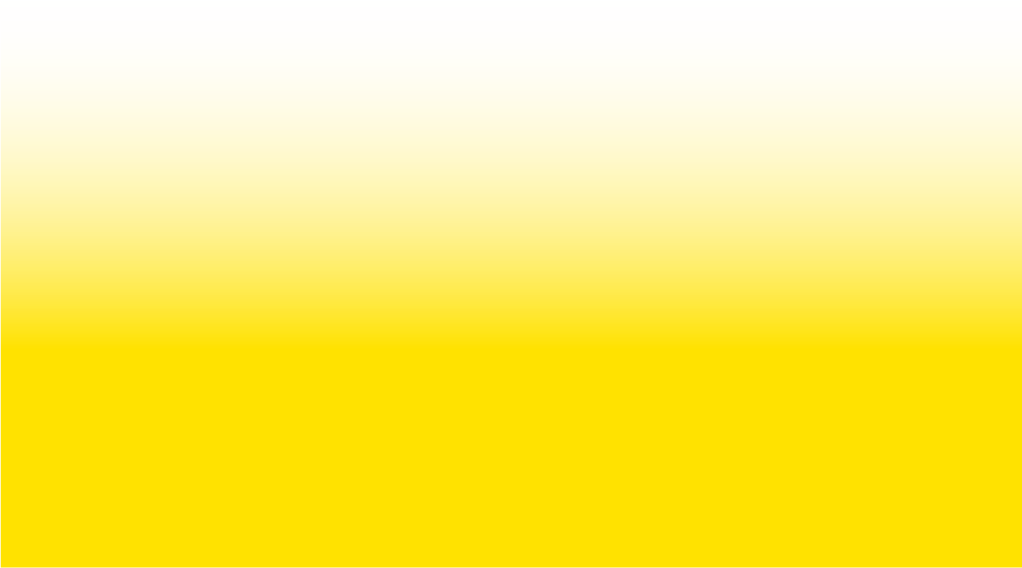 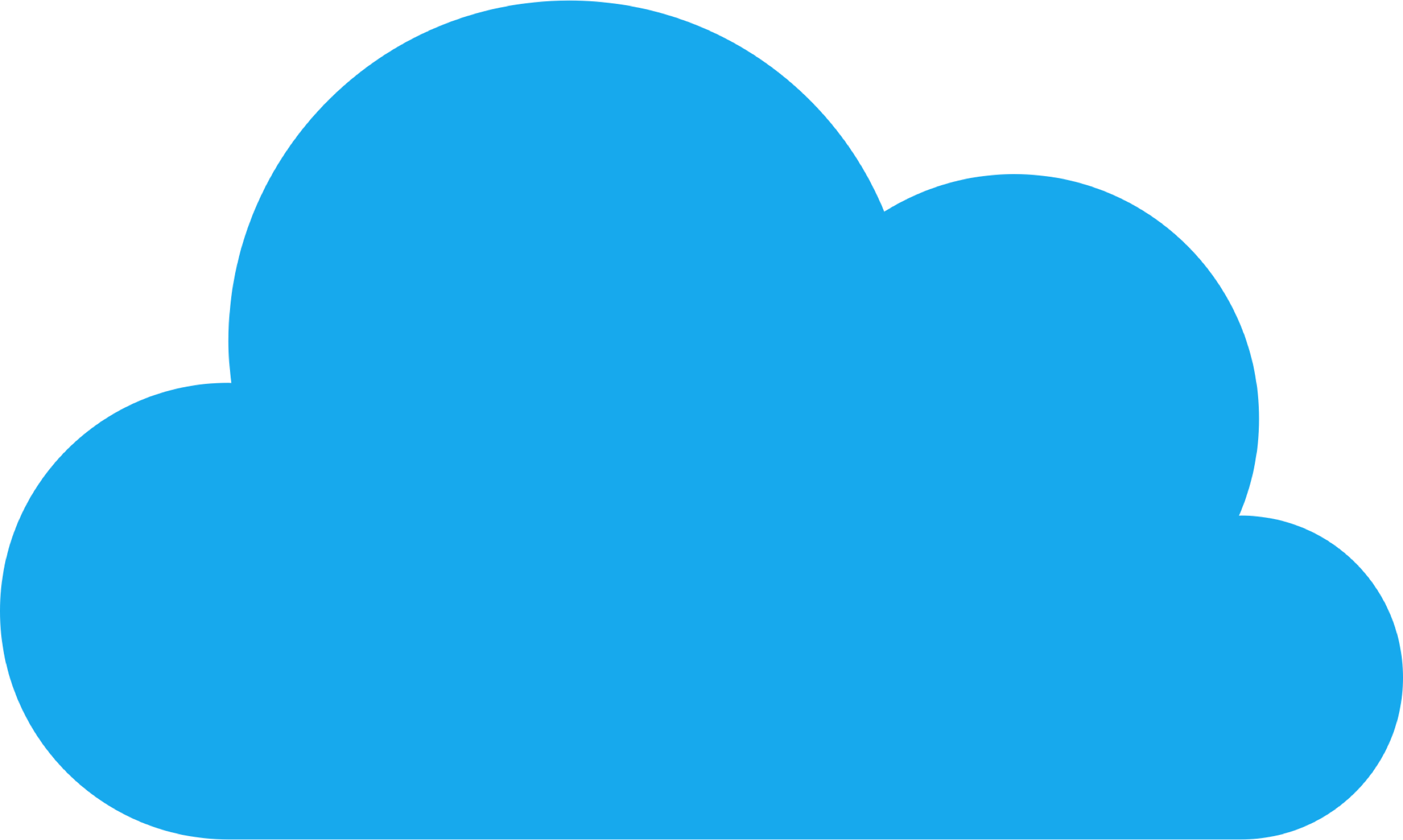 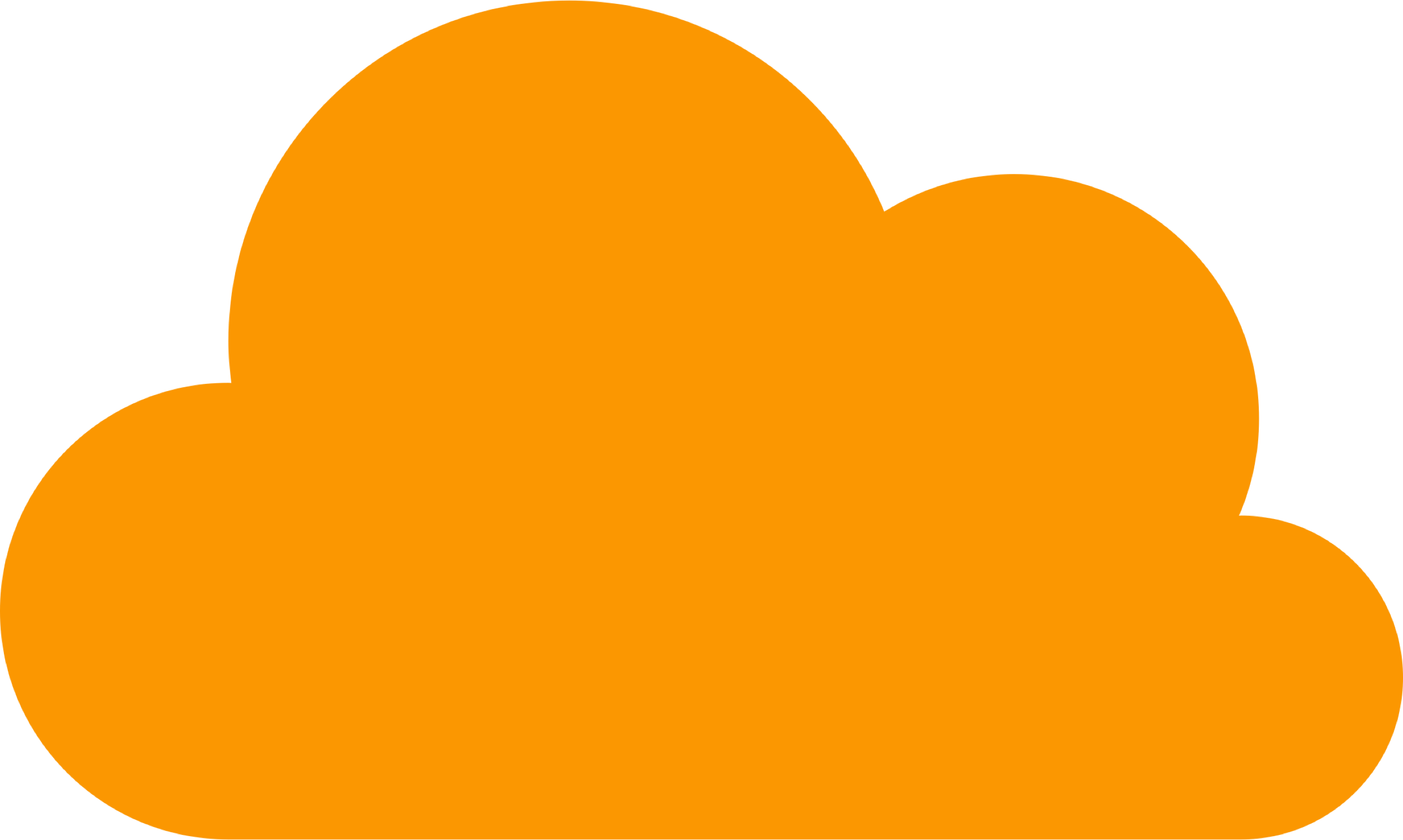 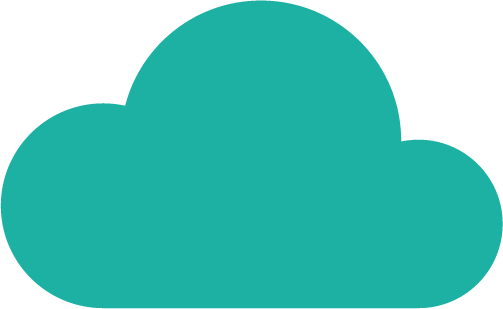 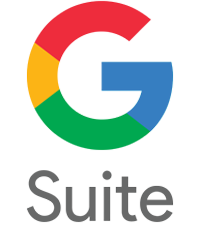 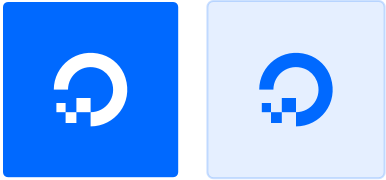 SaaS
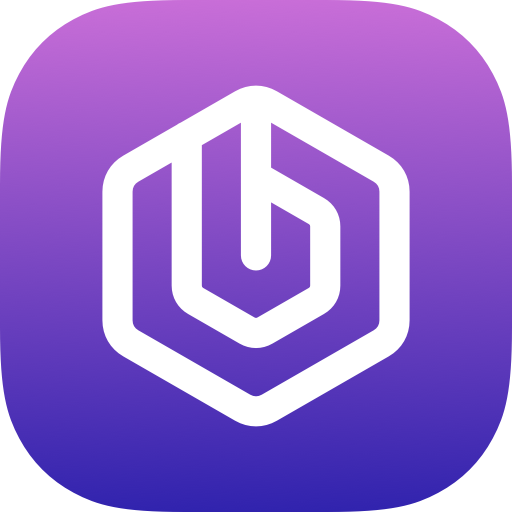 你真的放心把重要資料放在別人的雲端空間裡？
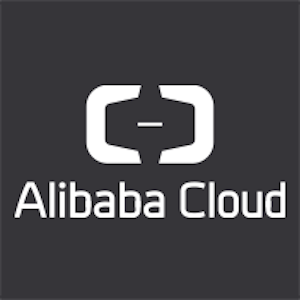 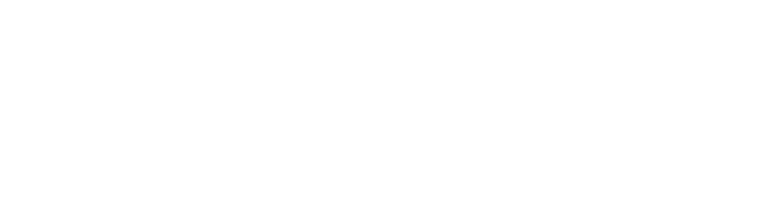 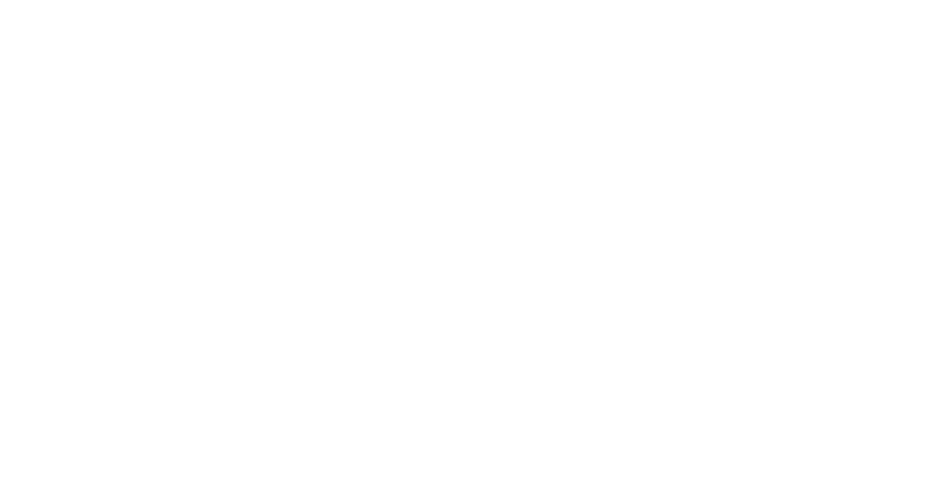 其他雲端備份服務
親手掌握企業資料，將資料備份自己的空間中：
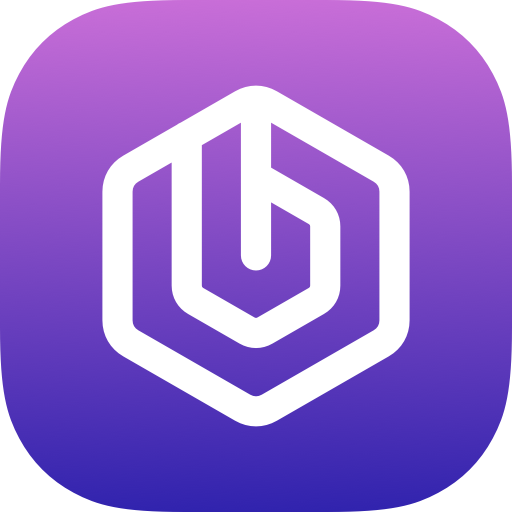 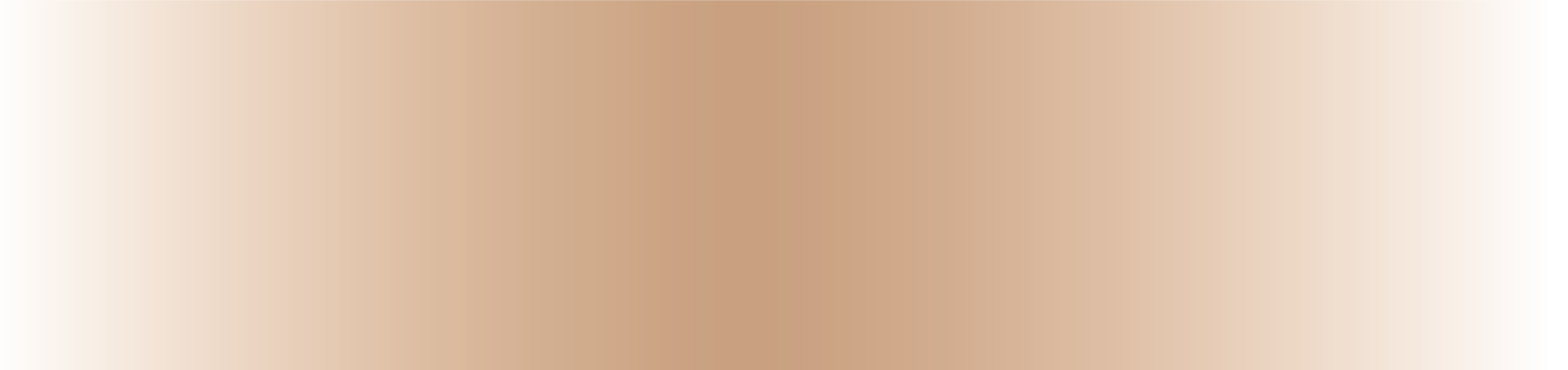 2. 自己購買的雲端空間
1. 本地 NAS
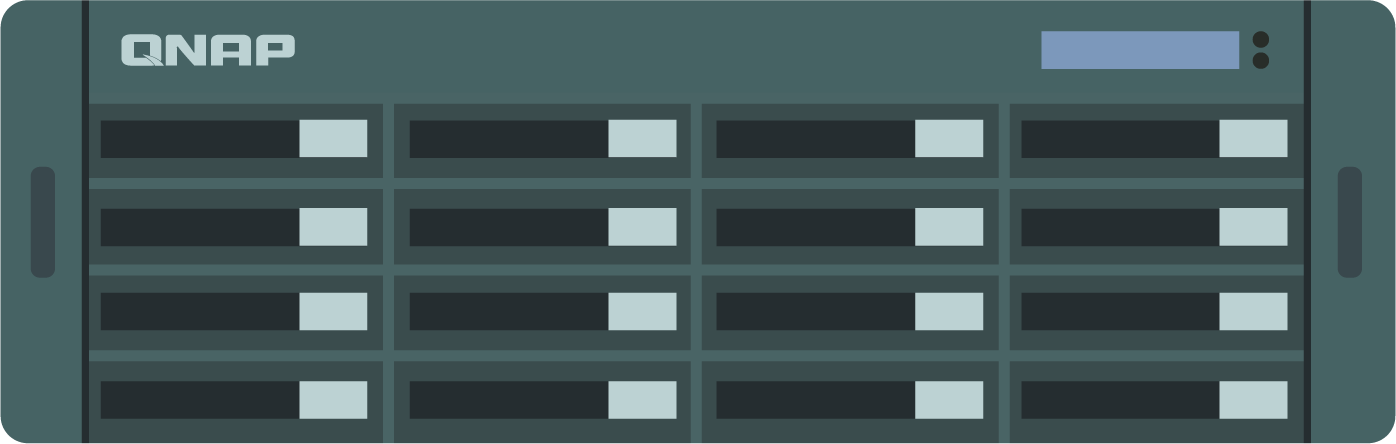 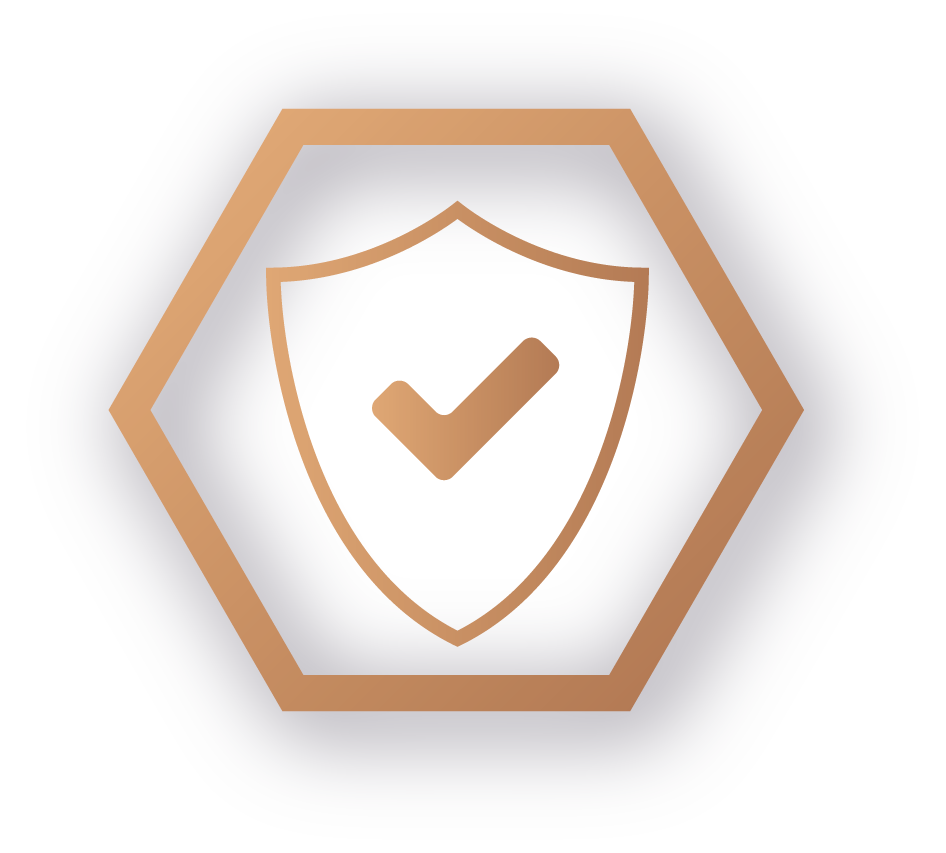 3-2-1 備份
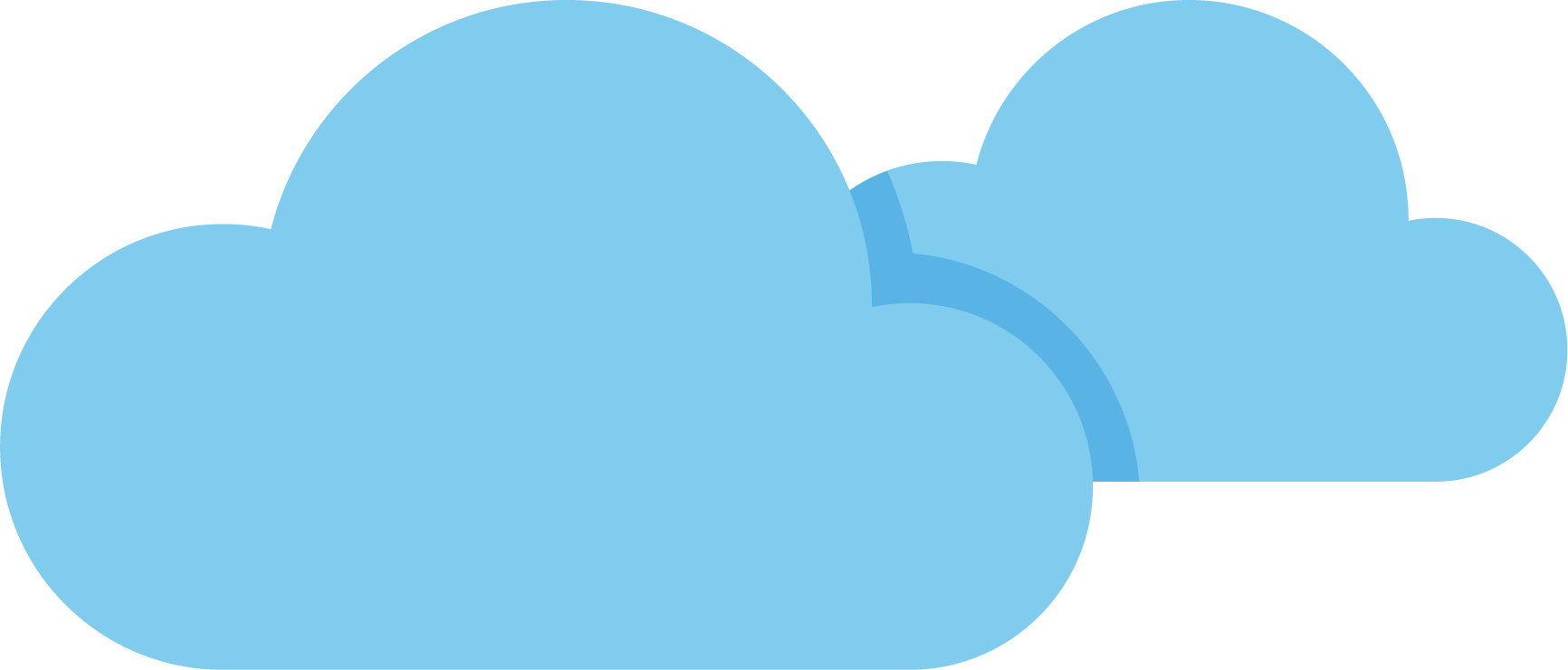 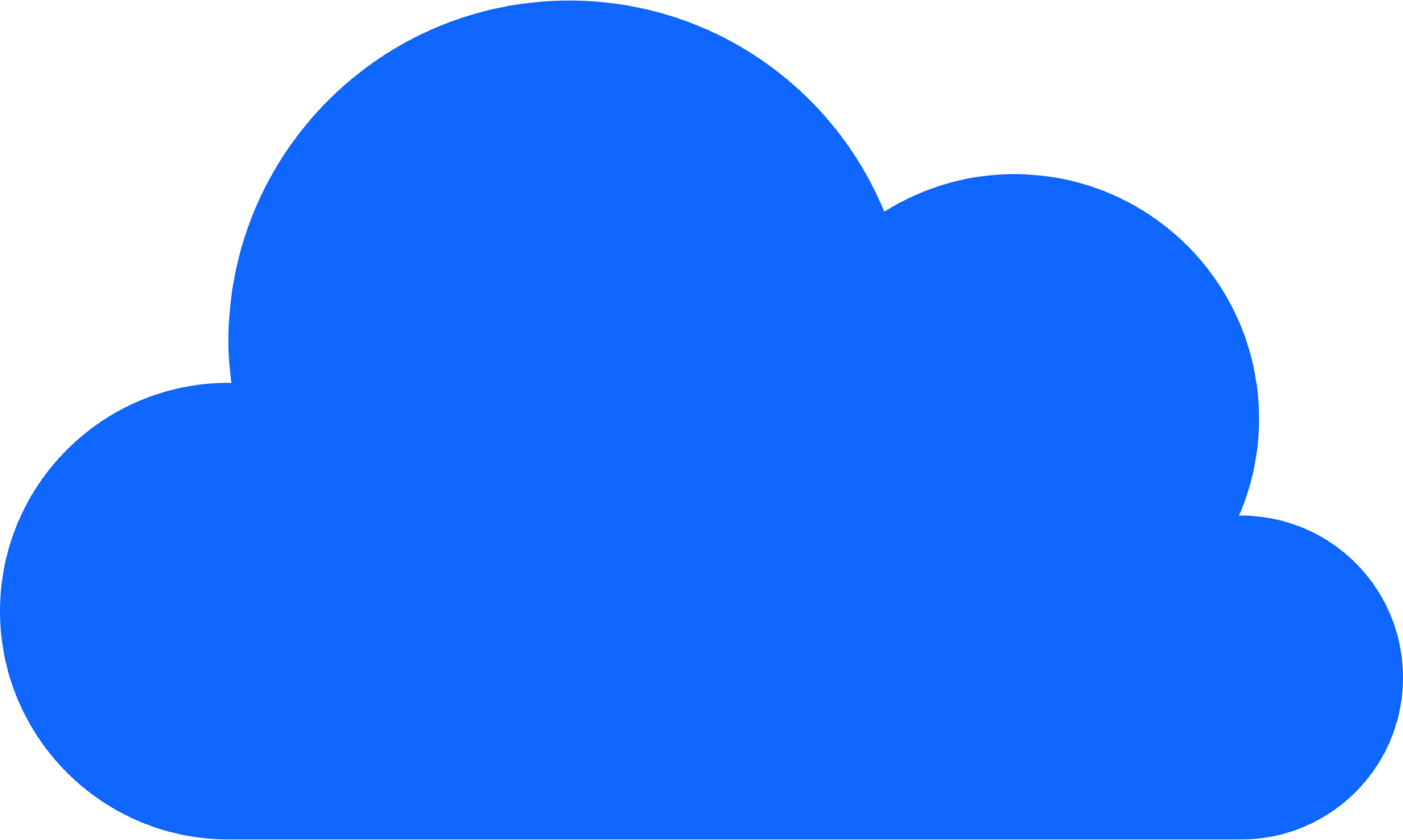 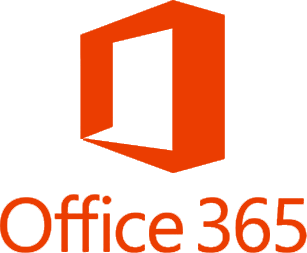 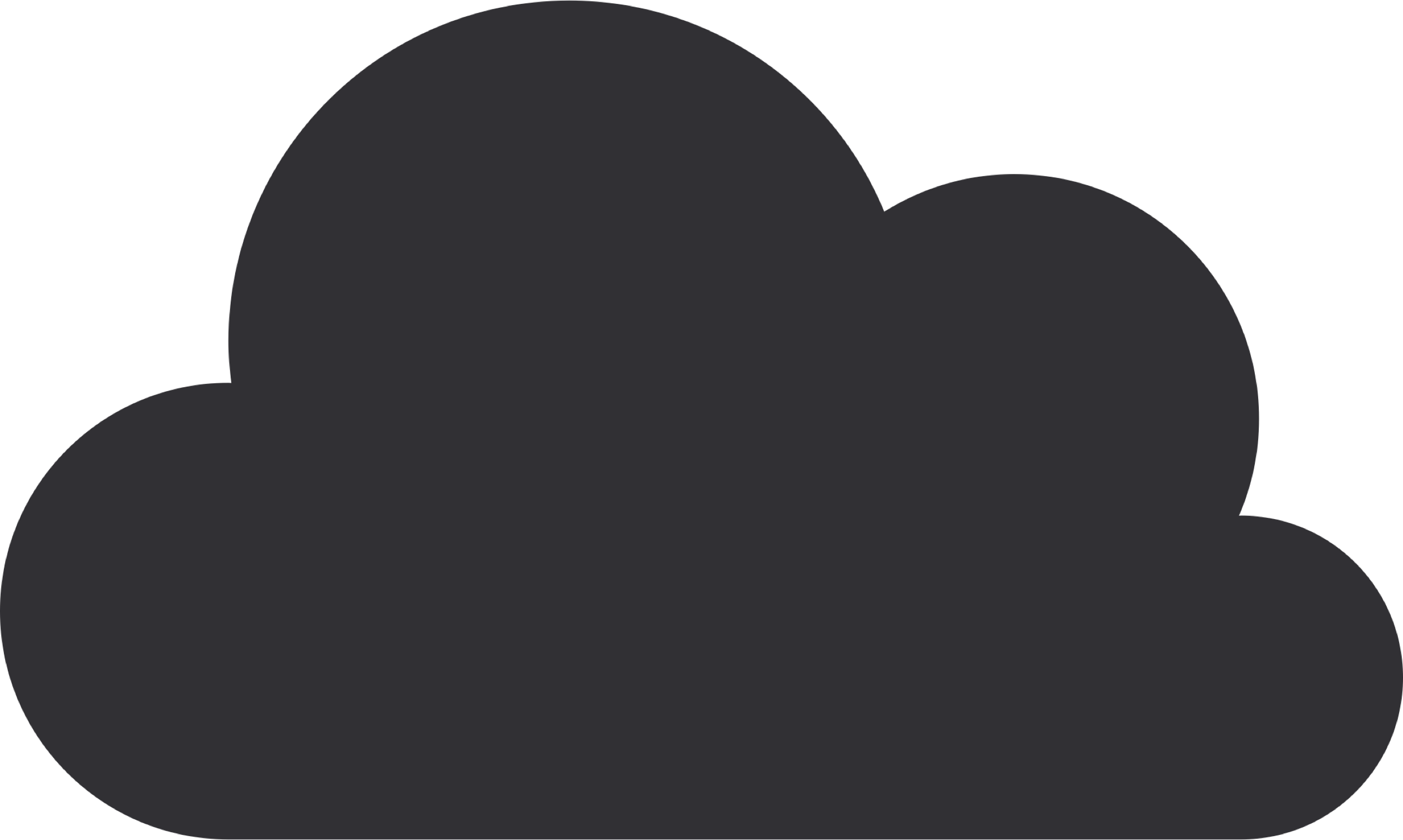 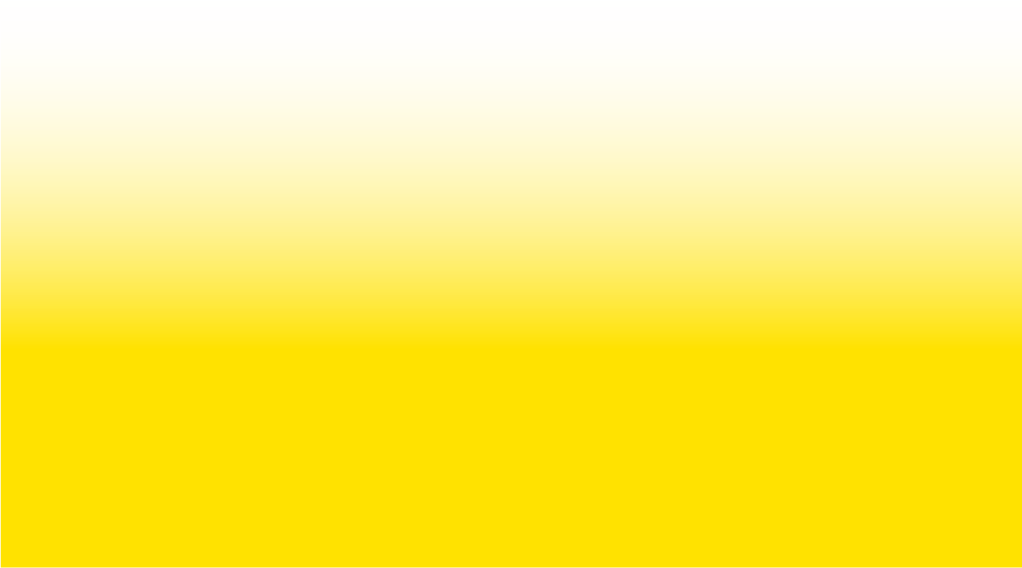 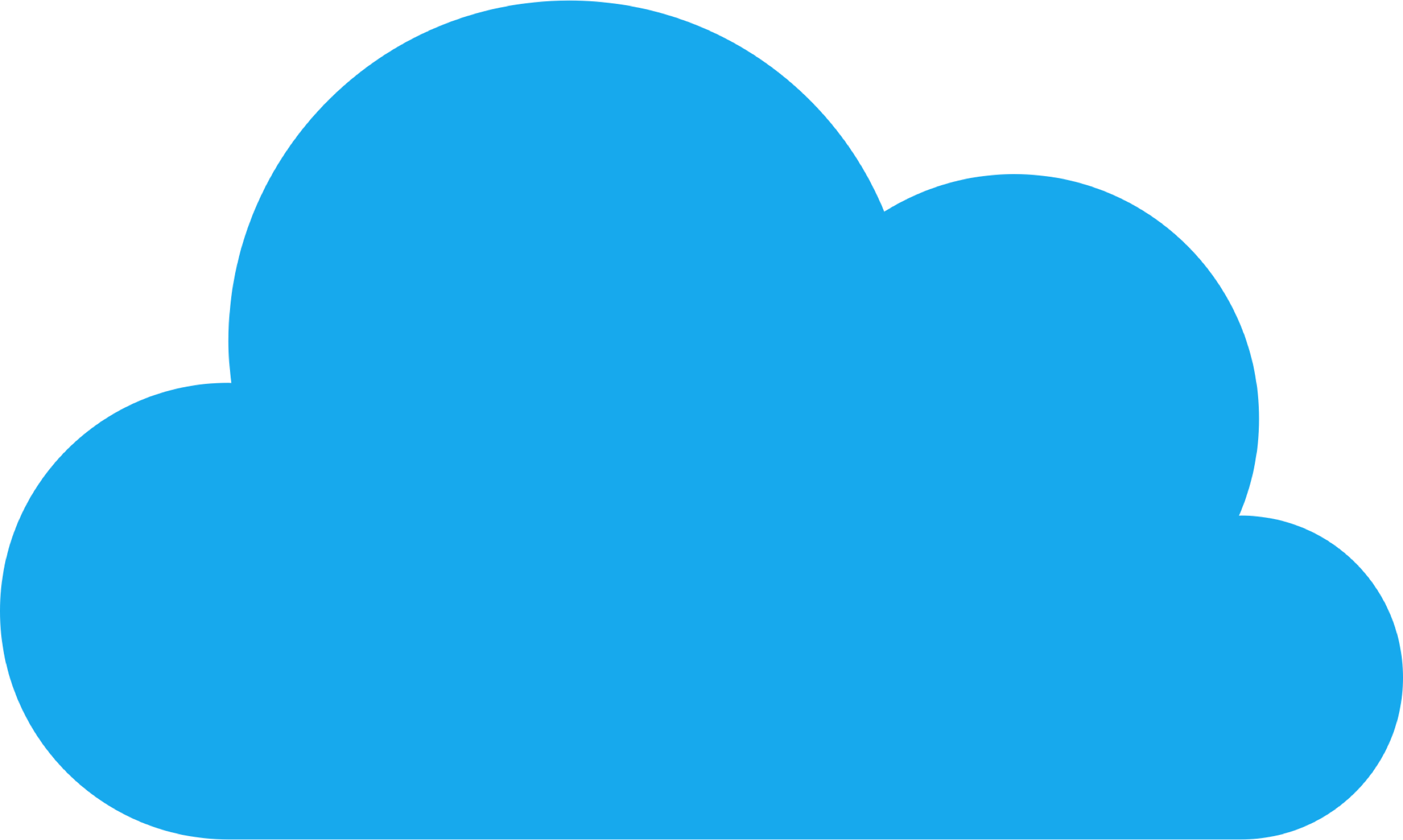 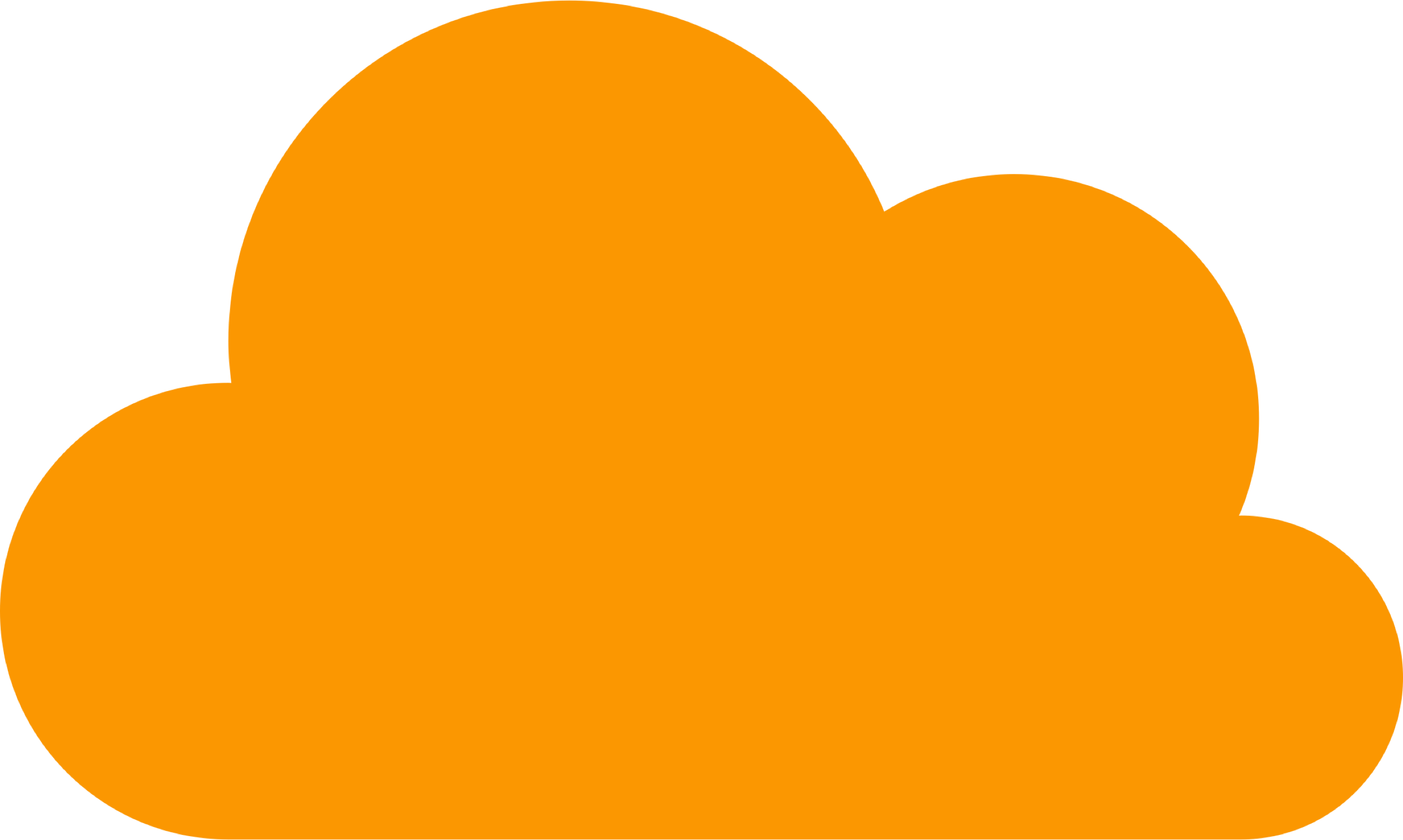 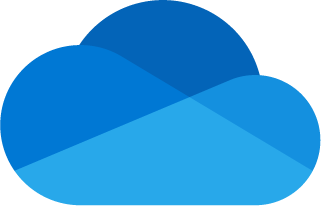 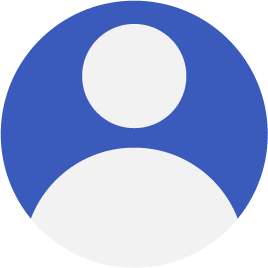 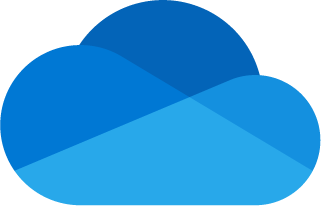 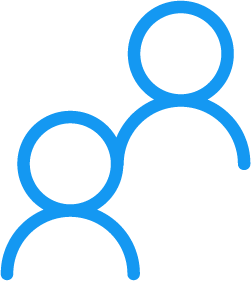 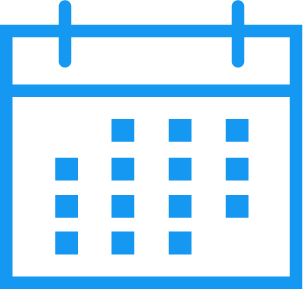 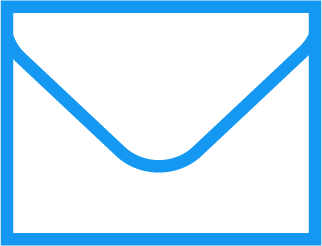 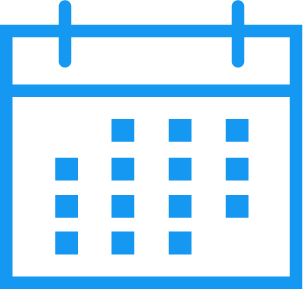 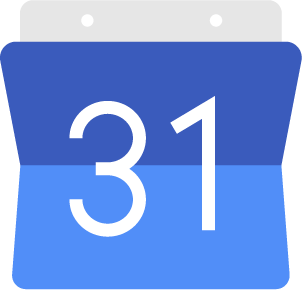 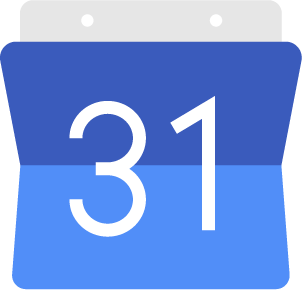 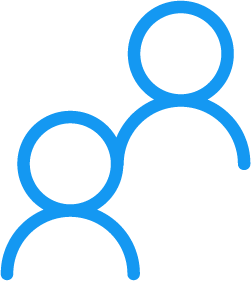 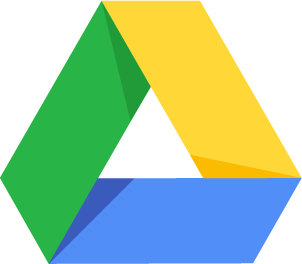 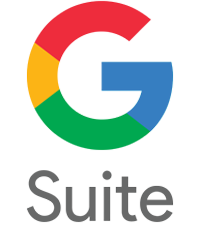 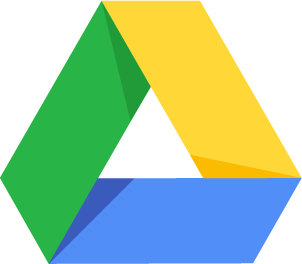 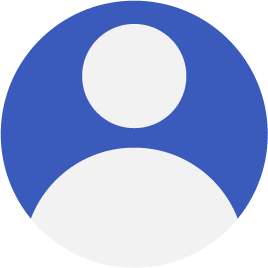 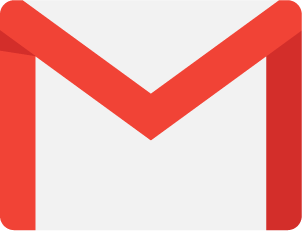 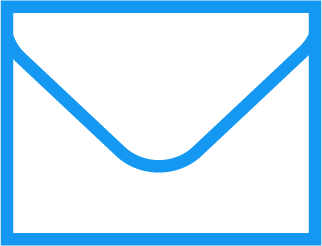 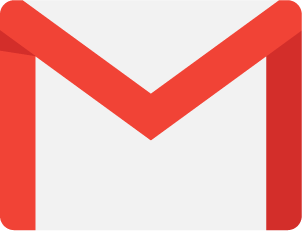 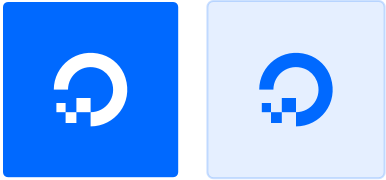 SaaS
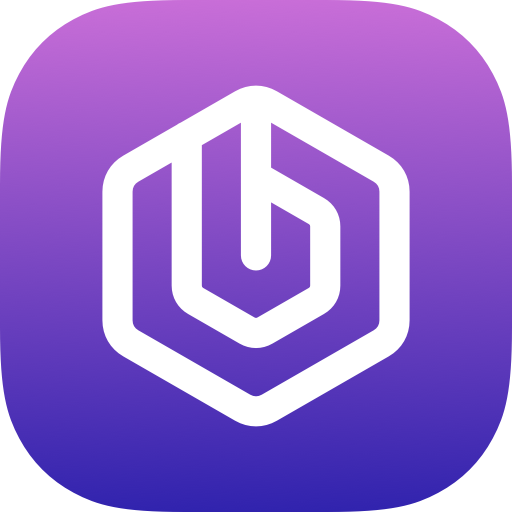 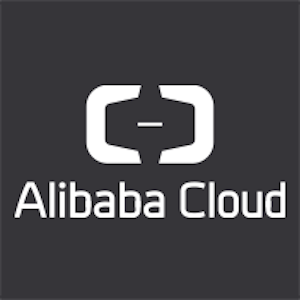 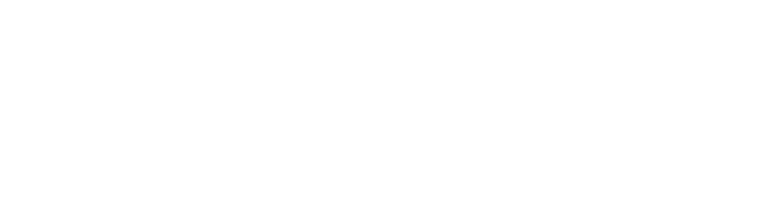 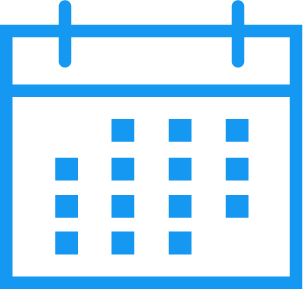 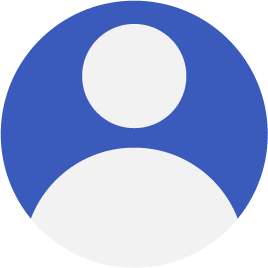 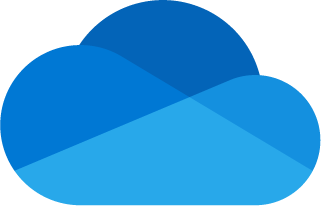 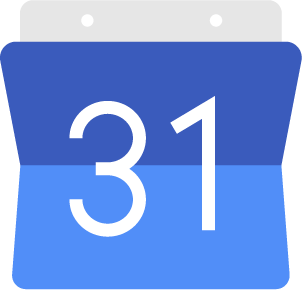 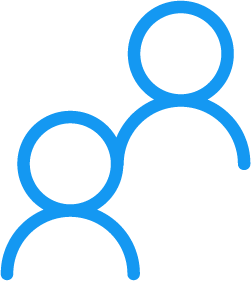 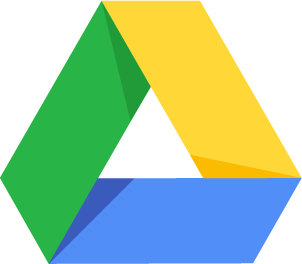 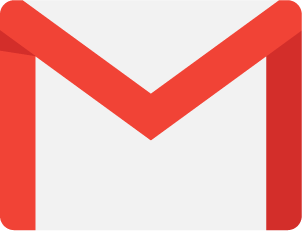 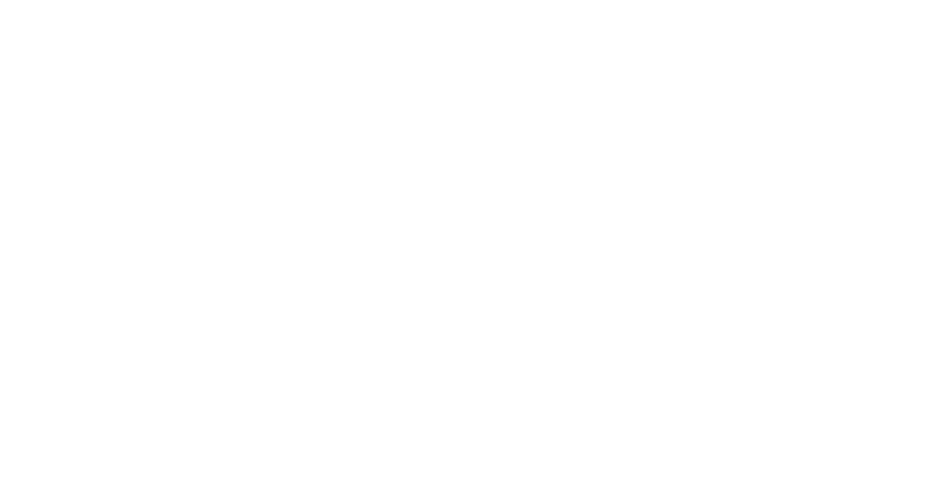 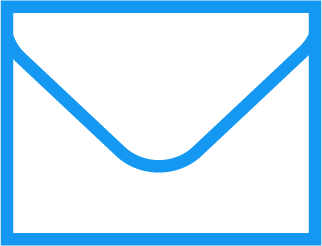 Boxafe 安裝於 QNAP 雲NAS
將 Boxafe 安裝運行在本地 NAS 及 QNAP 雲 NAS 實現備份 3-2-1 原則
3 份資料副本
2 個不同的儲存環境
1 個在異地
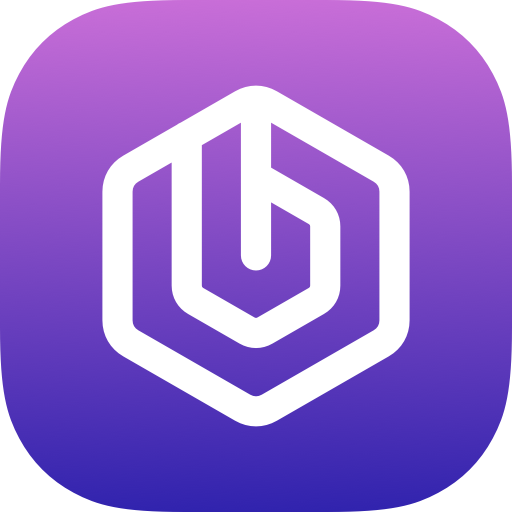 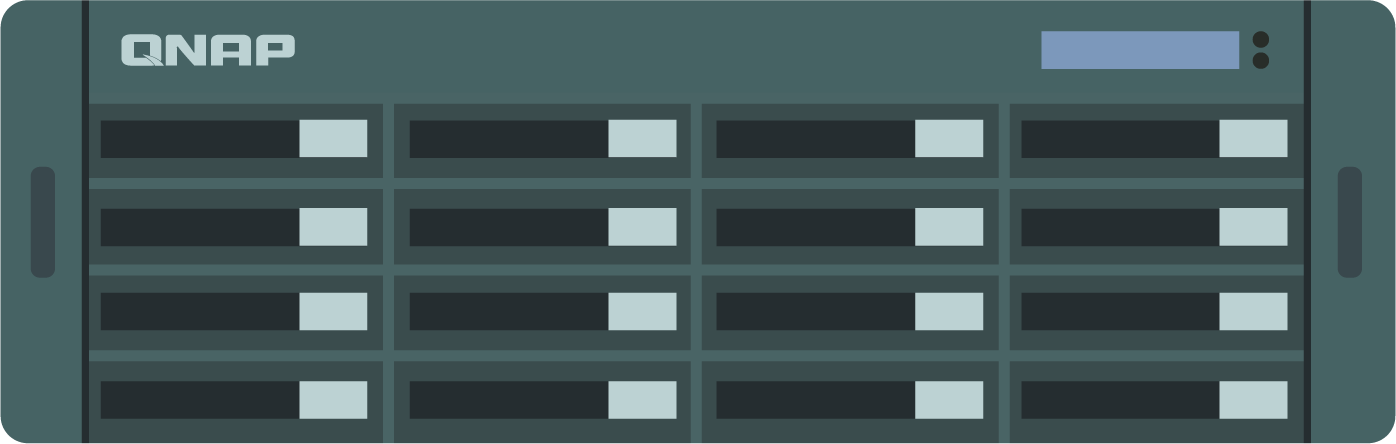 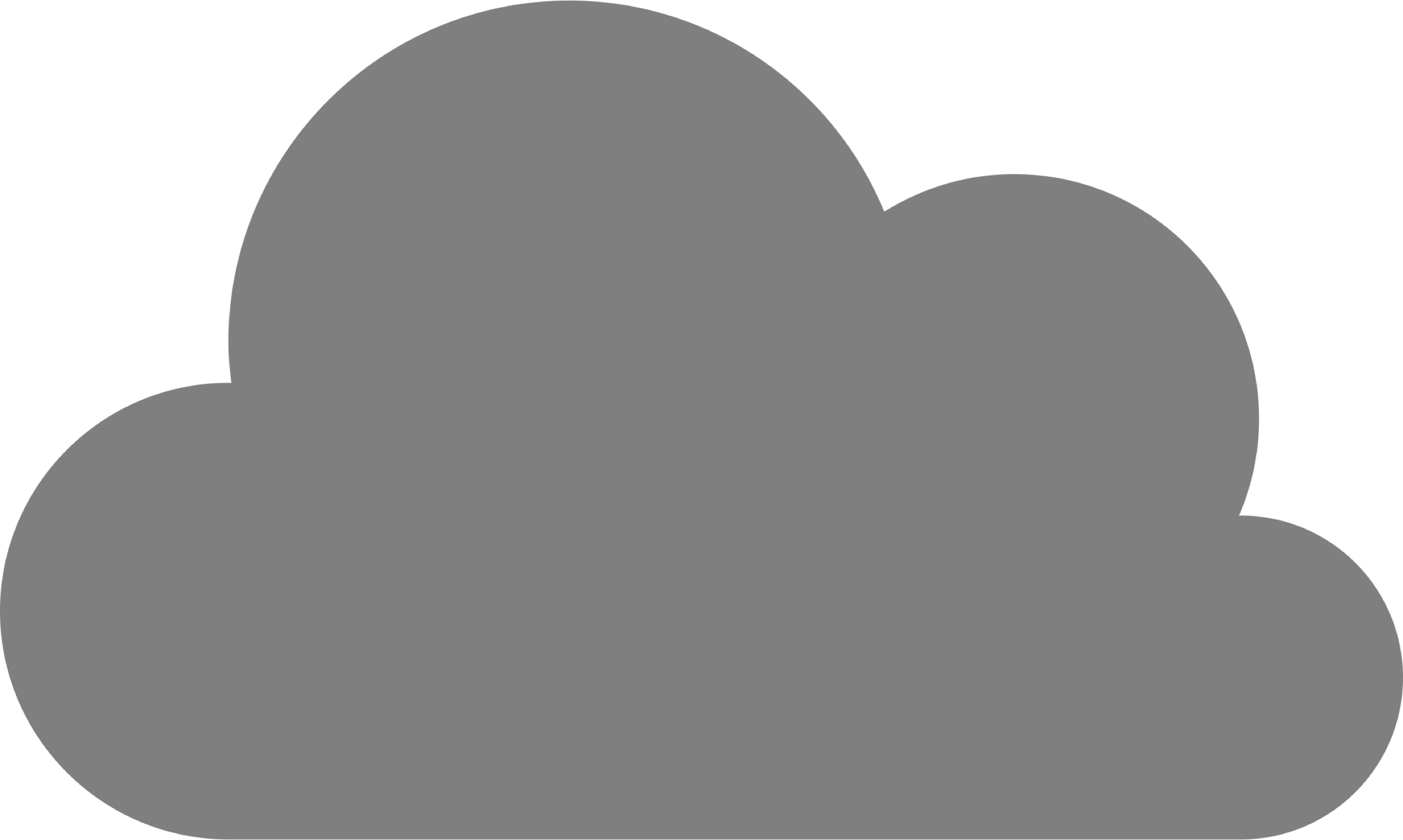 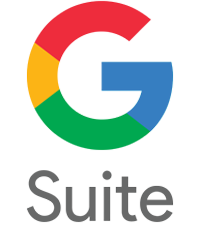 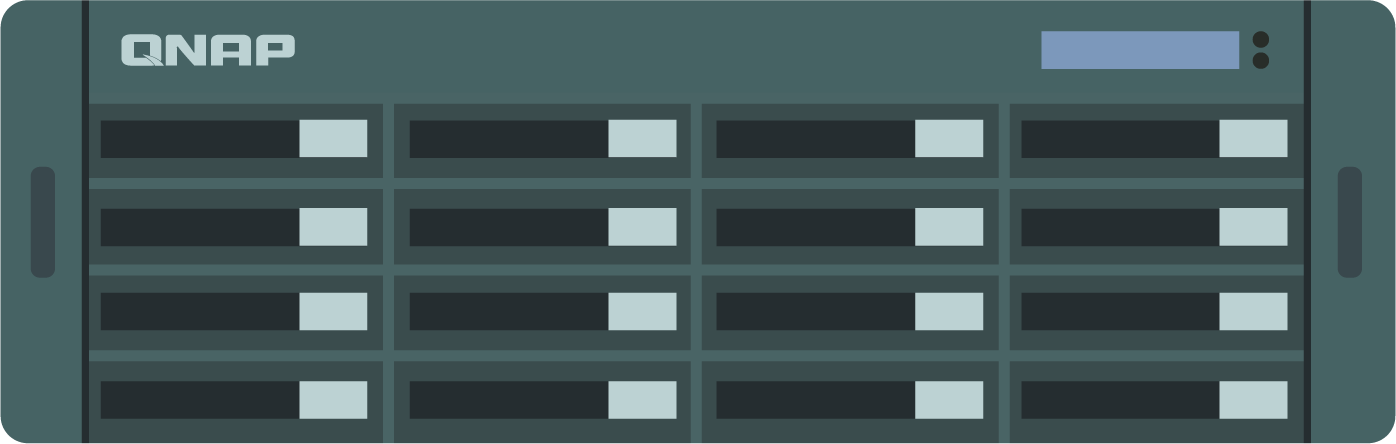 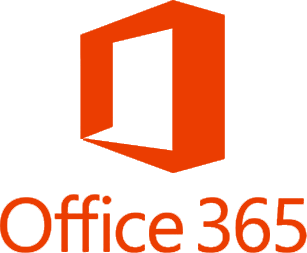 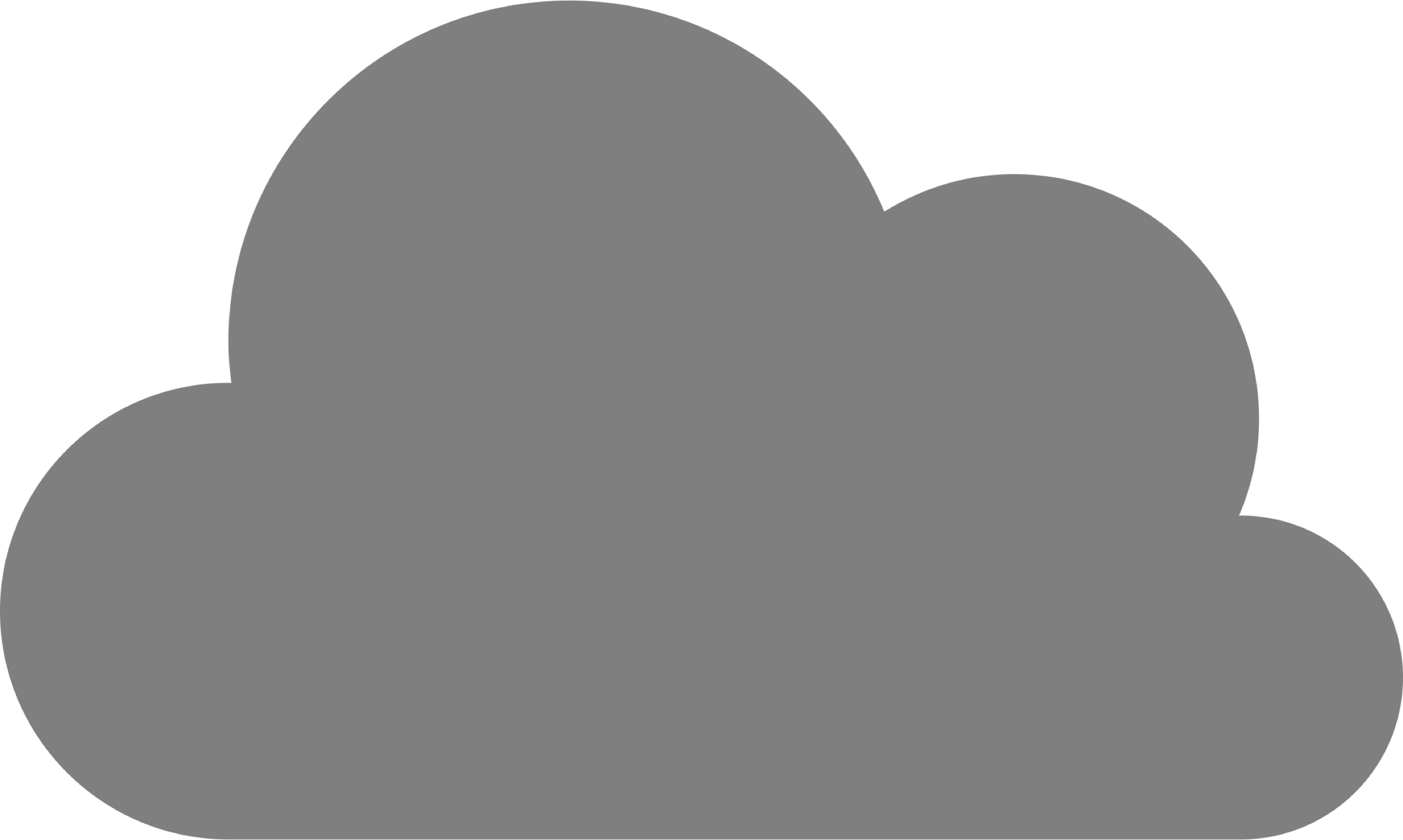 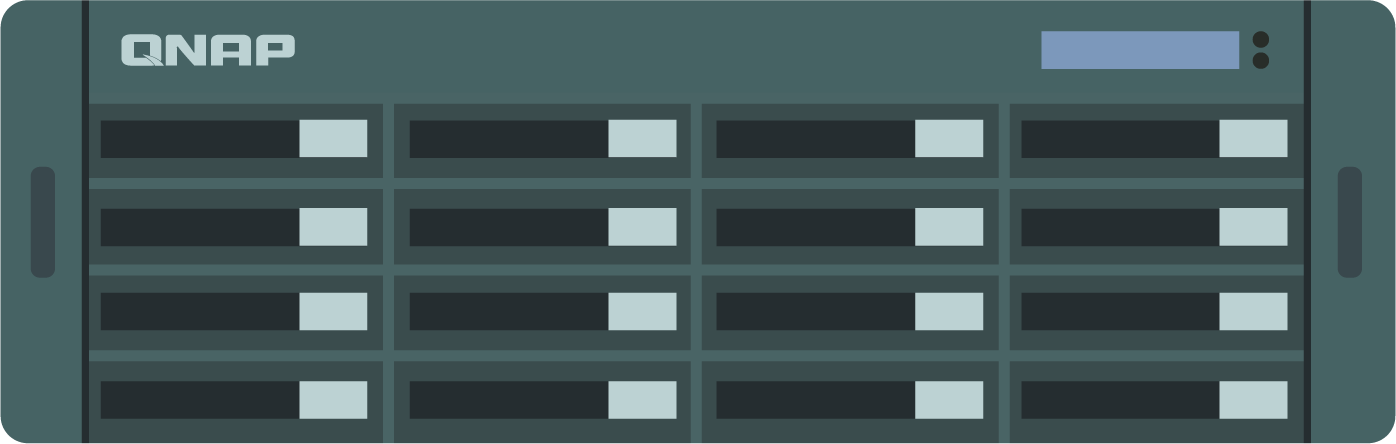 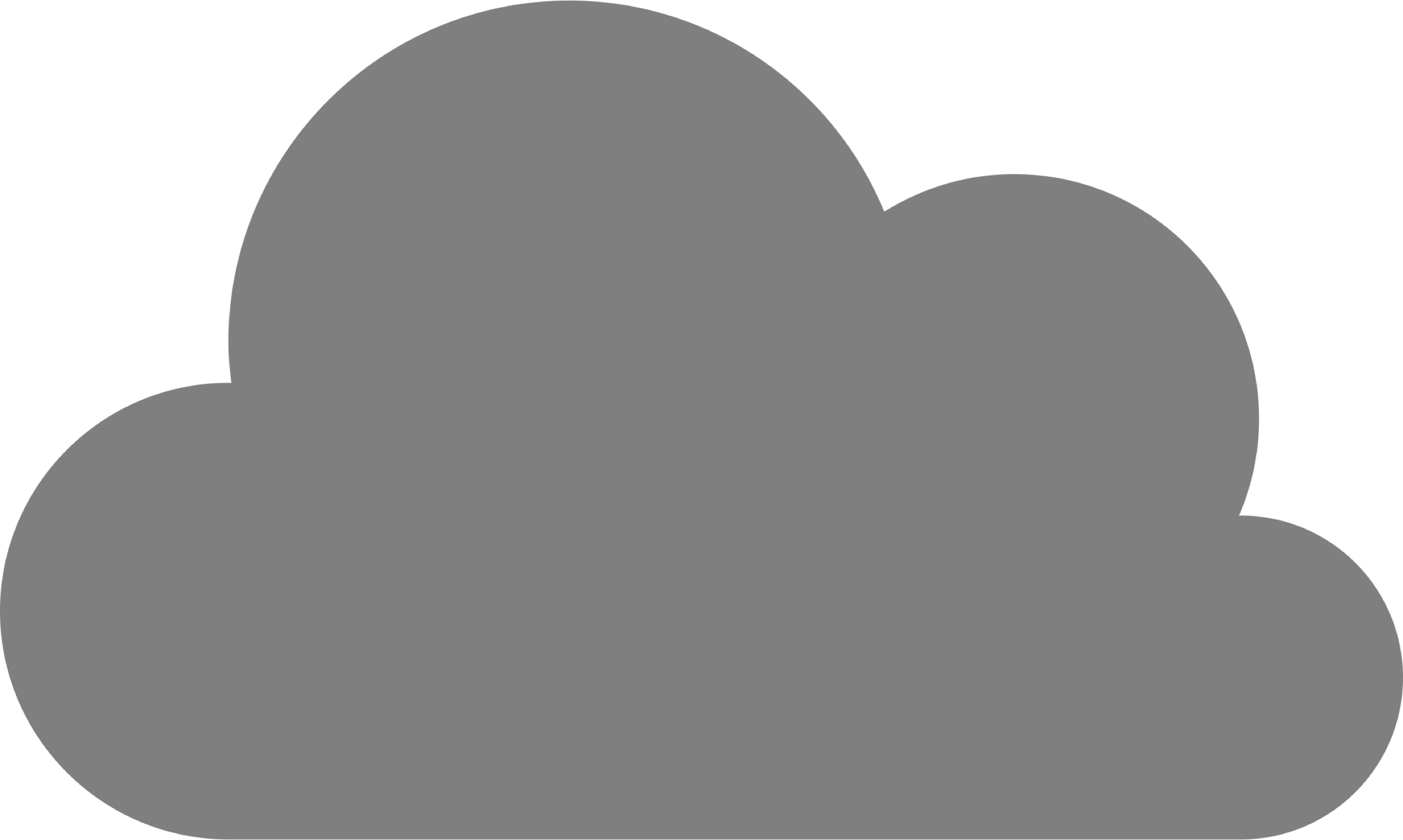 Boxafe 安裝於本地NAS
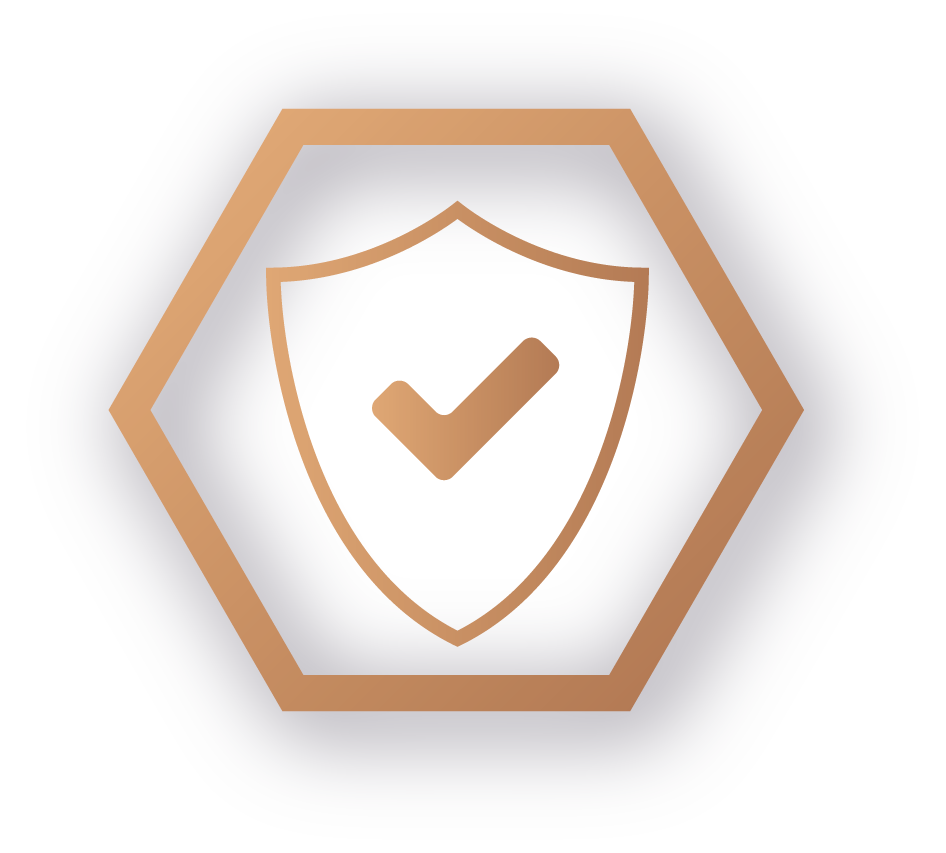 使用者自行檢視並還原檔案
由管理員指定本地用戶與雲端帳號連結，NAS 使用者僅能看到自己的備份資料
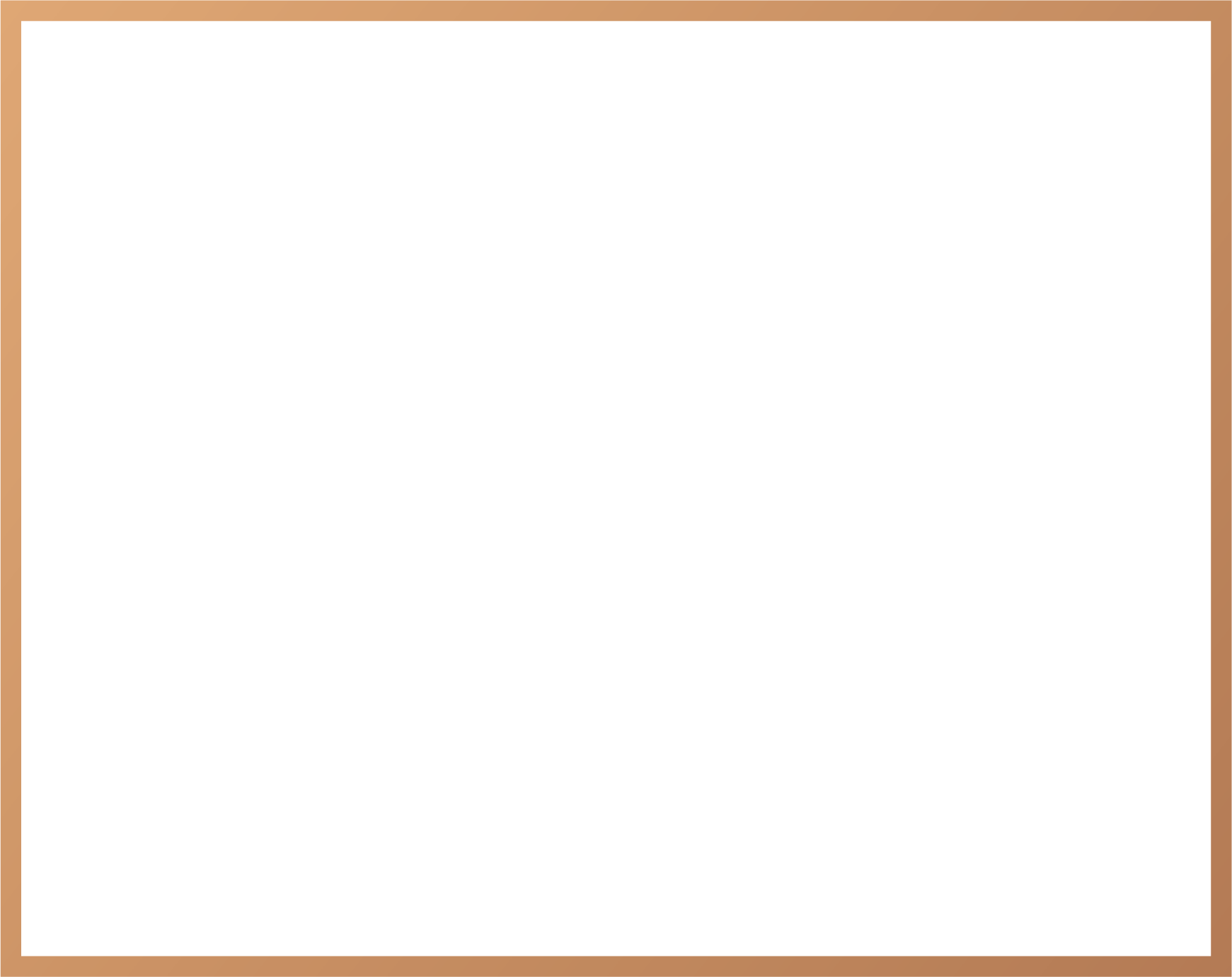 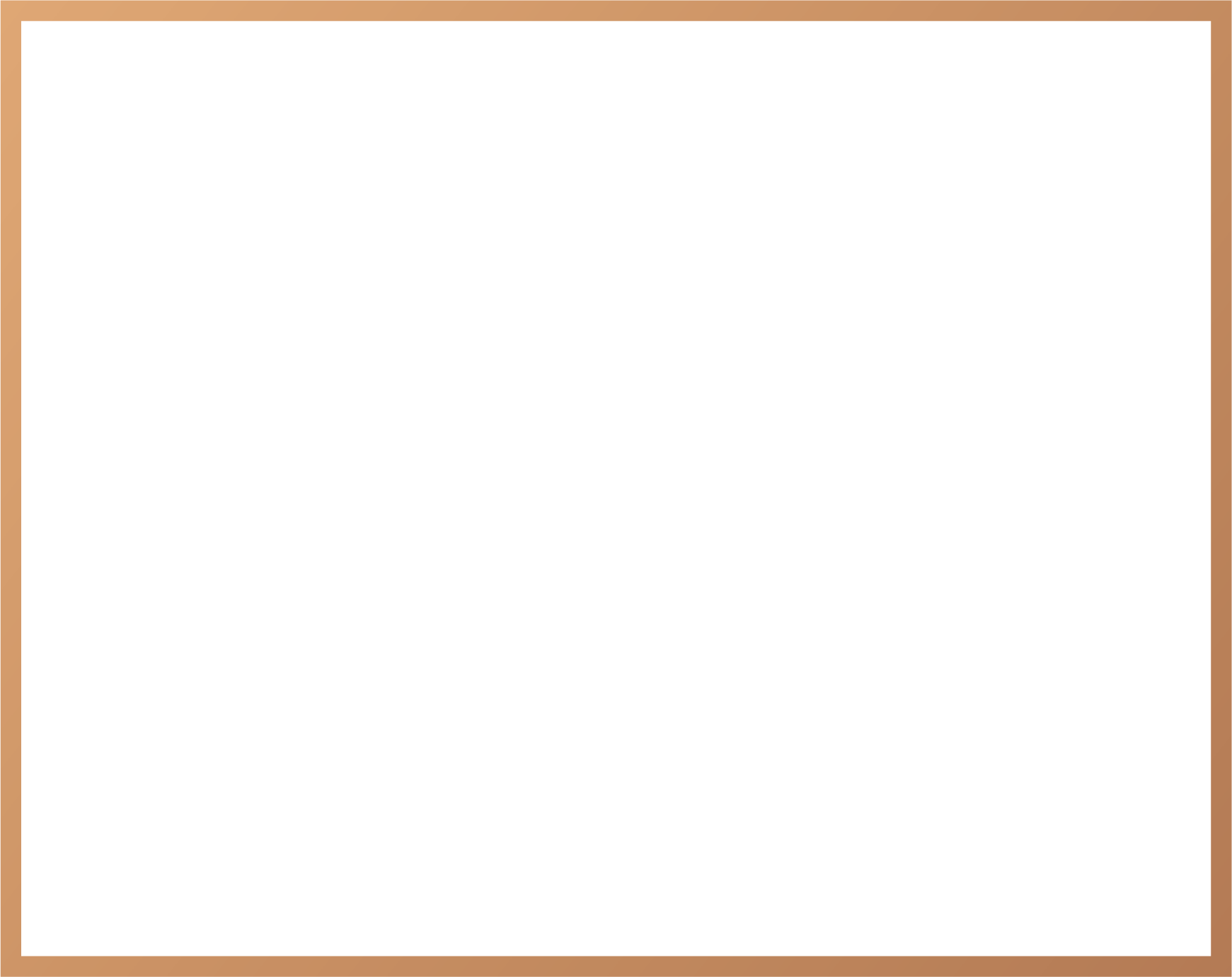 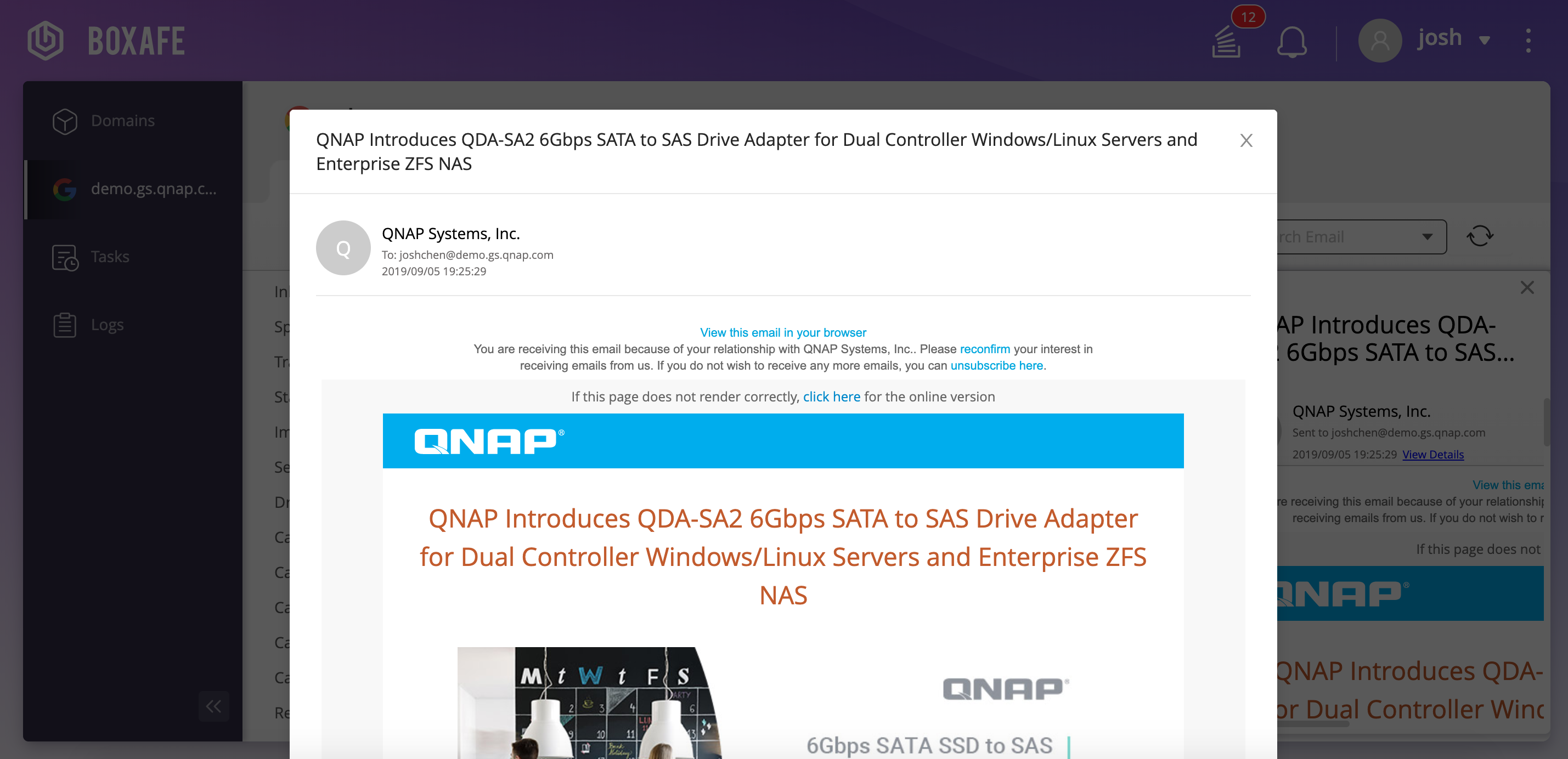 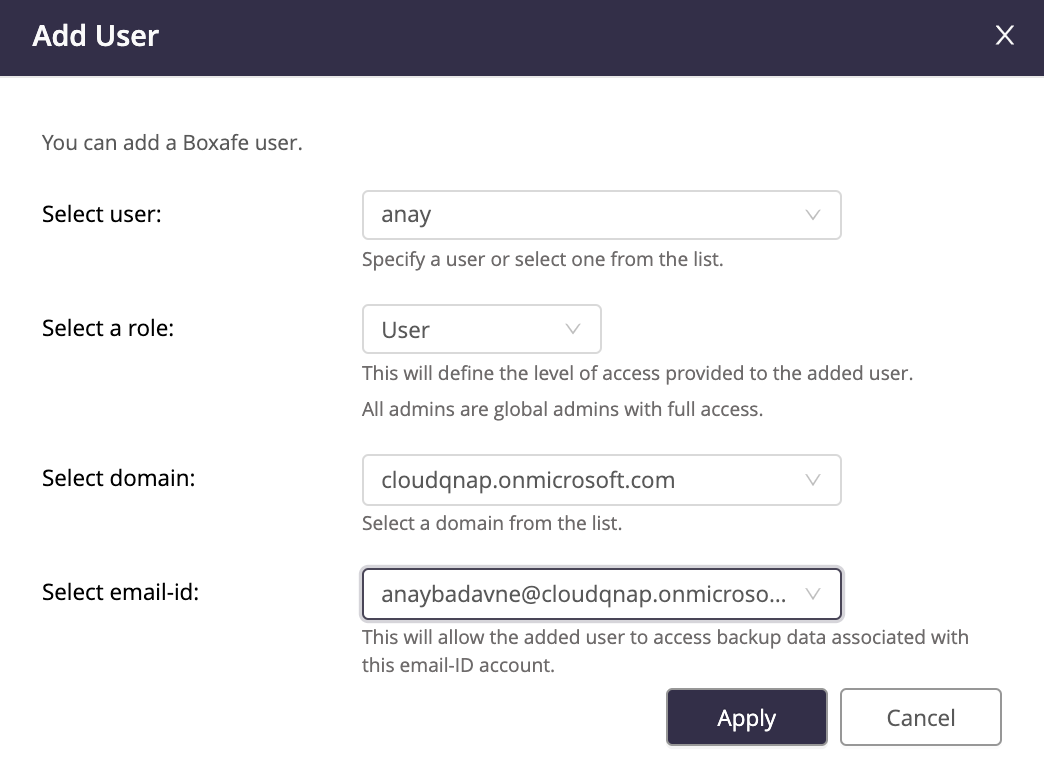 檢視、選擇並還原特定檔案到雲端帳戶中
G Suite/O 365 用戶可檢視自己帳戶內的備份資料
再多的資料都可以快速找到
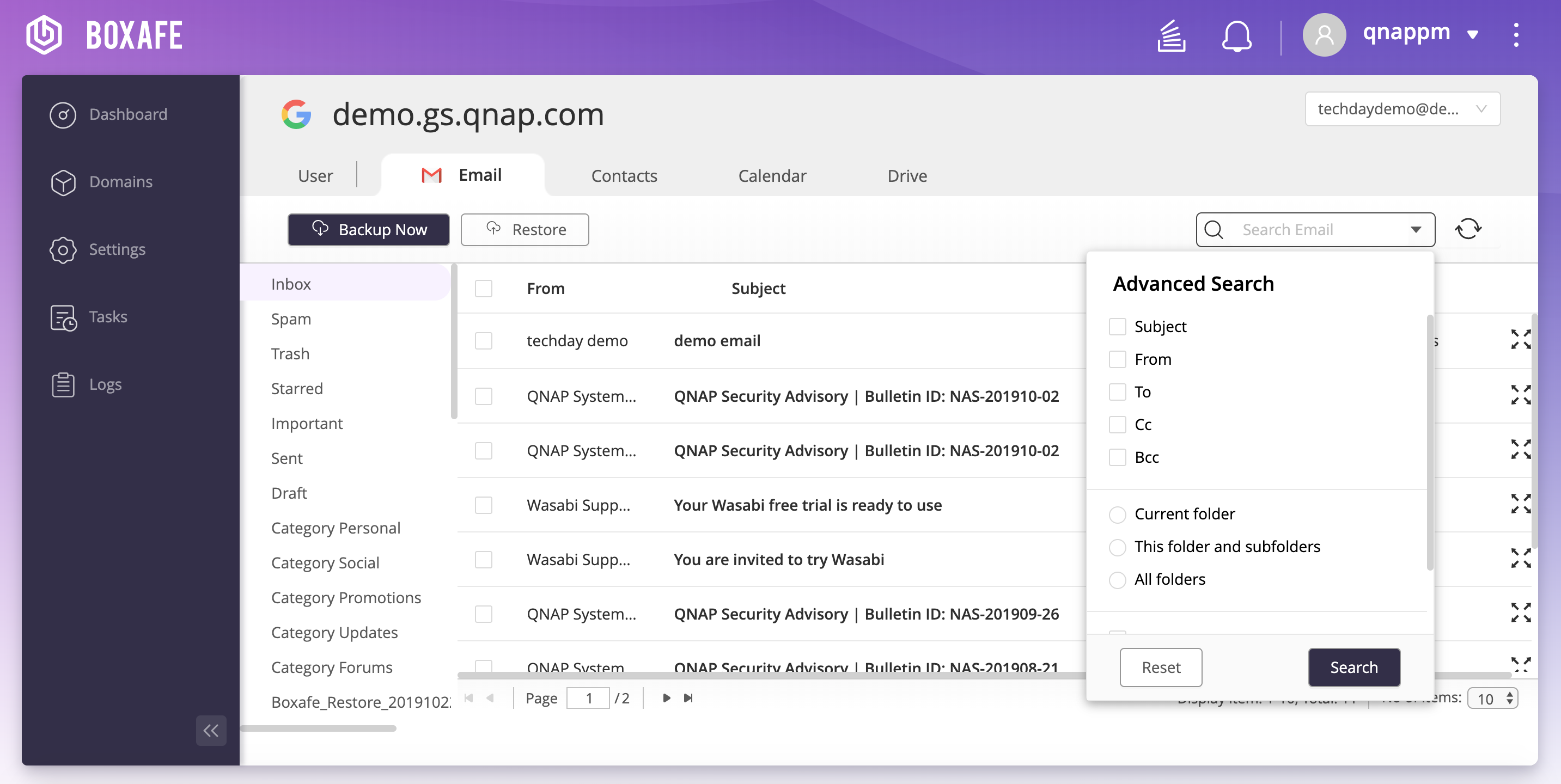 先預覽檔案再還原
多種搜尋條件：
郵件：主旨、寄件人、收件人、副本、密件副本
聯絡人：名稱、信箱、暱稱、職稱、電話號碼
行事曆：發起人、主旨、位置
雲端硬碟：檔案類型、擁有者、修改日期、名稱
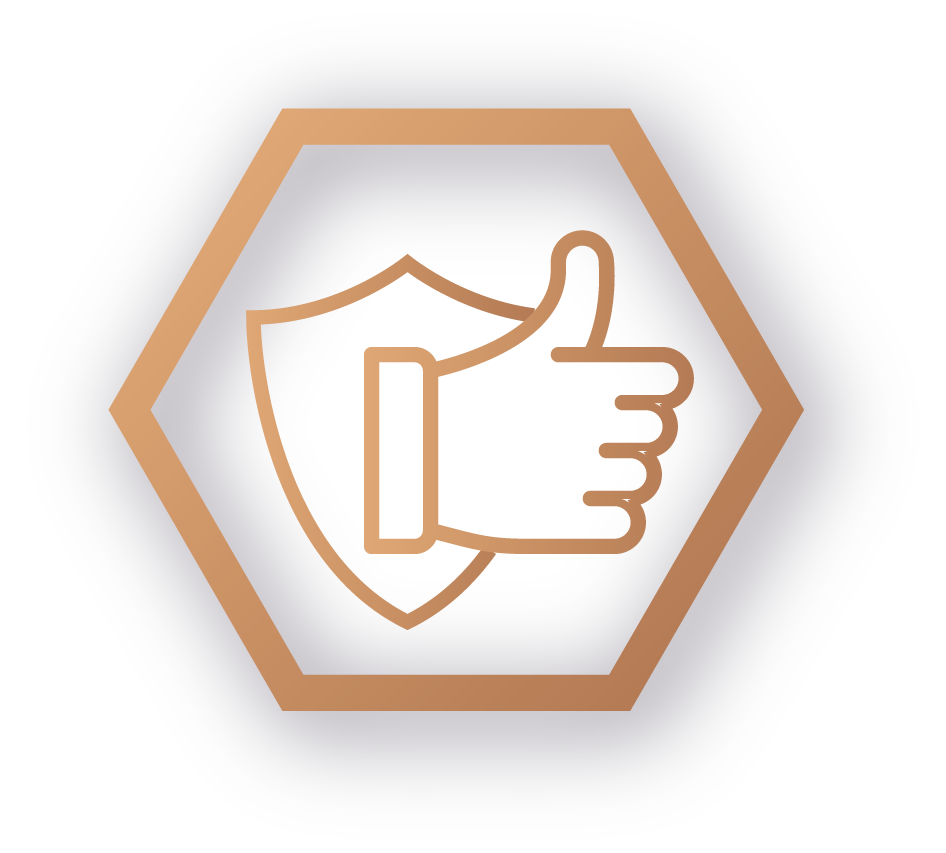 排程式多版本備份，有效降低 RPO
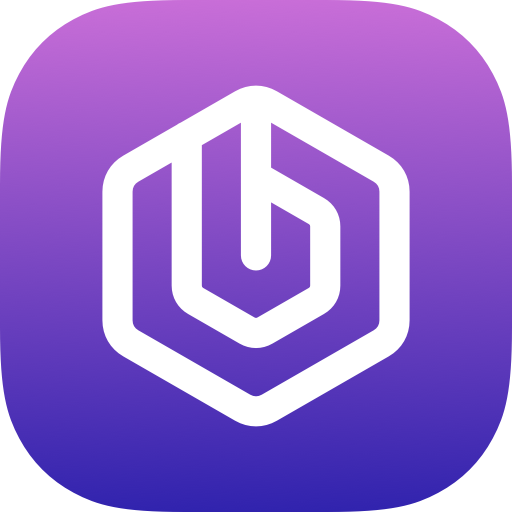 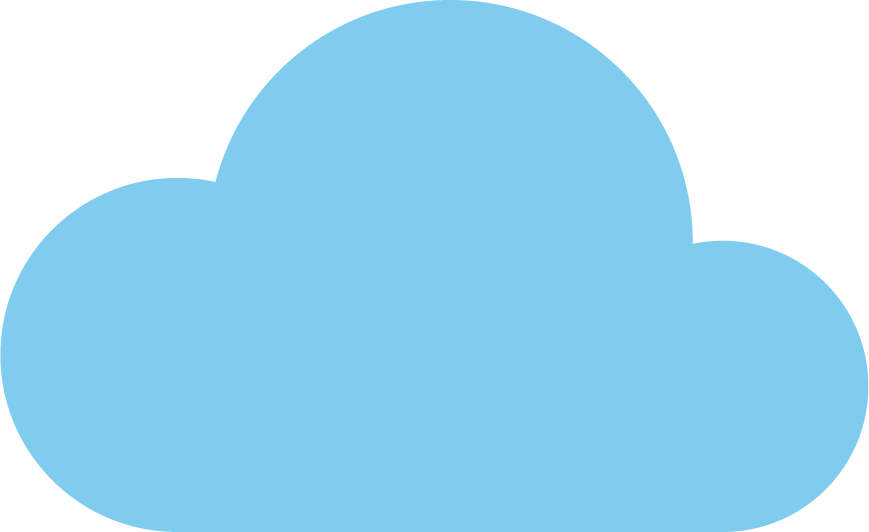 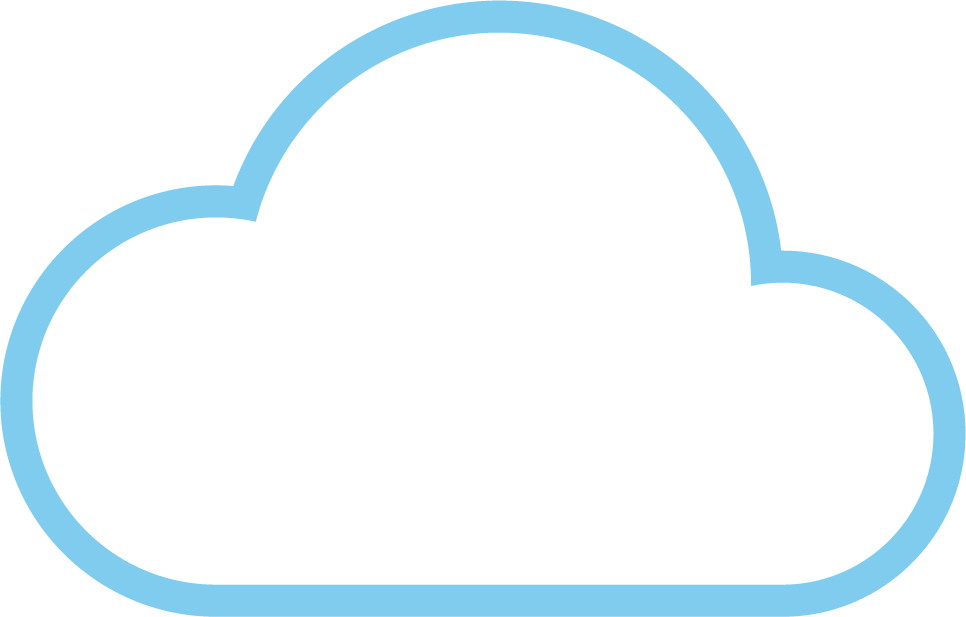 多版本備份
檢視並選擇任意版本進行還原
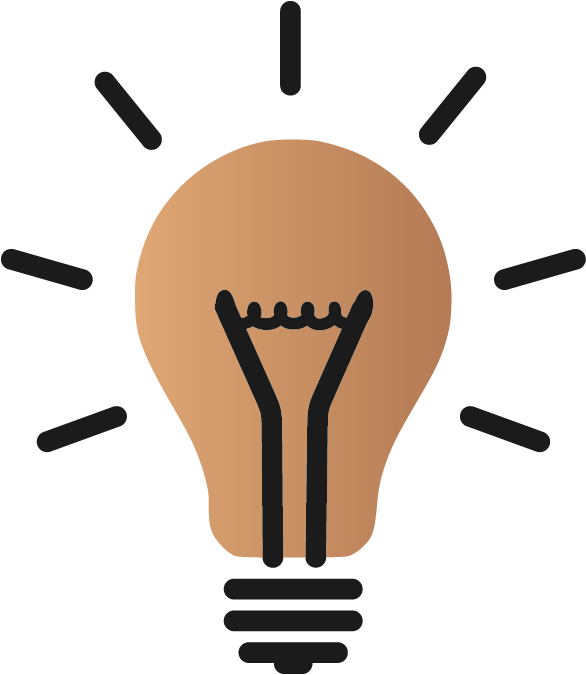 僅備份版本差異
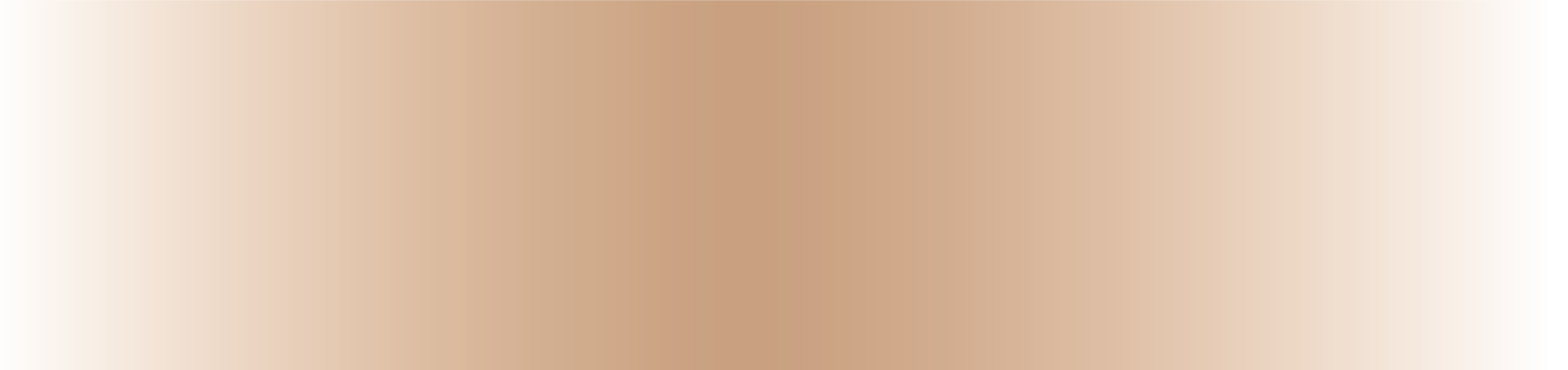 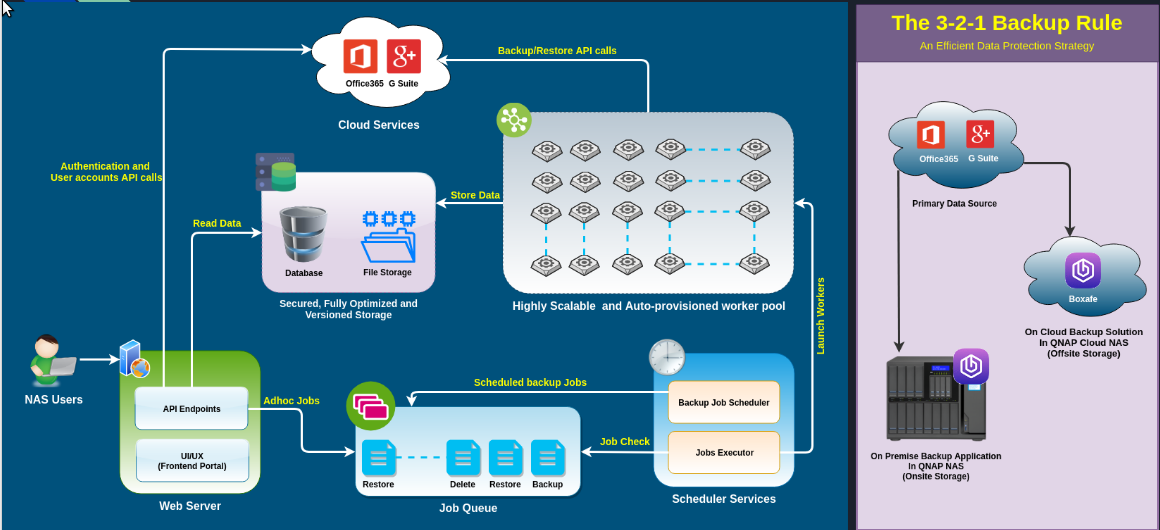 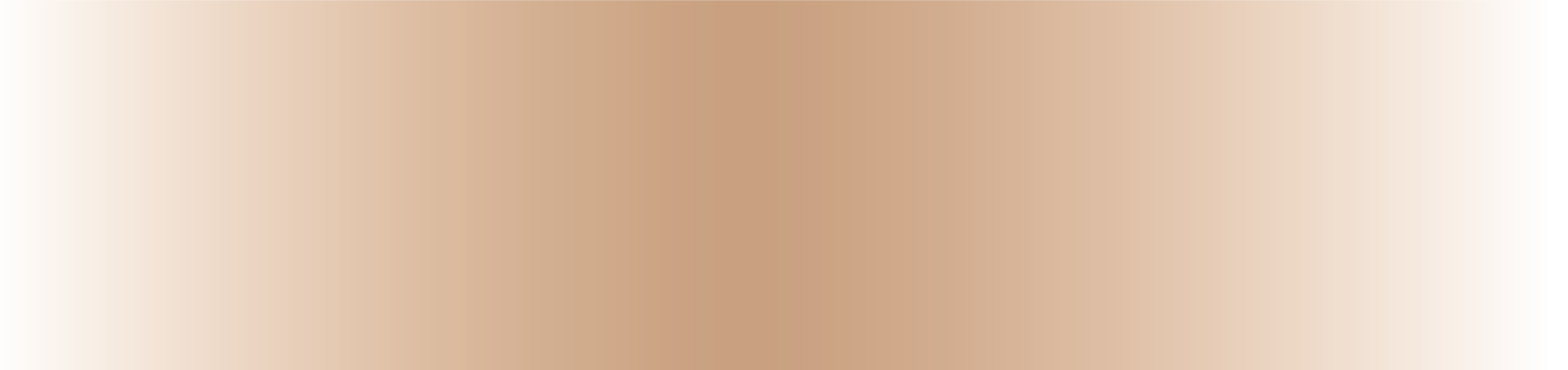 Boxafe 
設計架構圖
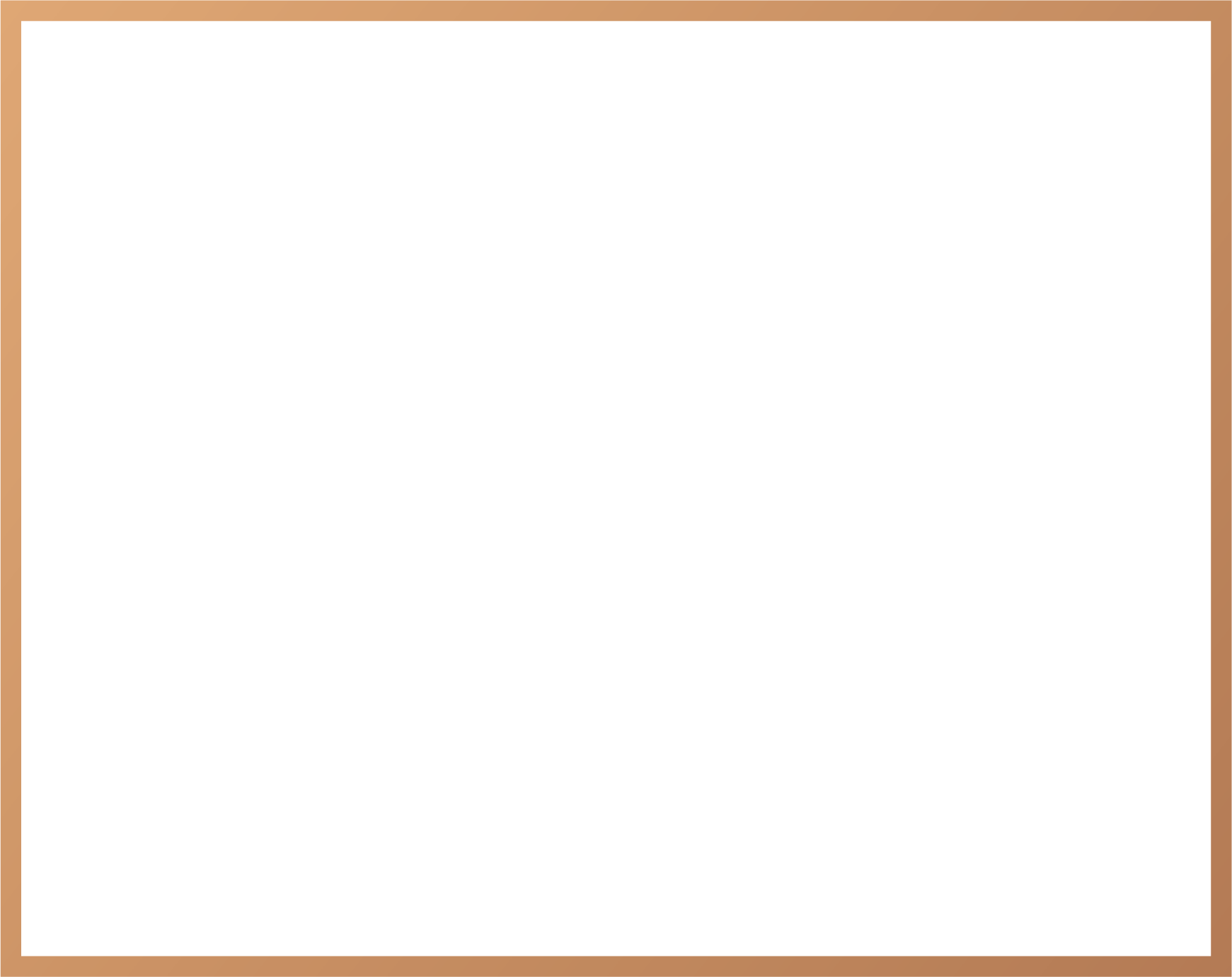 Live
Demo
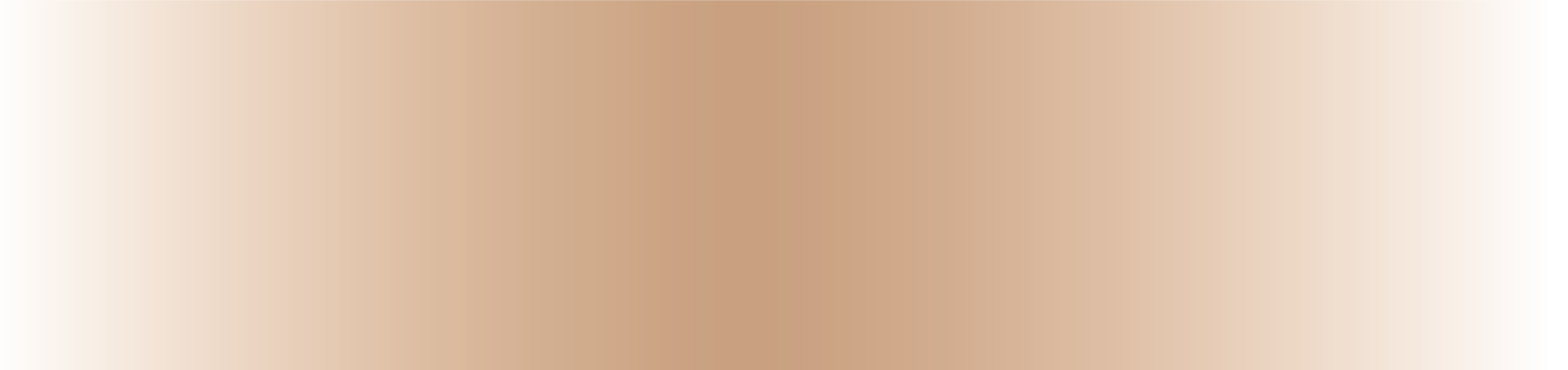 檔案安全性
親手掌握公司重要資料
實現備份 3-2-1 原則
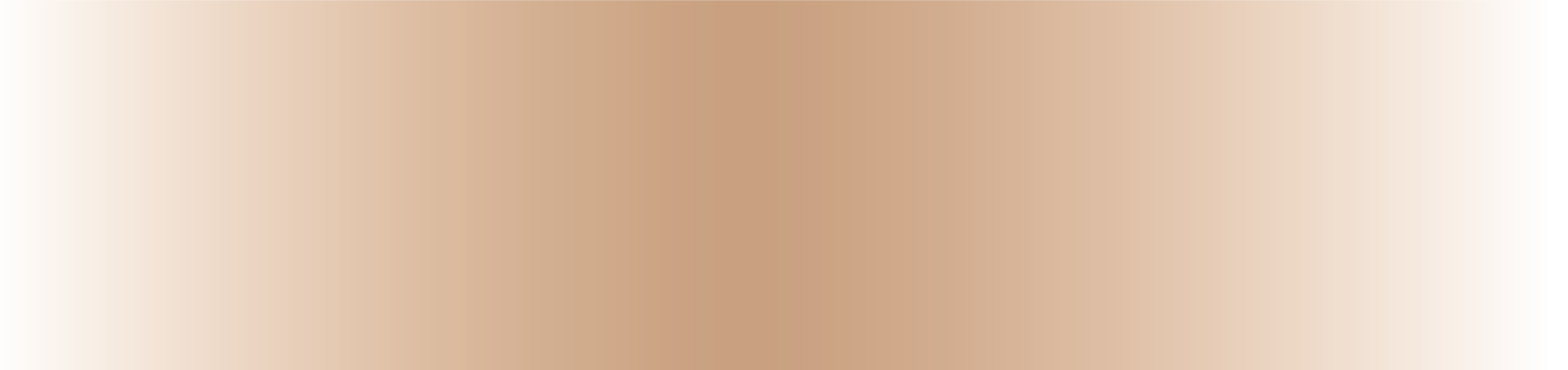 IT 的好朋友
輕鬆備份成千上百個帳戶
使用者自行檢視並還原資料
推薦機種
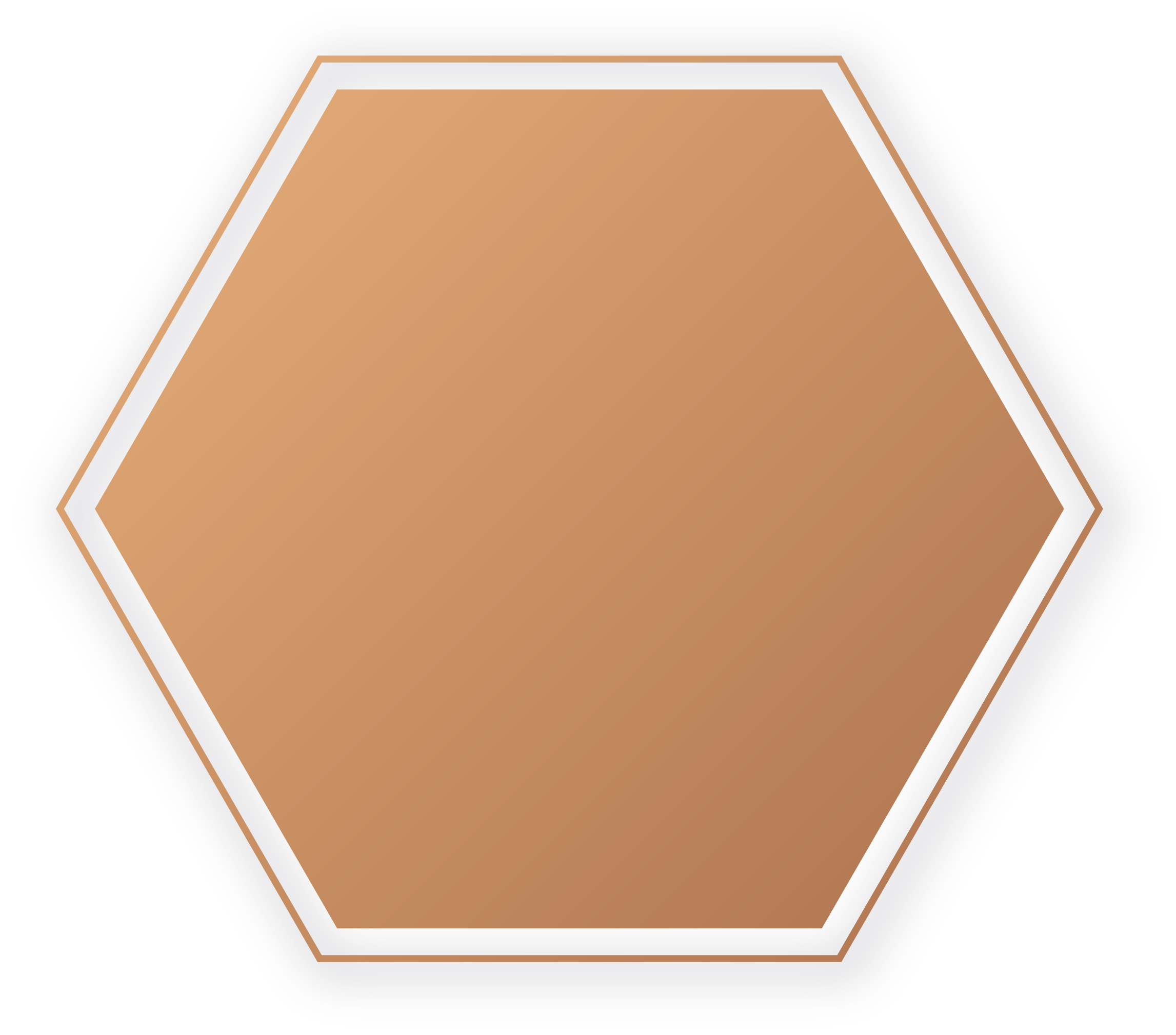 TVS-672N
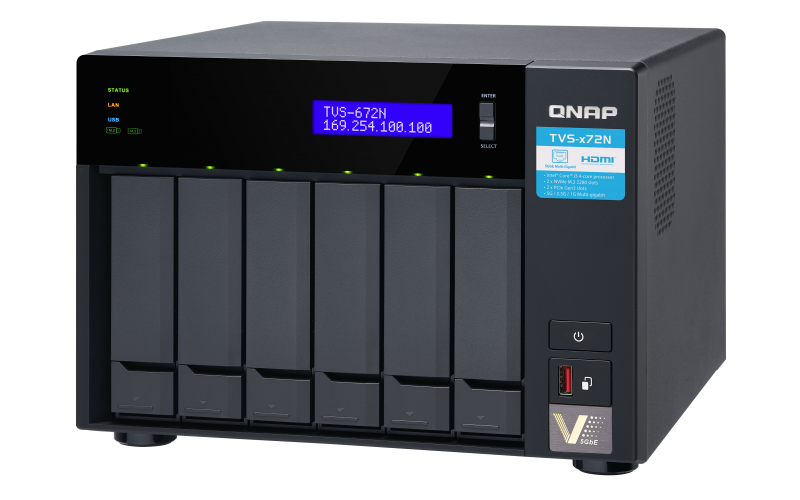 適合100人以下中小企業
Intel® Core™ i3-8100T 4-core 3.1 GHz 處理器
最大記憶體：32 GB ( 2 x 16 GB)
6 個硬碟插槽
空間配置試算：
總空間：20TB (6 x 4TB HDD, RAID 5)
備份網域：G Suite Basic 100 名使用者
可備份 6 個完全不同的版本
Boxafe
保護企業雲端資料
©2019著作權為威聯通科技股份有限公司所有。威聯通科技並保留所有權利。威聯通科技股份有限公司所使用或註冊之商標或標章。檔案中所提及之產品及公司名稱可能為其他公司所有之商標。